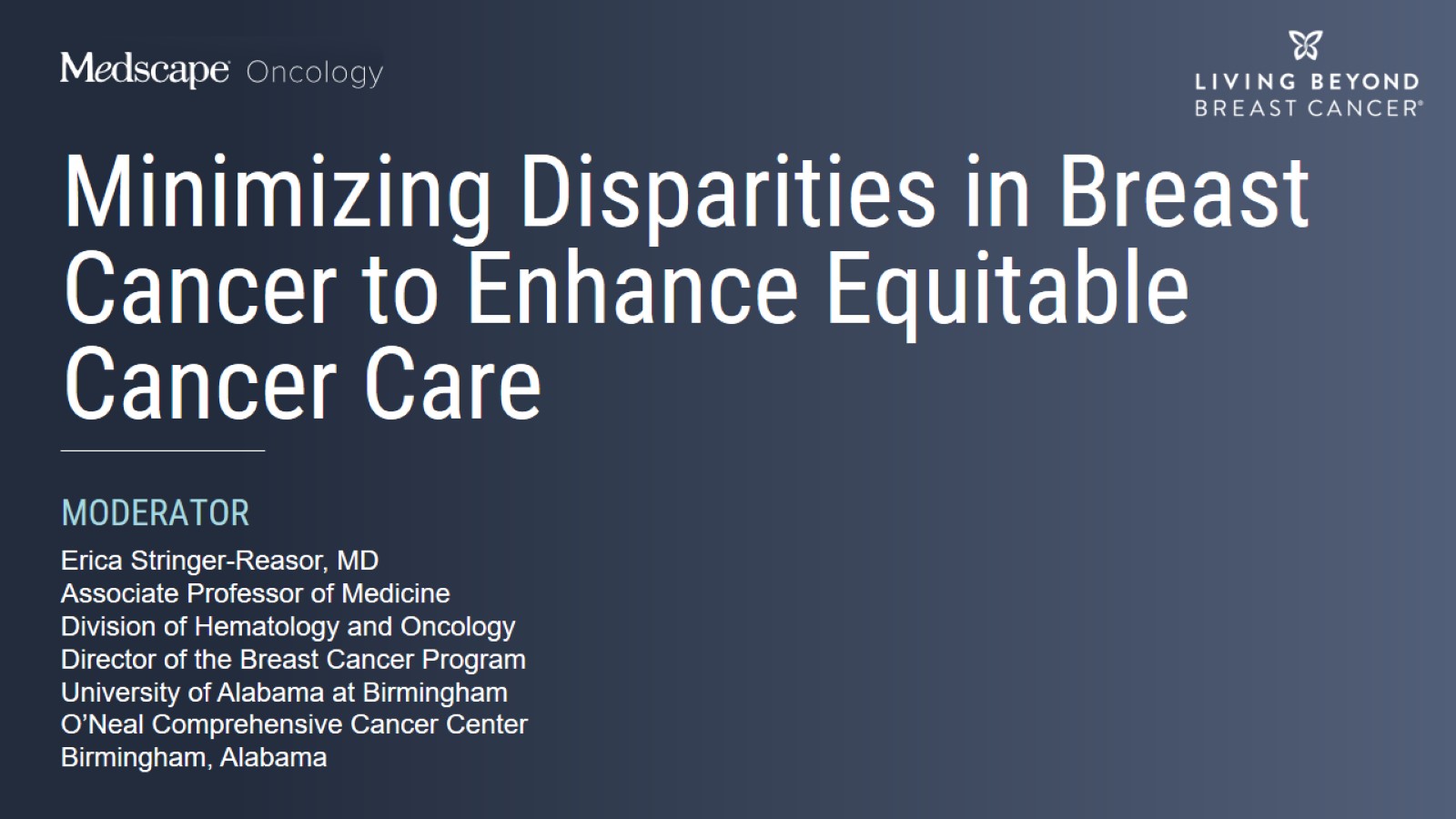 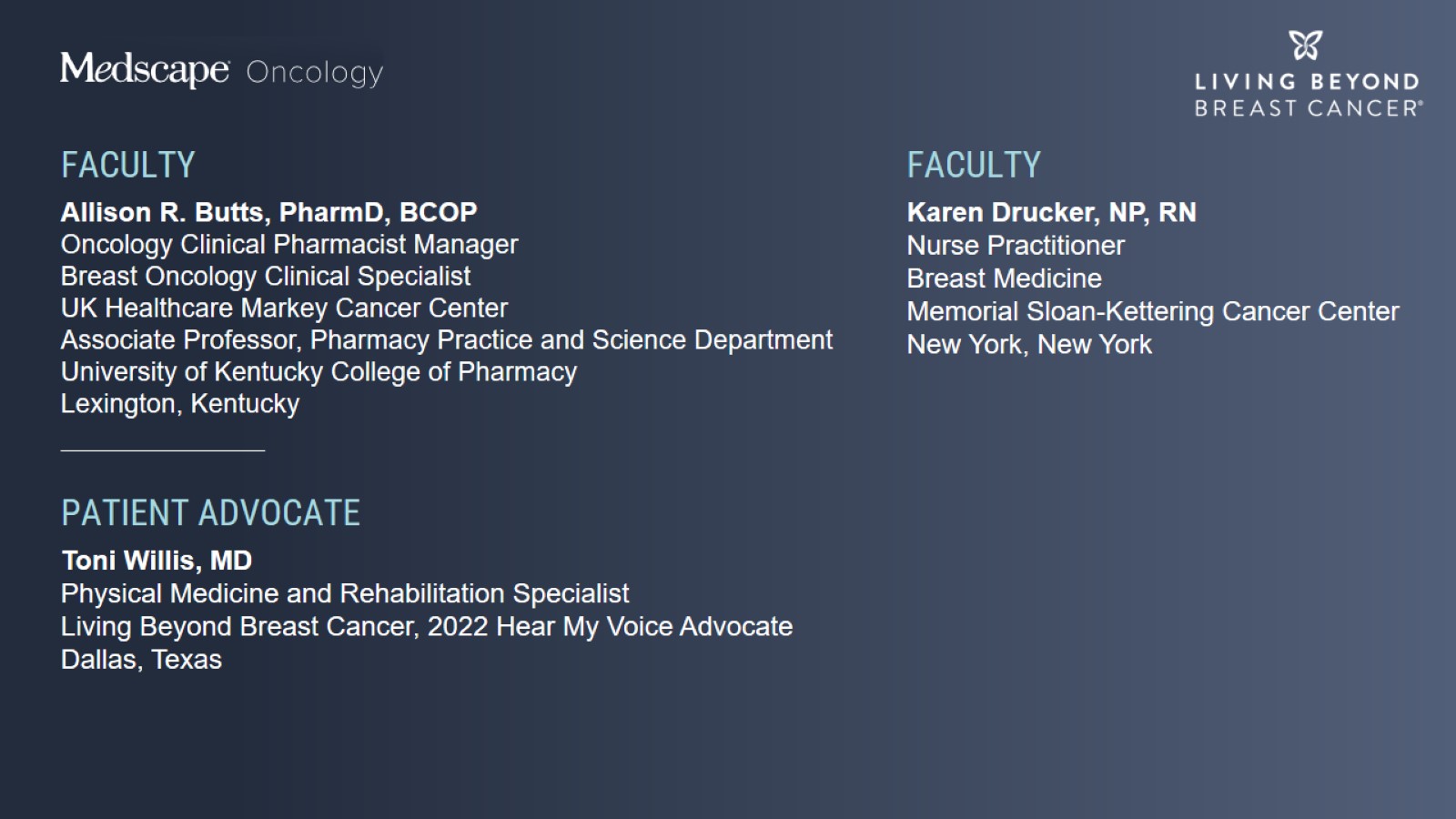 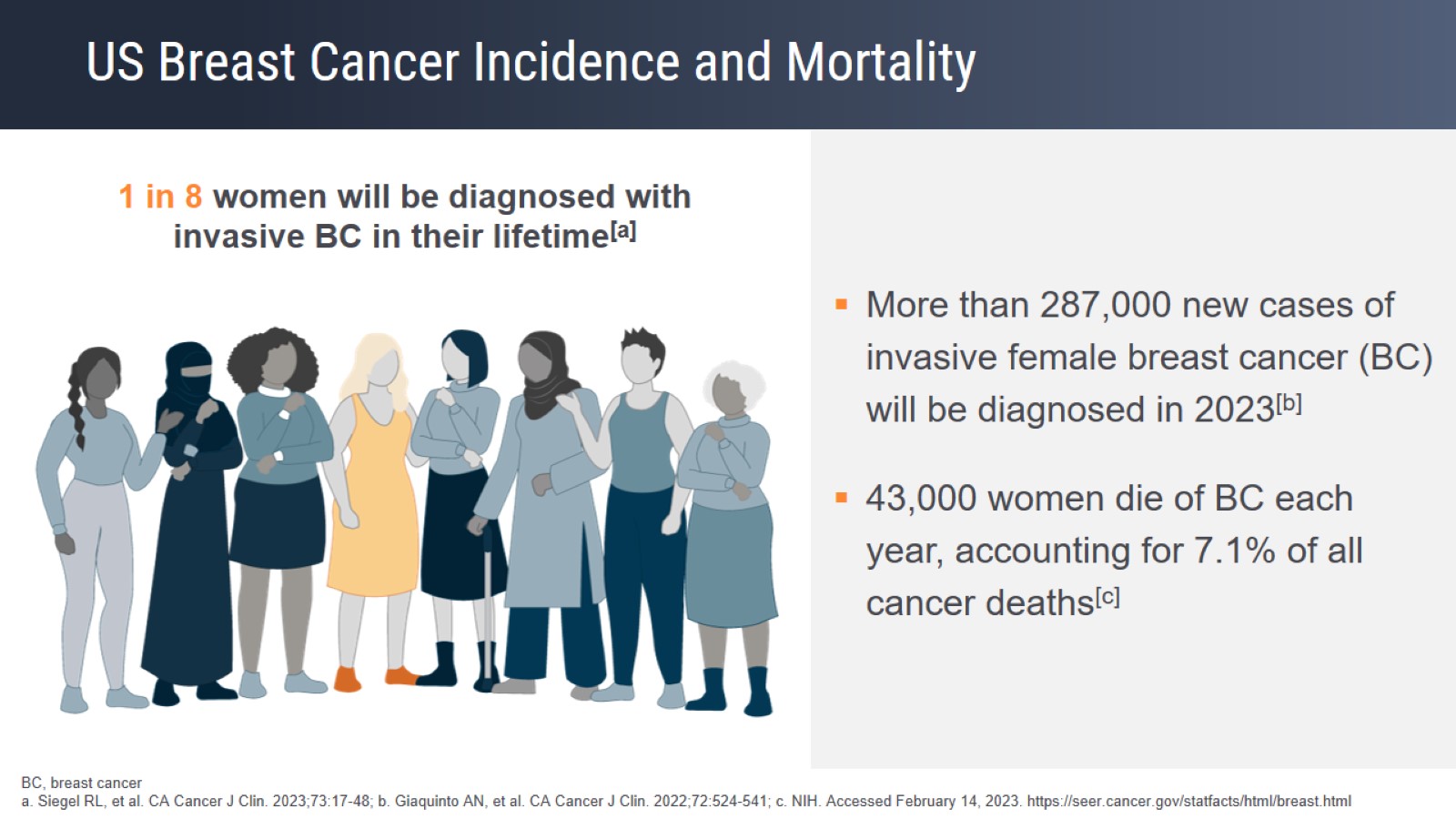 US Breast Cancer Incidence and Mortality
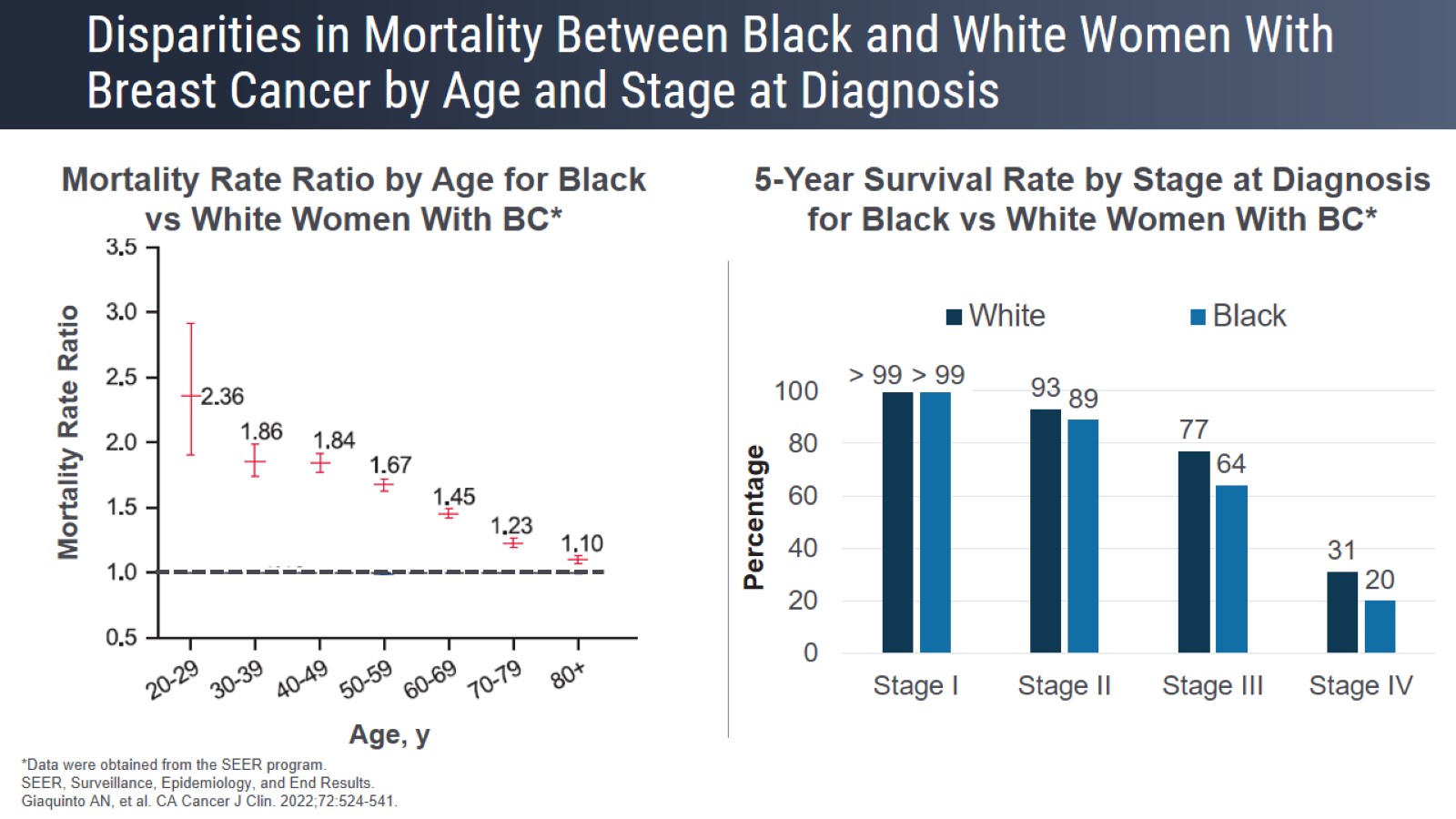 Disparities in Mortality Between Black and White Women With Breast Cancer by Age and Stage at Diagnosis
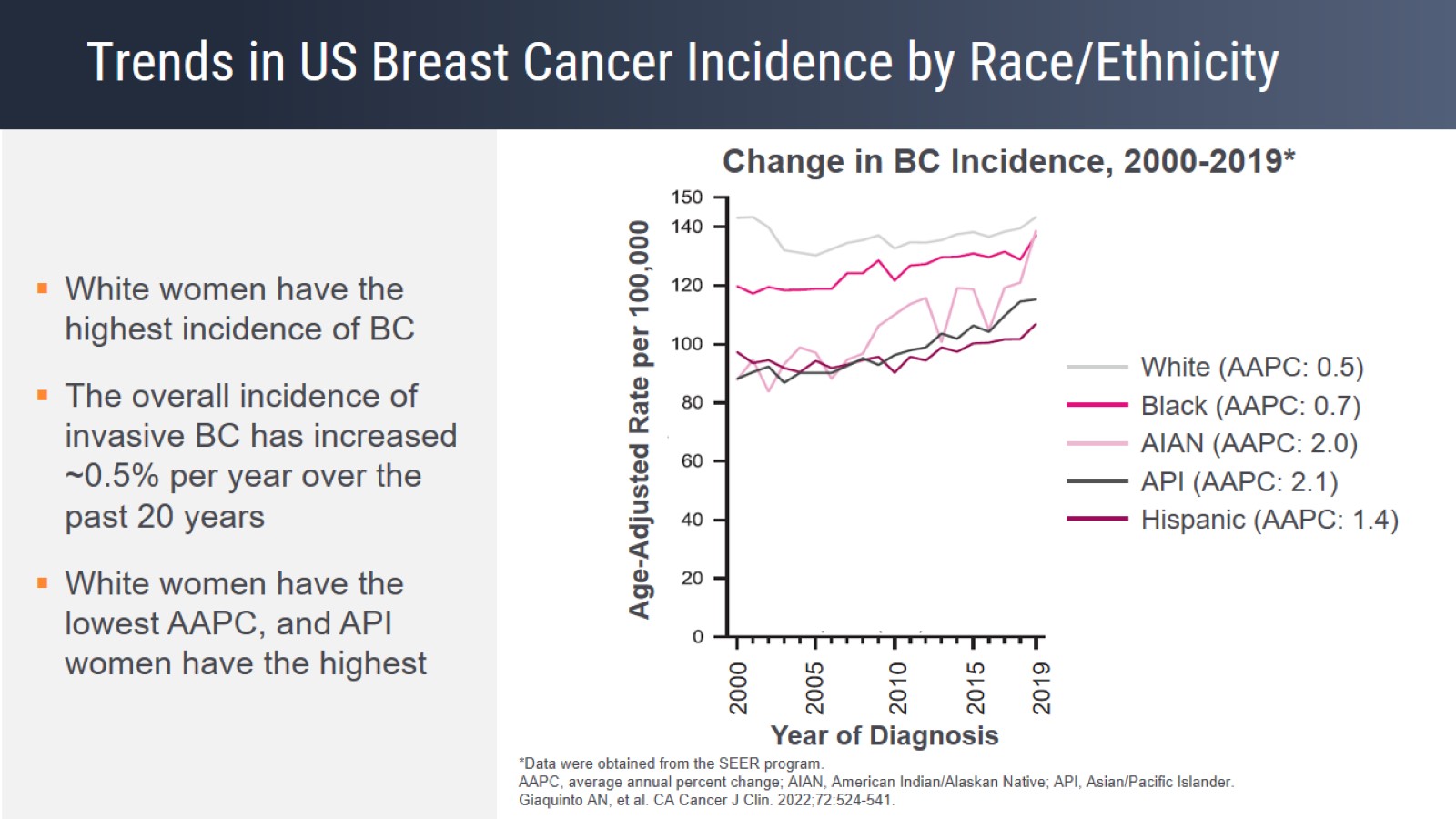 Trends in US Breast Cancer Incidence by Race/Ethnicity
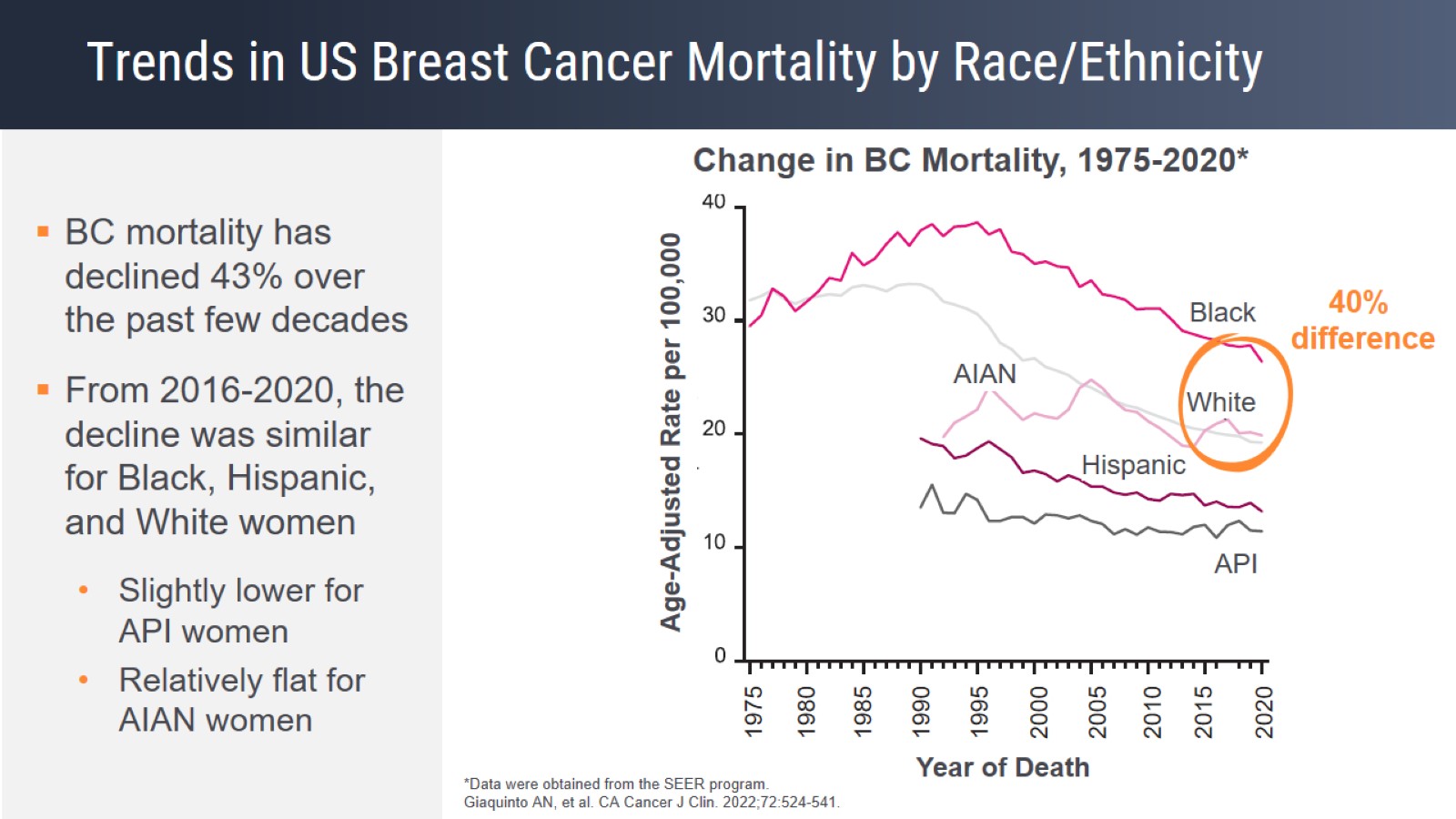 Trends in US Breast Cancer Mortality by Race/Ethnicity
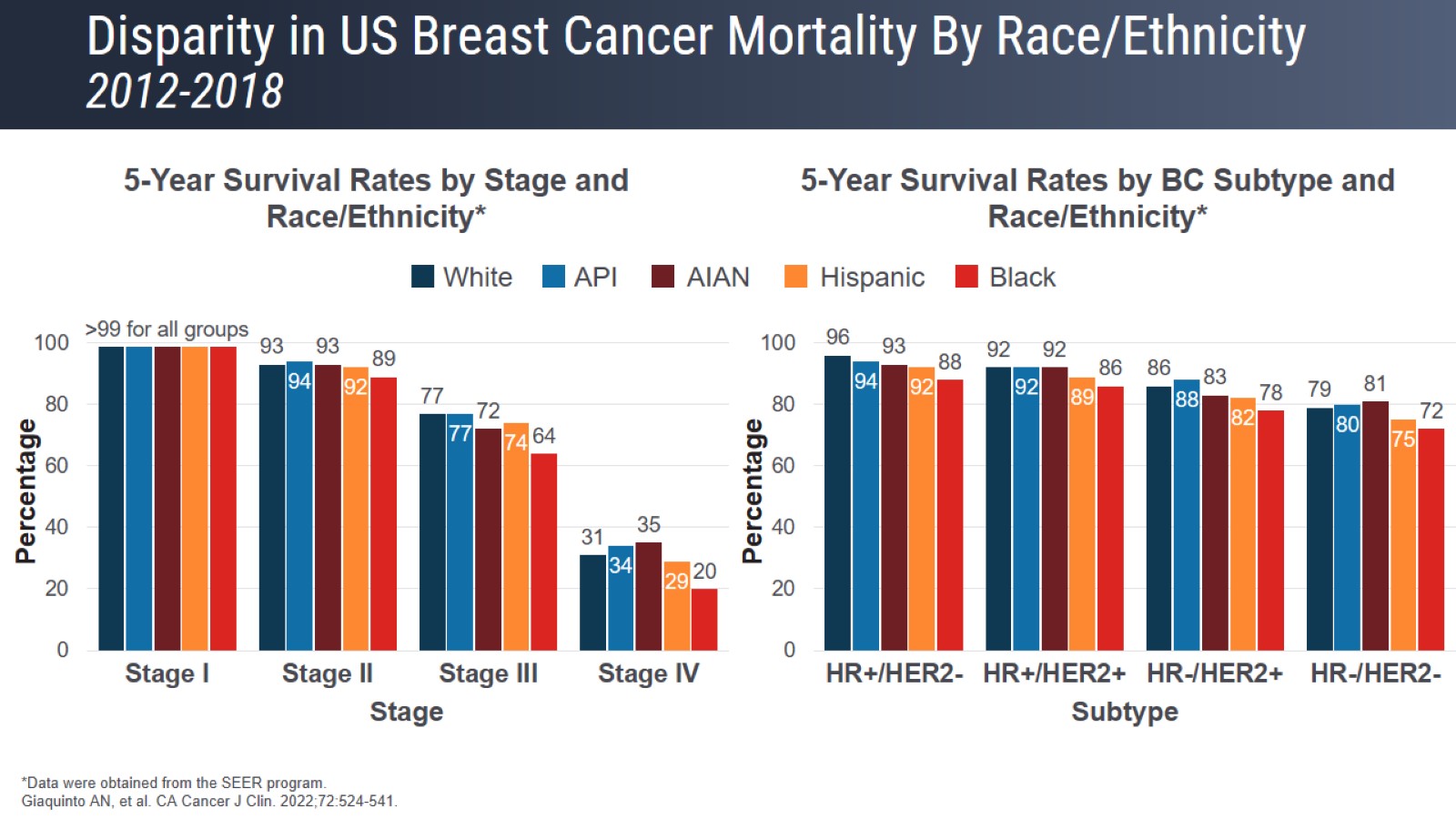 Disparity in US Breast Cancer Mortality By Race/Ethnicity2012-2018
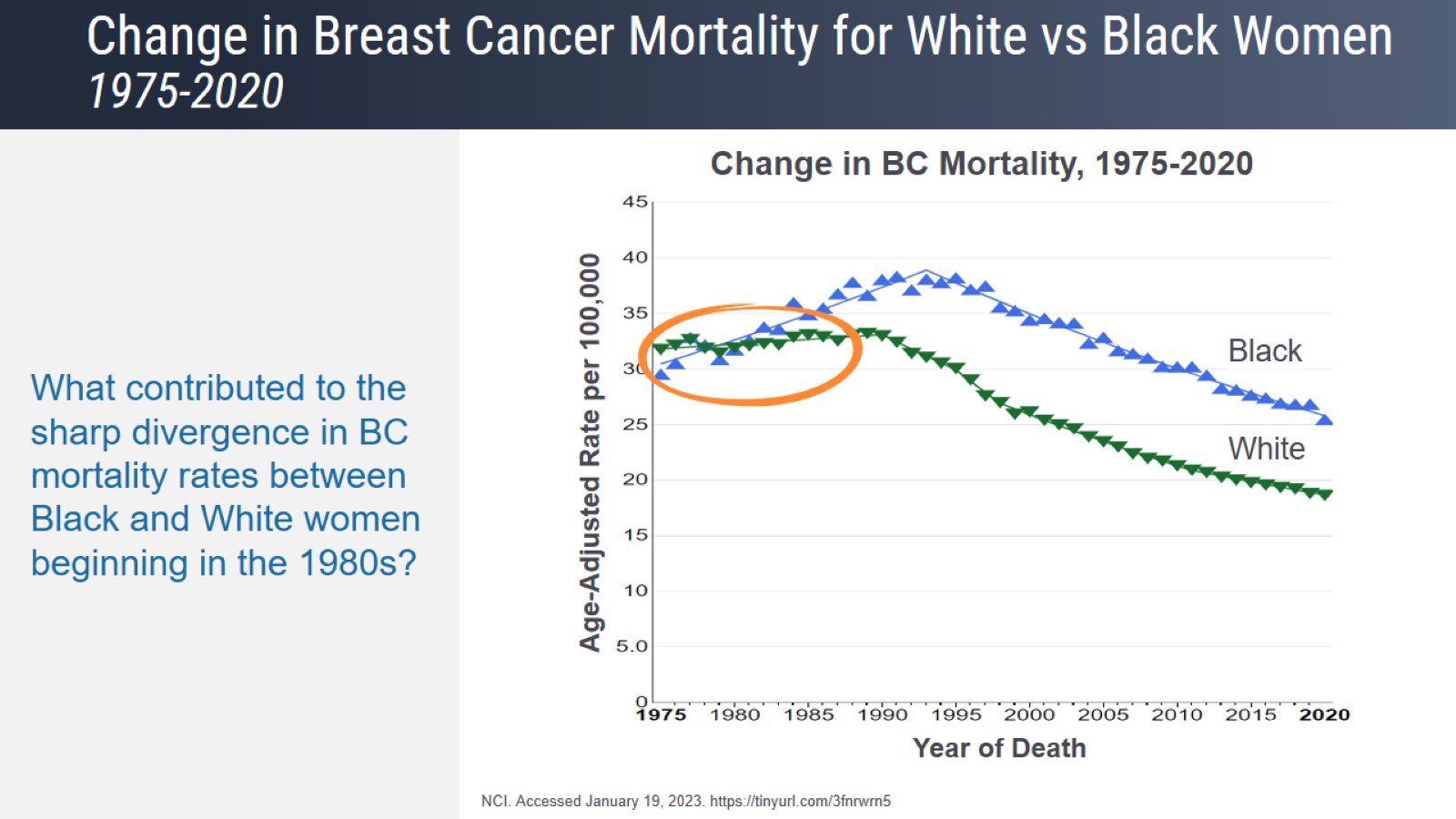 Change in Breast Cancer Mortality for White vs Black Women1975-2020
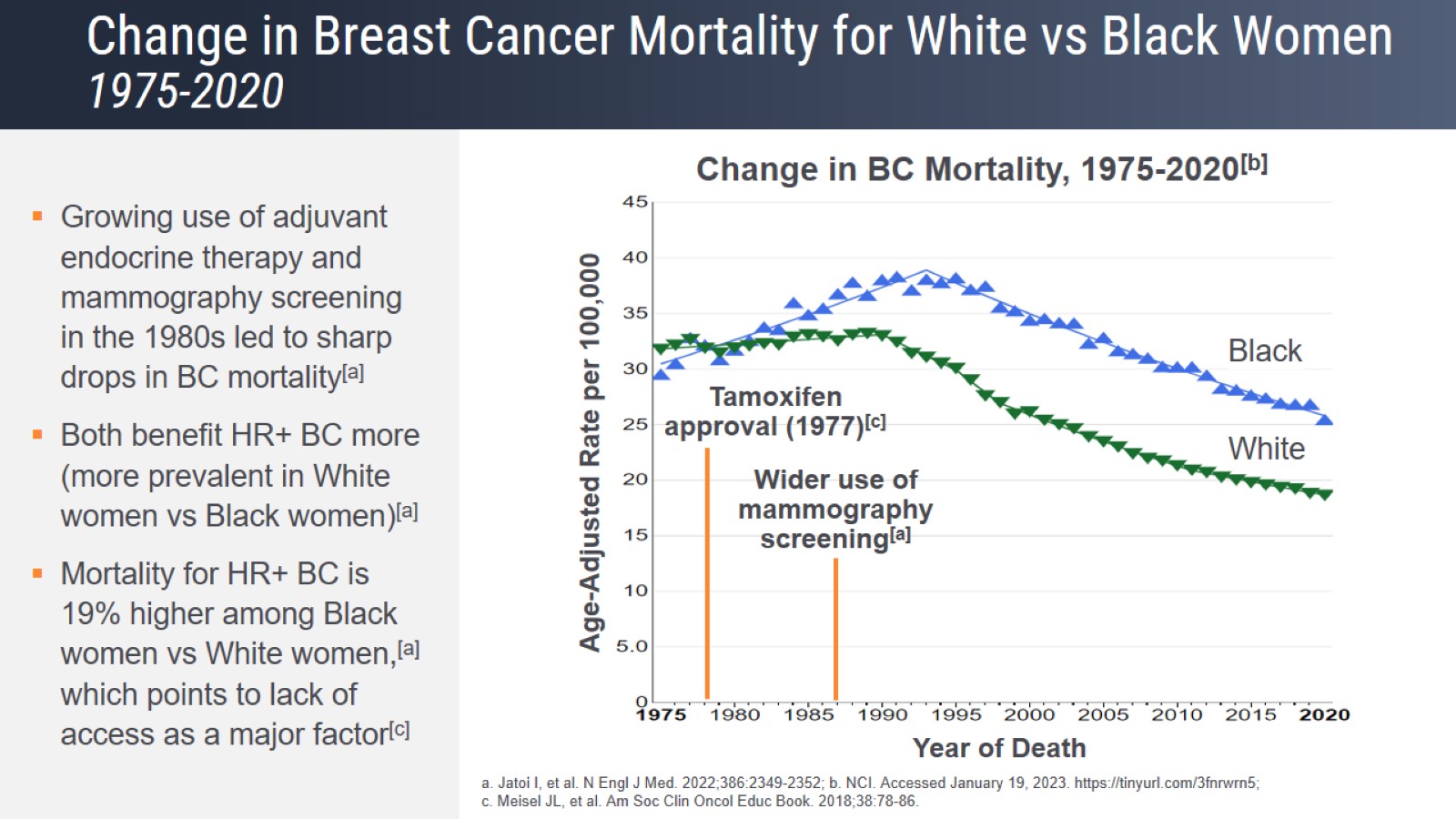 Change in Breast Cancer Mortality for White vs Black Women1975-2020
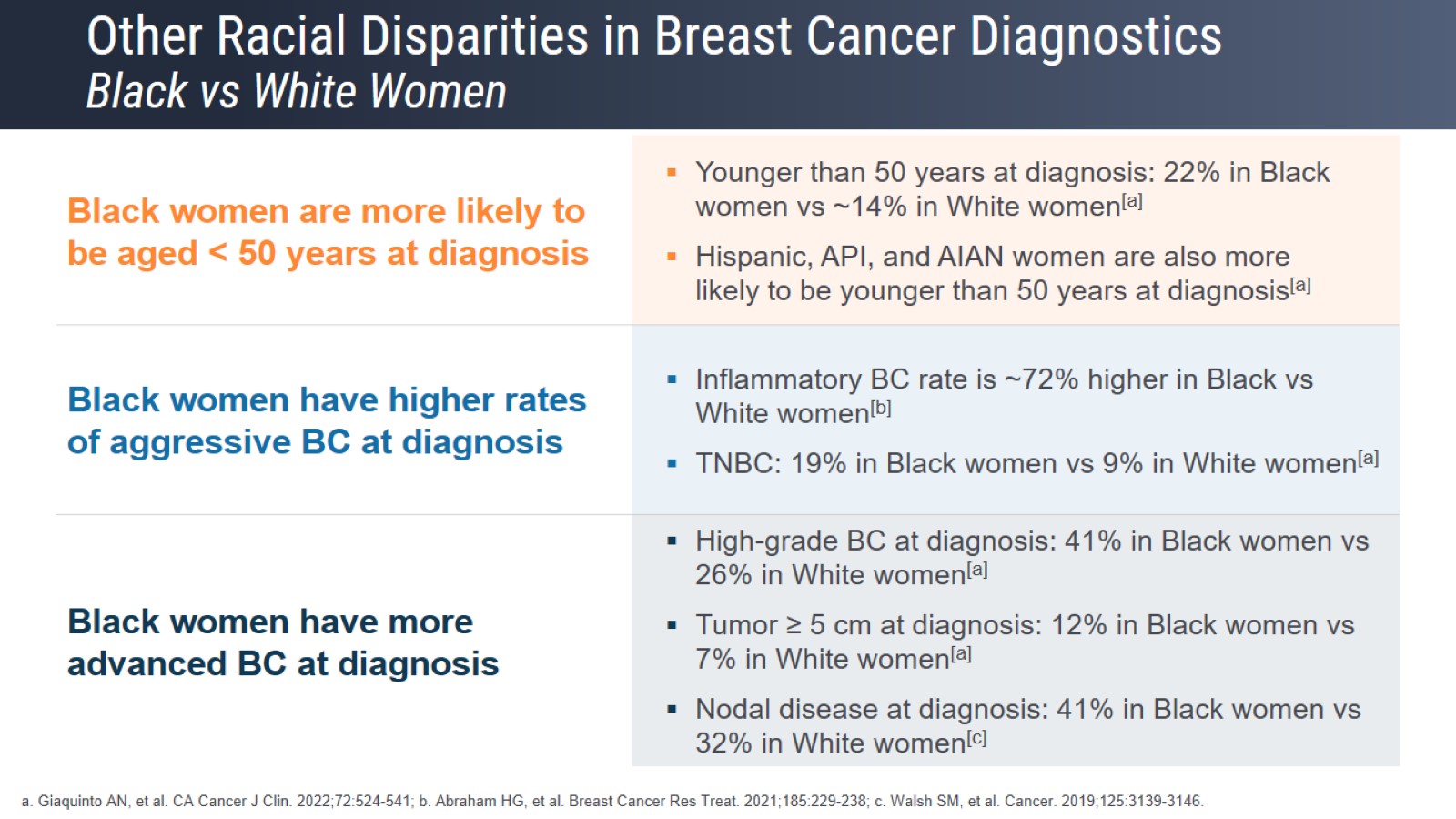 Other Racial Disparities in Breast Cancer DiagnosticsBlack vs White Women
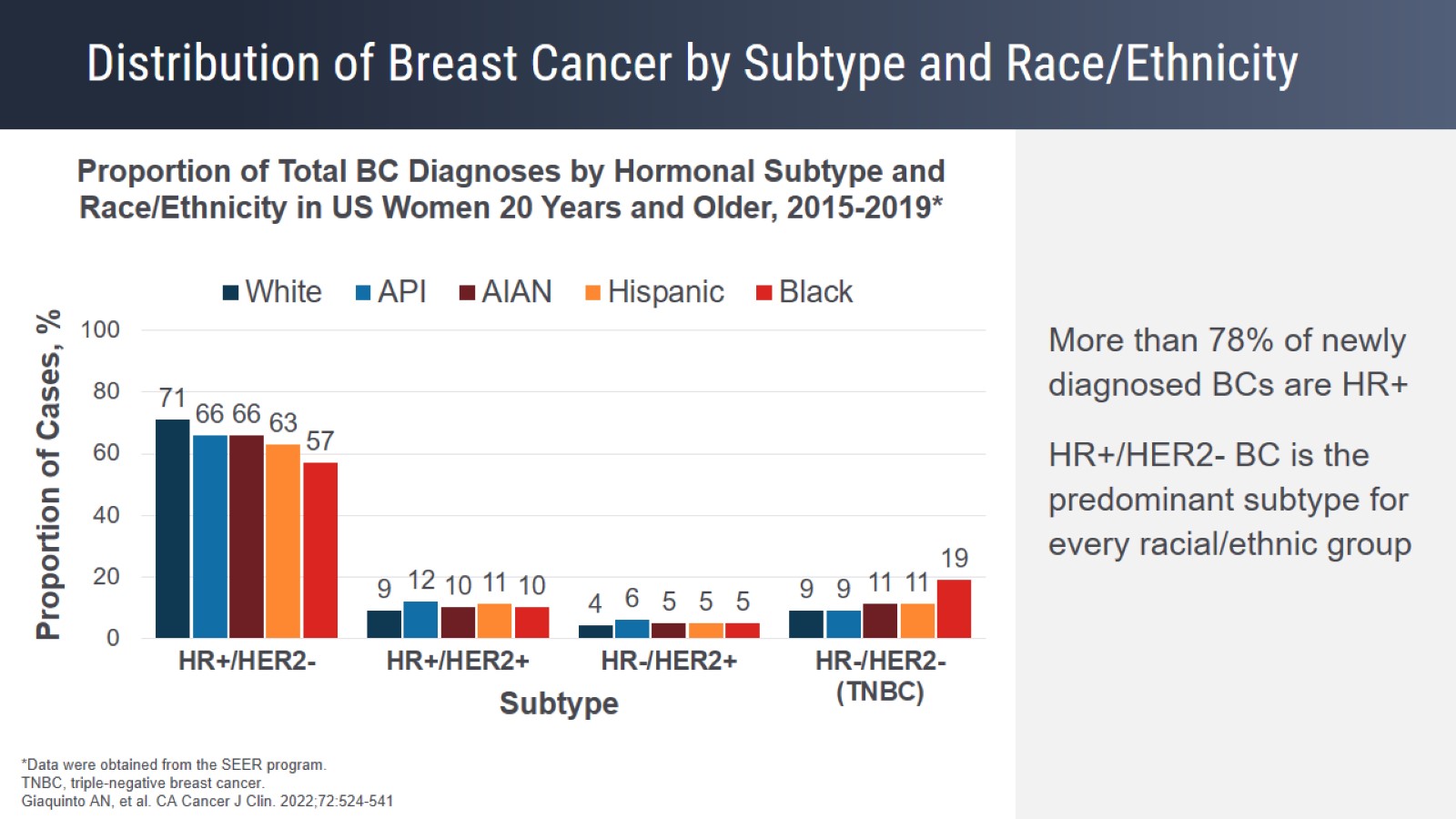 Distribution of Breast Cancer by Subtype and Race/Ethnicity
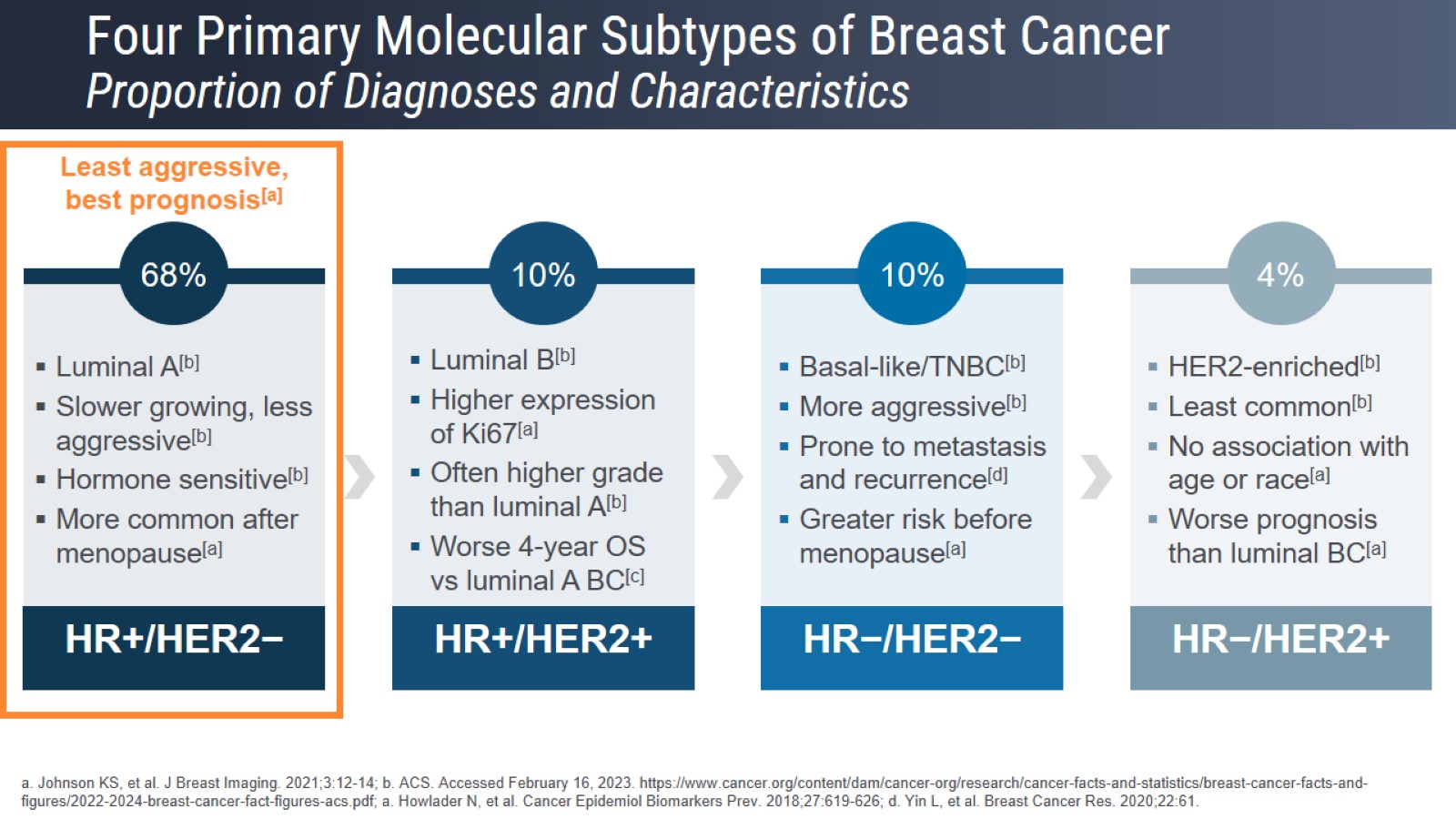 Four Primary Molecular Subtypes of Breast CancerProportion of Diagnoses and Characteristics
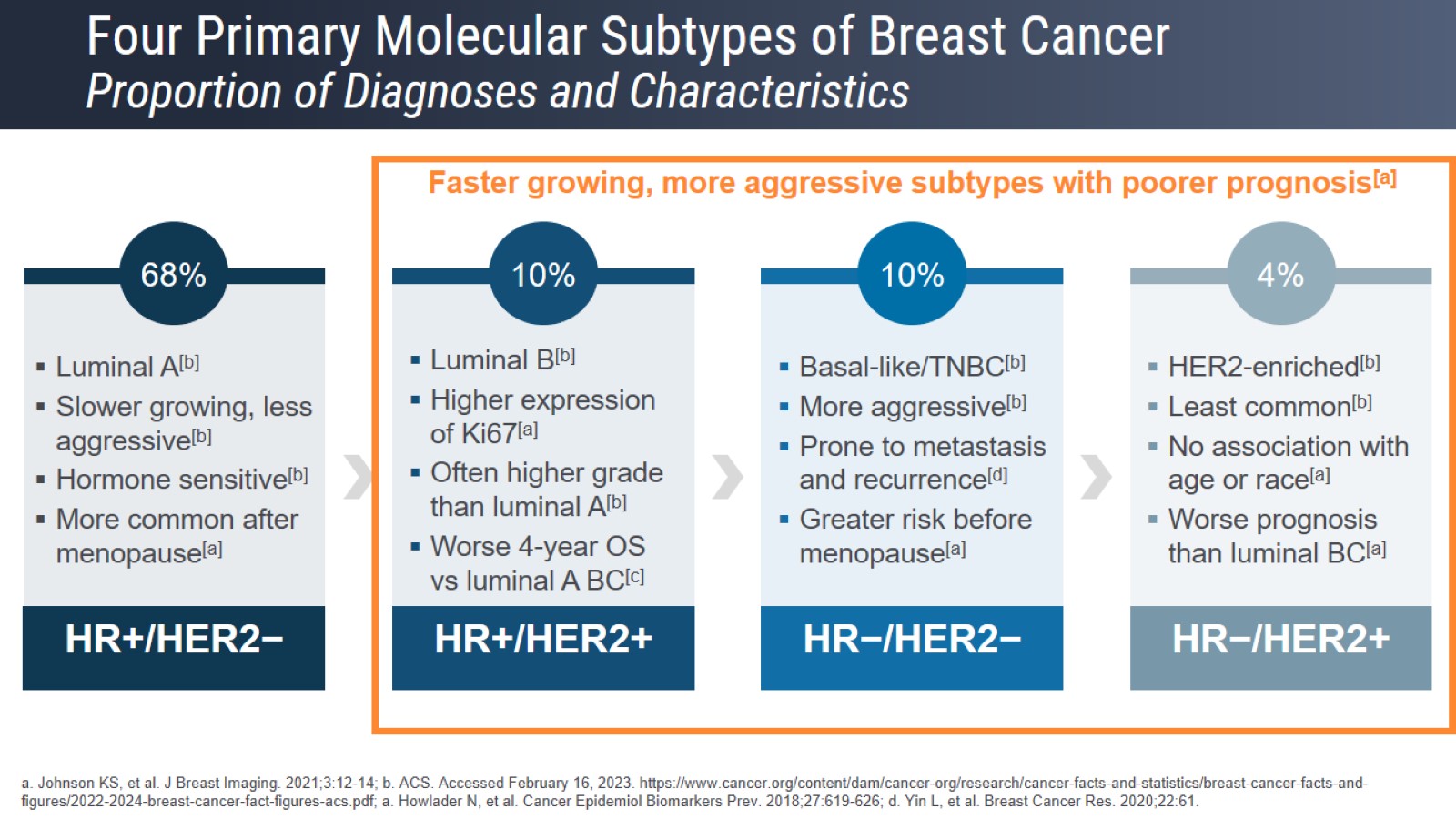 Four Primary Molecular Subtypes of Breast CancerProportion of Diagnoses and Characteristics
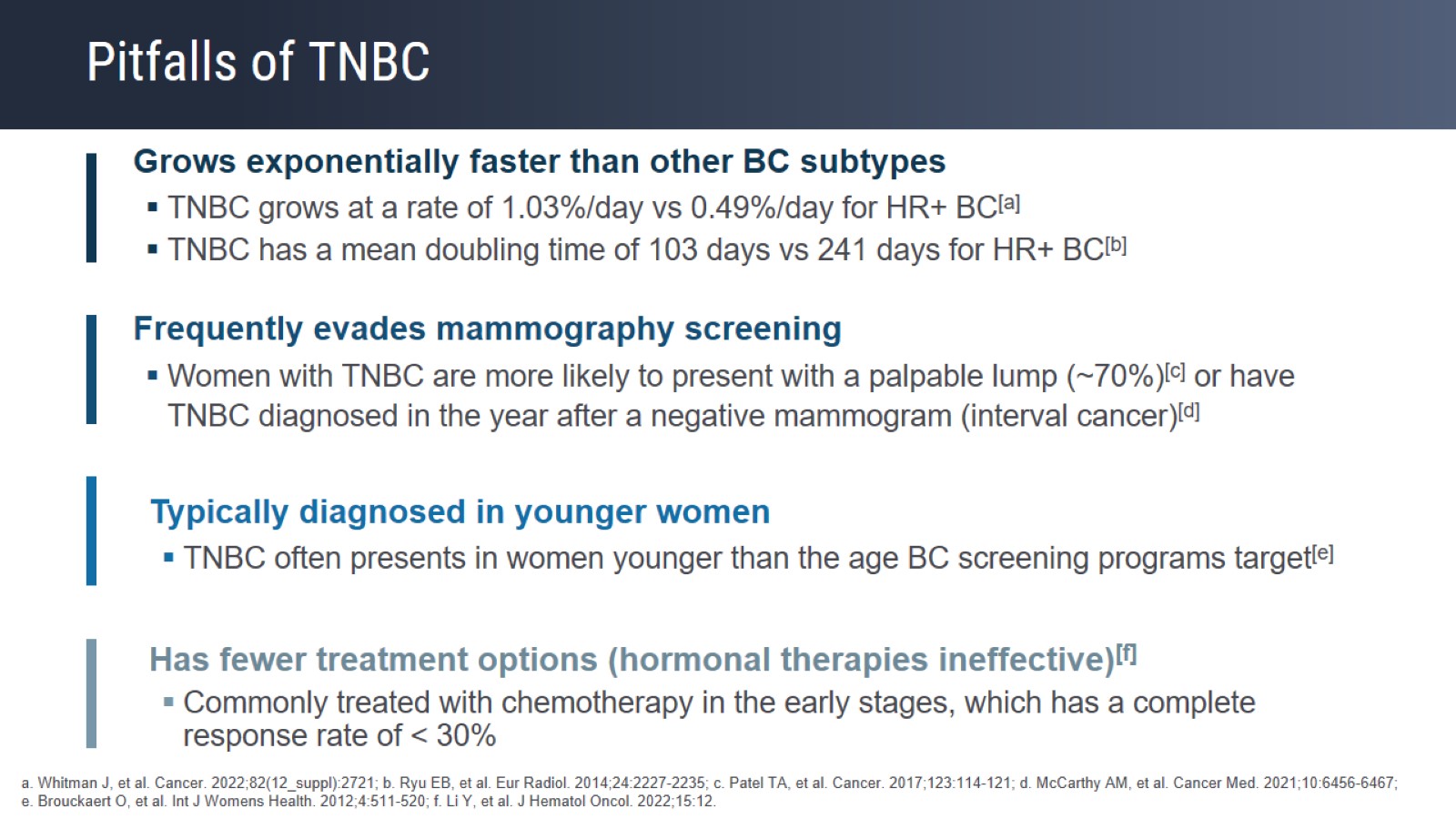 Pitfalls of TNBC
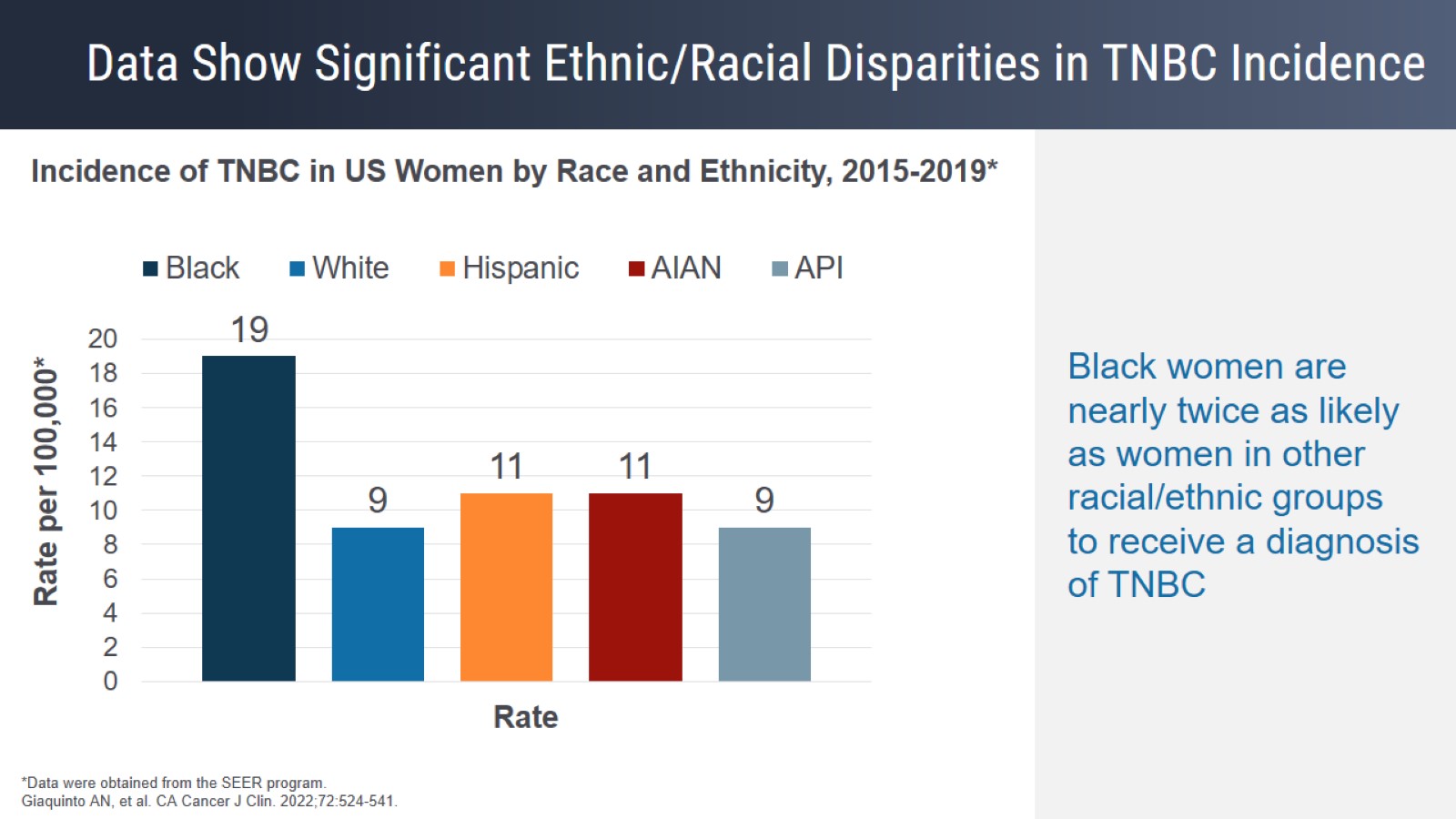 Data Show Significant Ethnic/Racial Disparities in TNBC Incidence
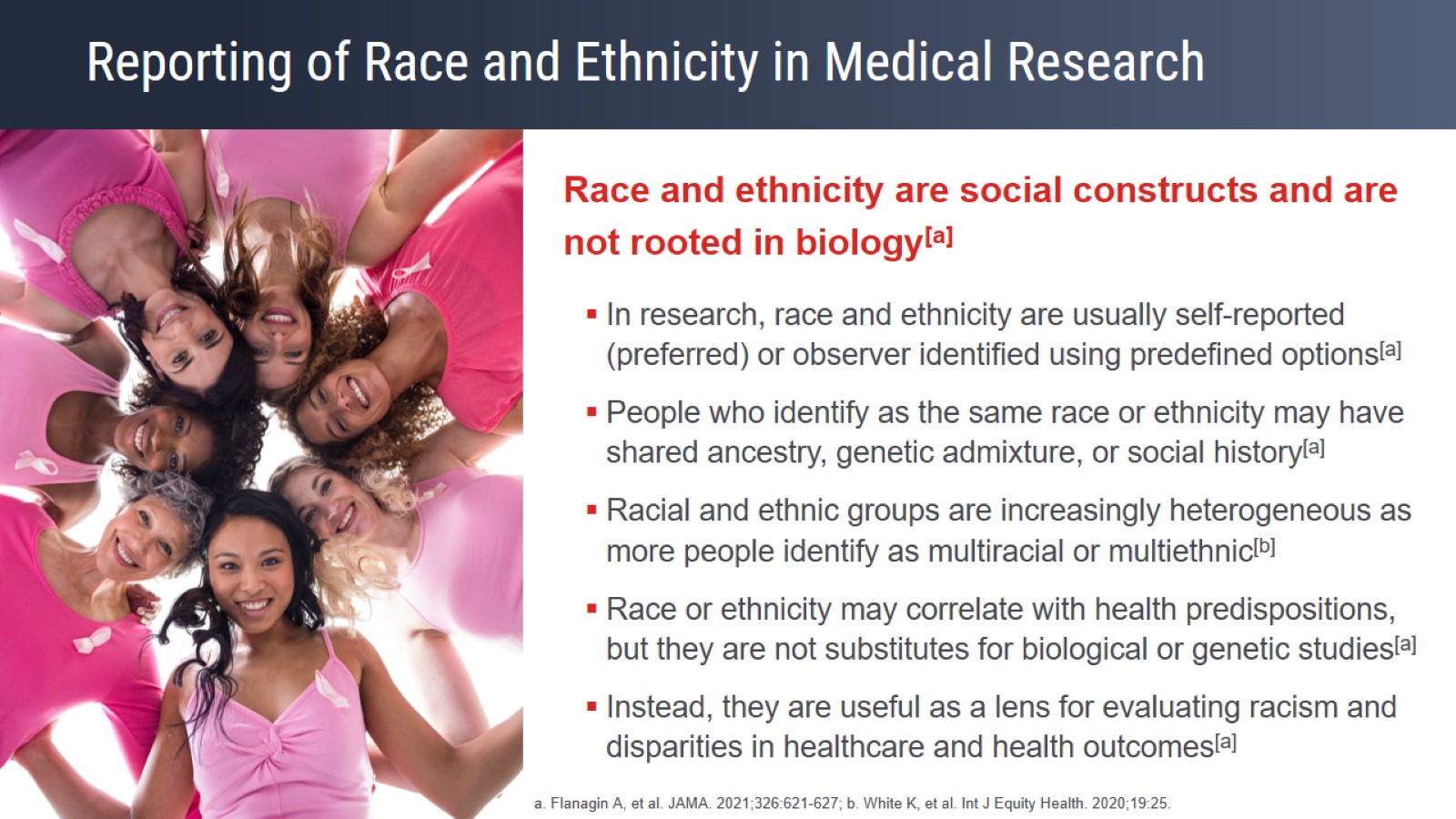 Reporting of Race and Ethnicity in Medical Research
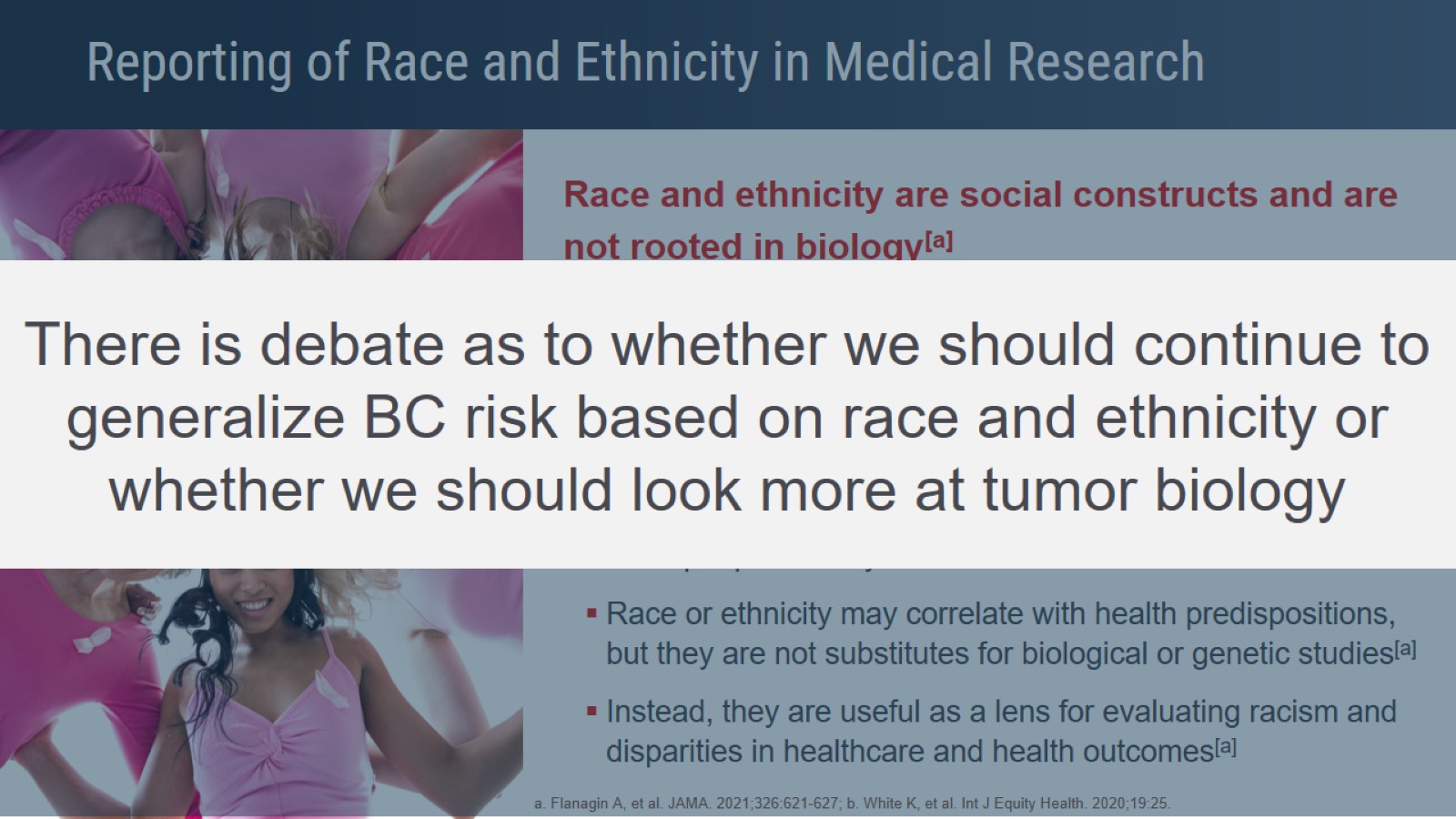 Reporting of Race and Ethnicity in Medical Research
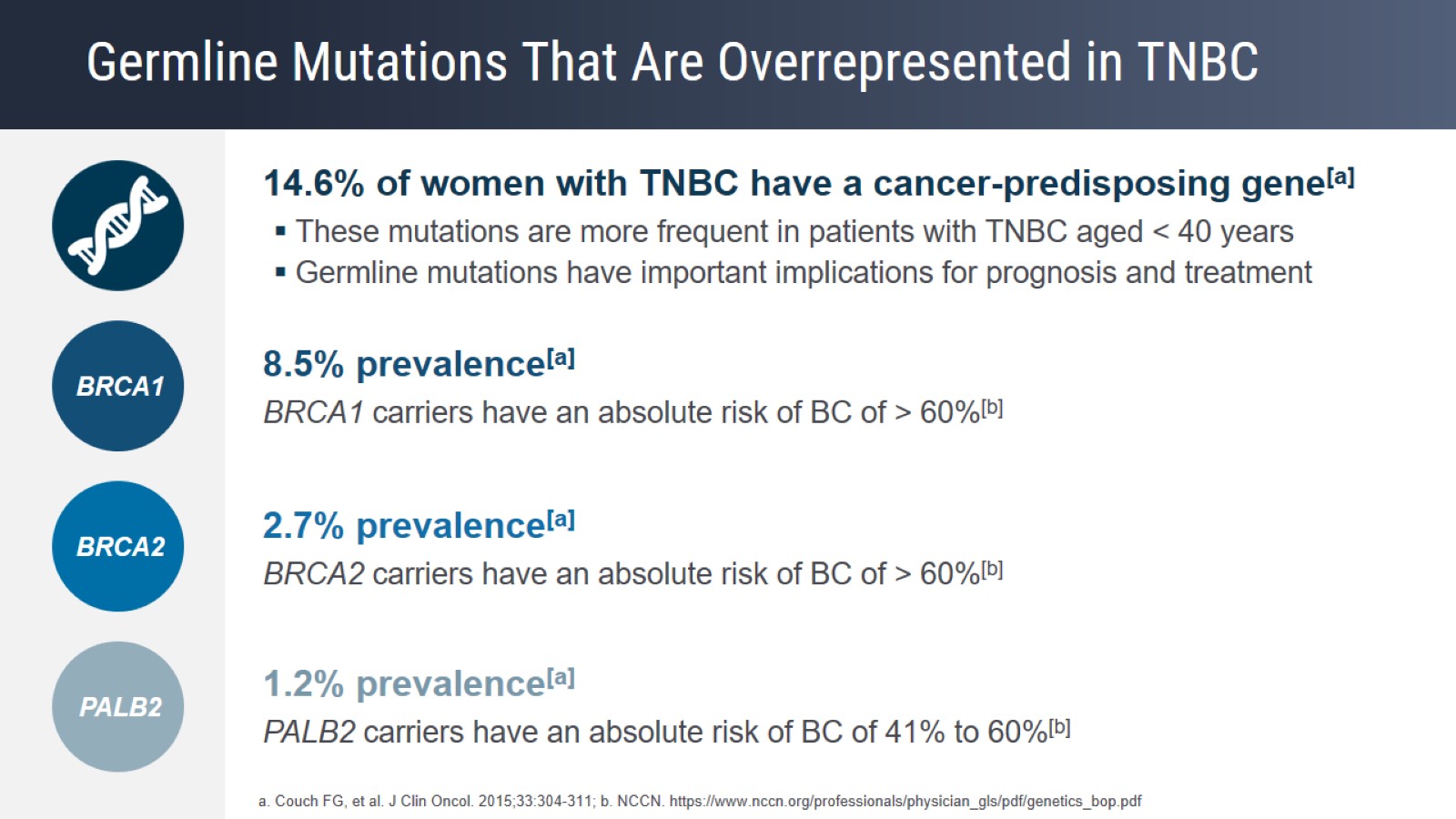 Germline Mutations That Are Overrepresented in TNBC
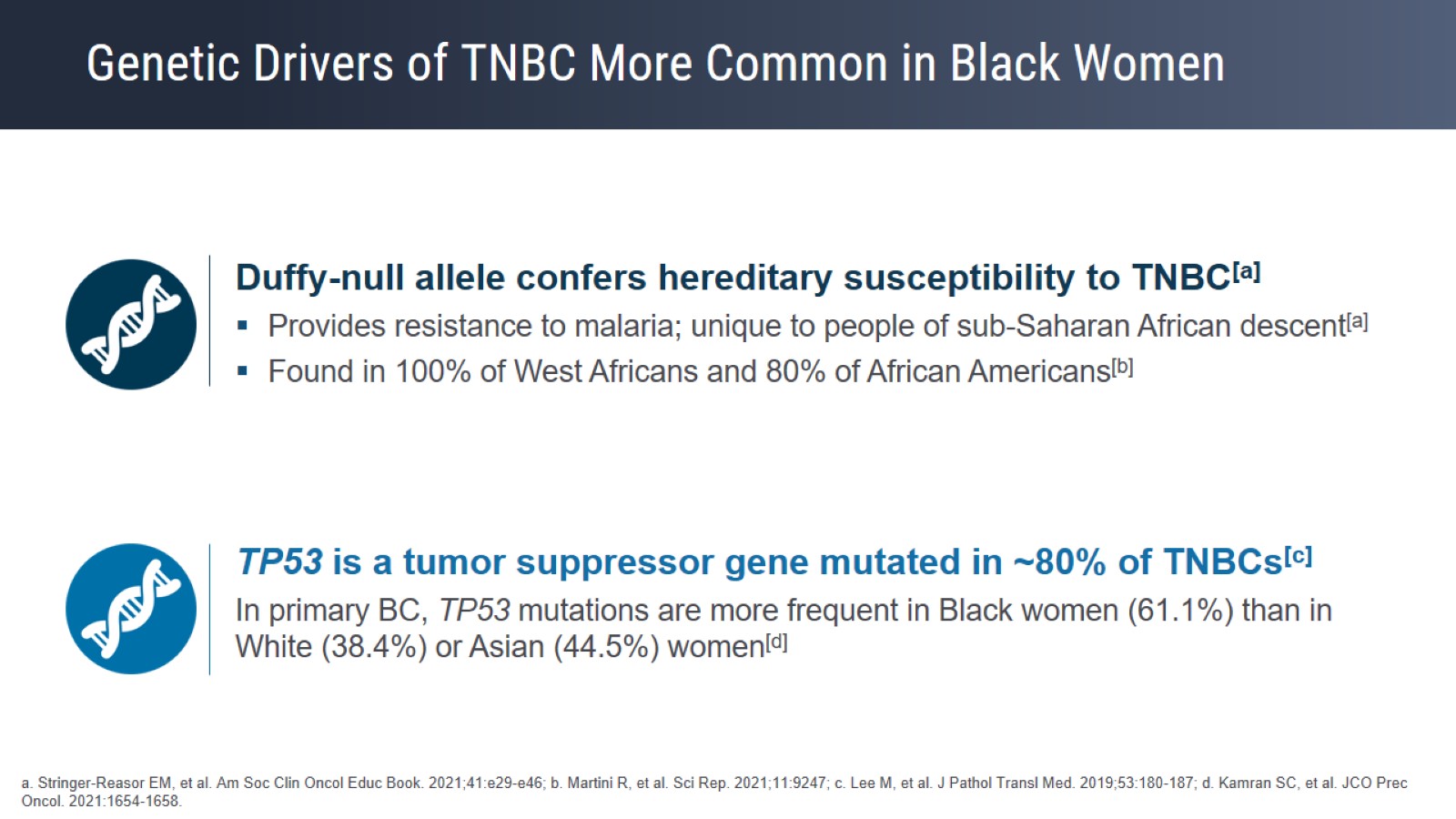 Genetic Drivers of TNBC More Common in Black Women
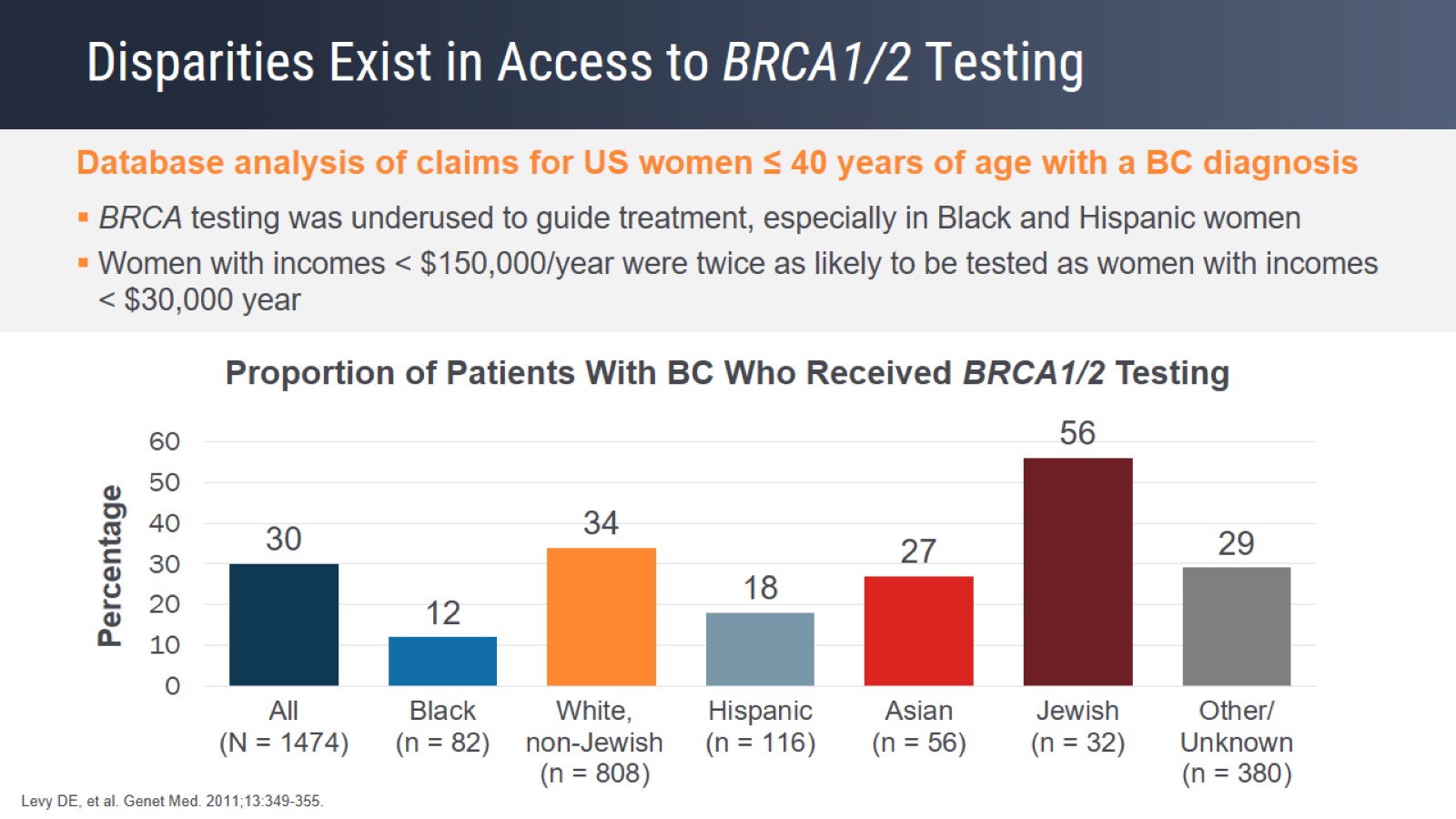 Disparities Exist in Access to BRCA1/2 Testing
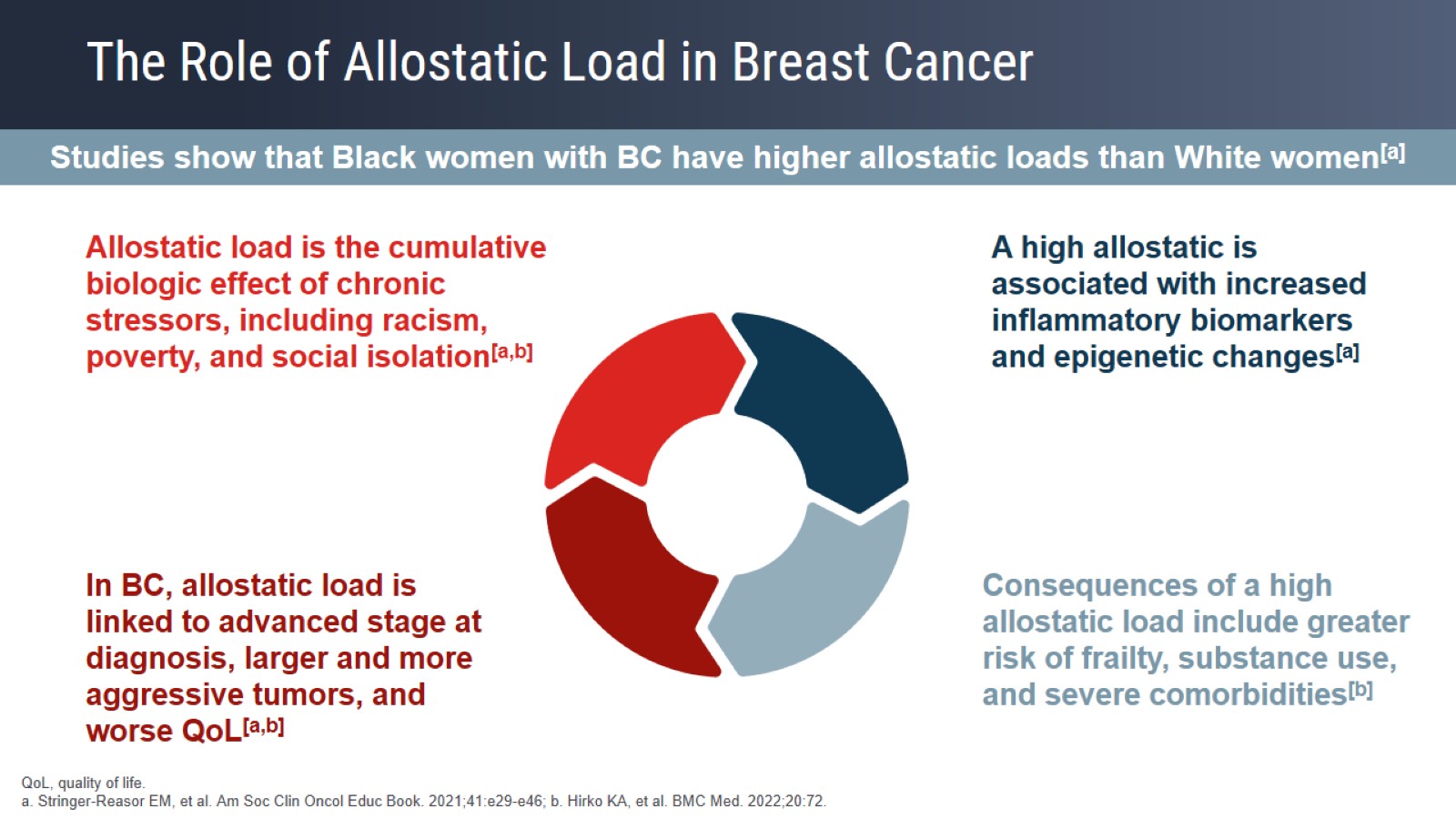 The Role of Allostatic Load in Breast Cancer
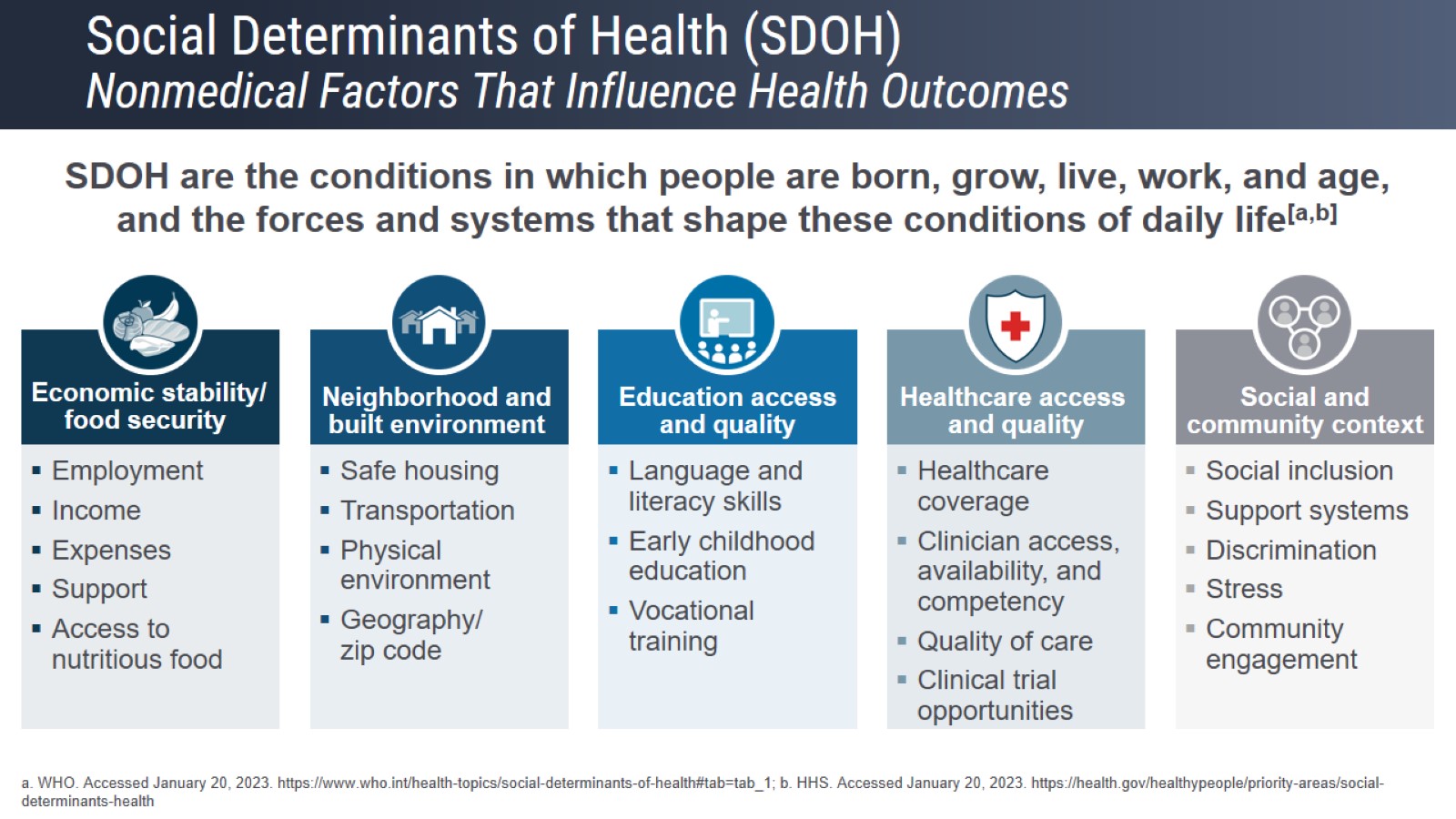 Social Determinants of Health (SDOH)Nonmedical Factors That Influence Health Outcomes
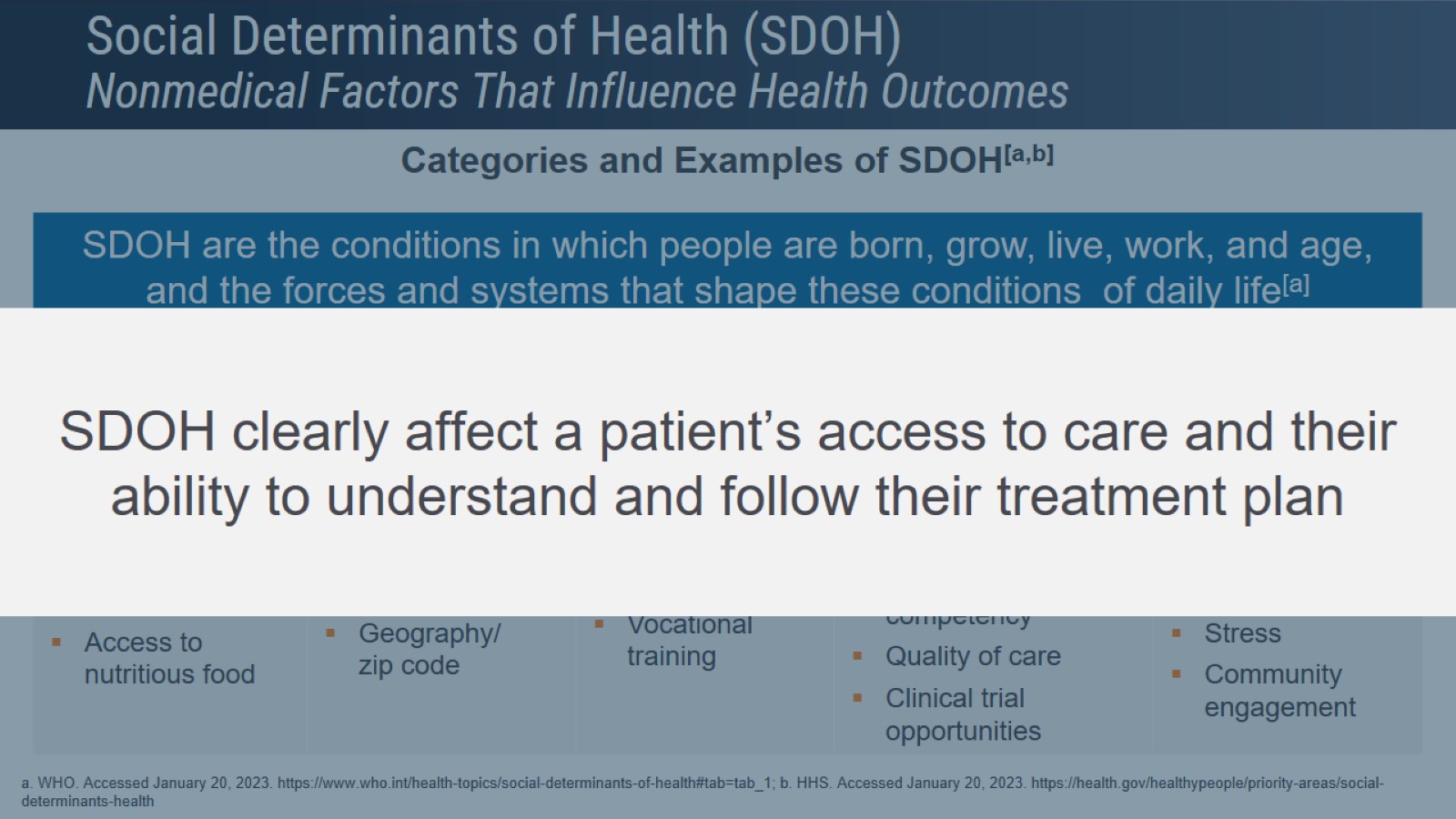 Social Determinants of Health (SDOH)Nonmedical Factors That Influence Health Outcomes
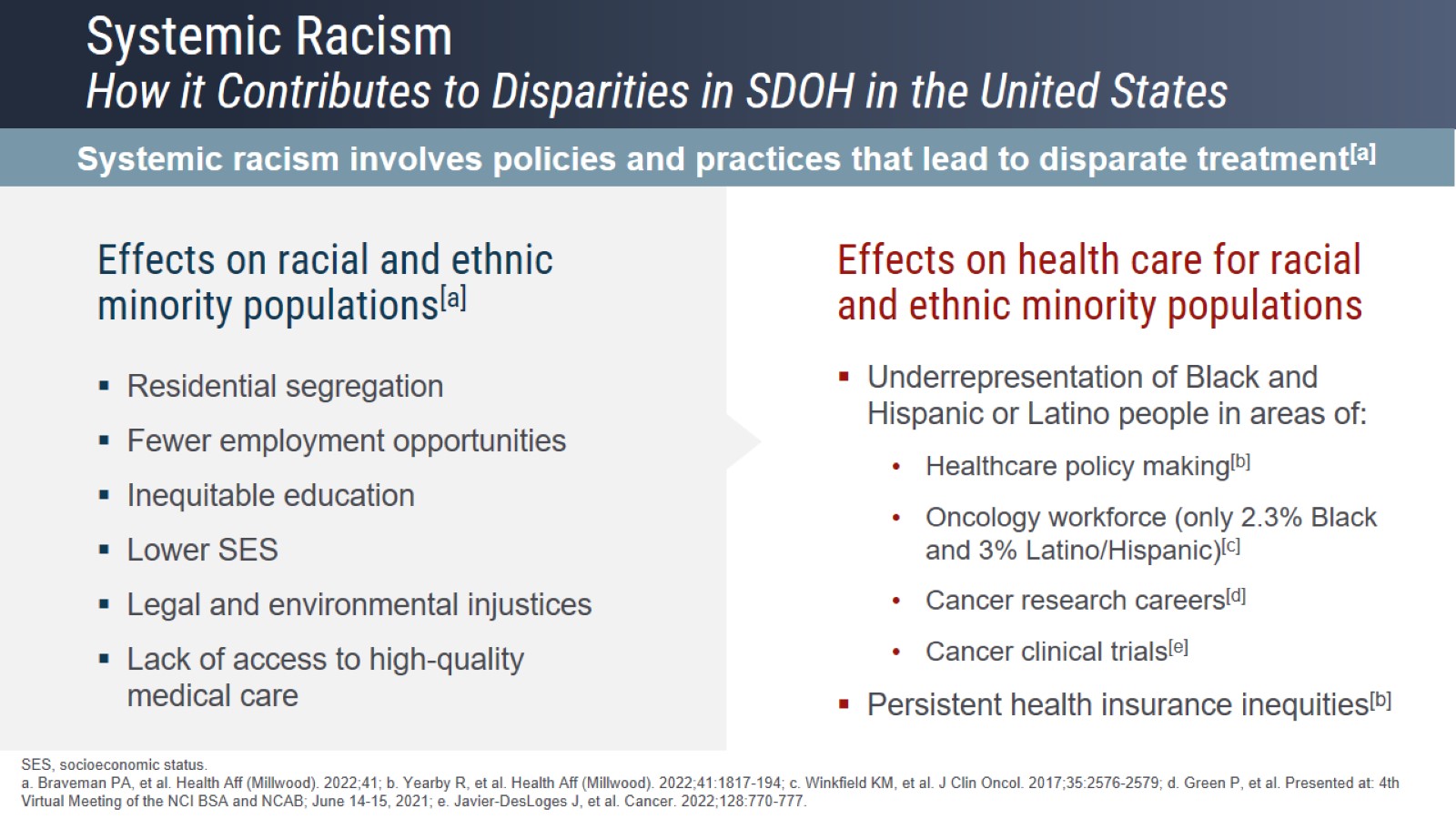 Systemic Racism How it Contributes to Disparities in SDOH in the United States
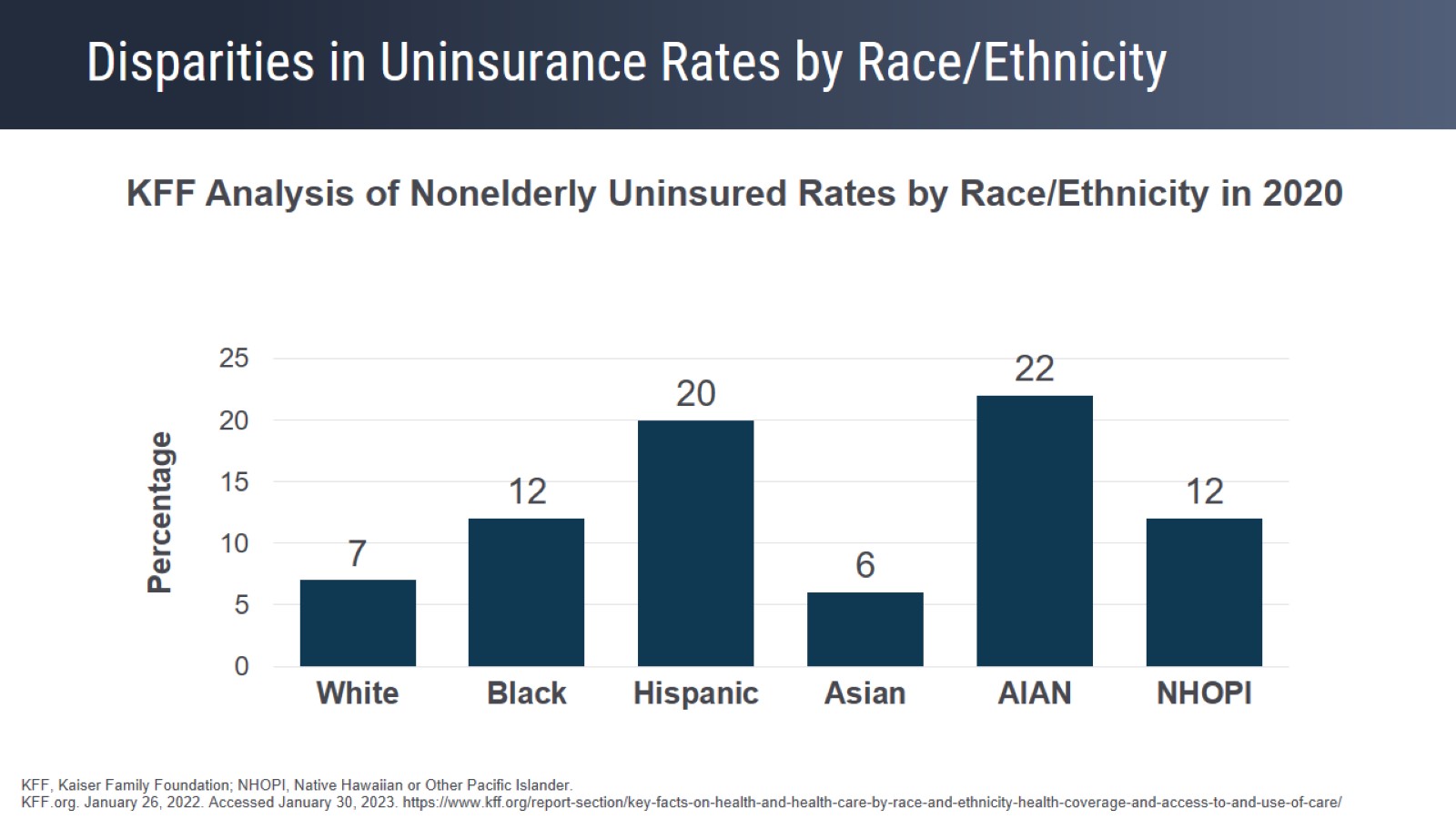 Disparities in Uninsurance Rates by Race/Ethnicity
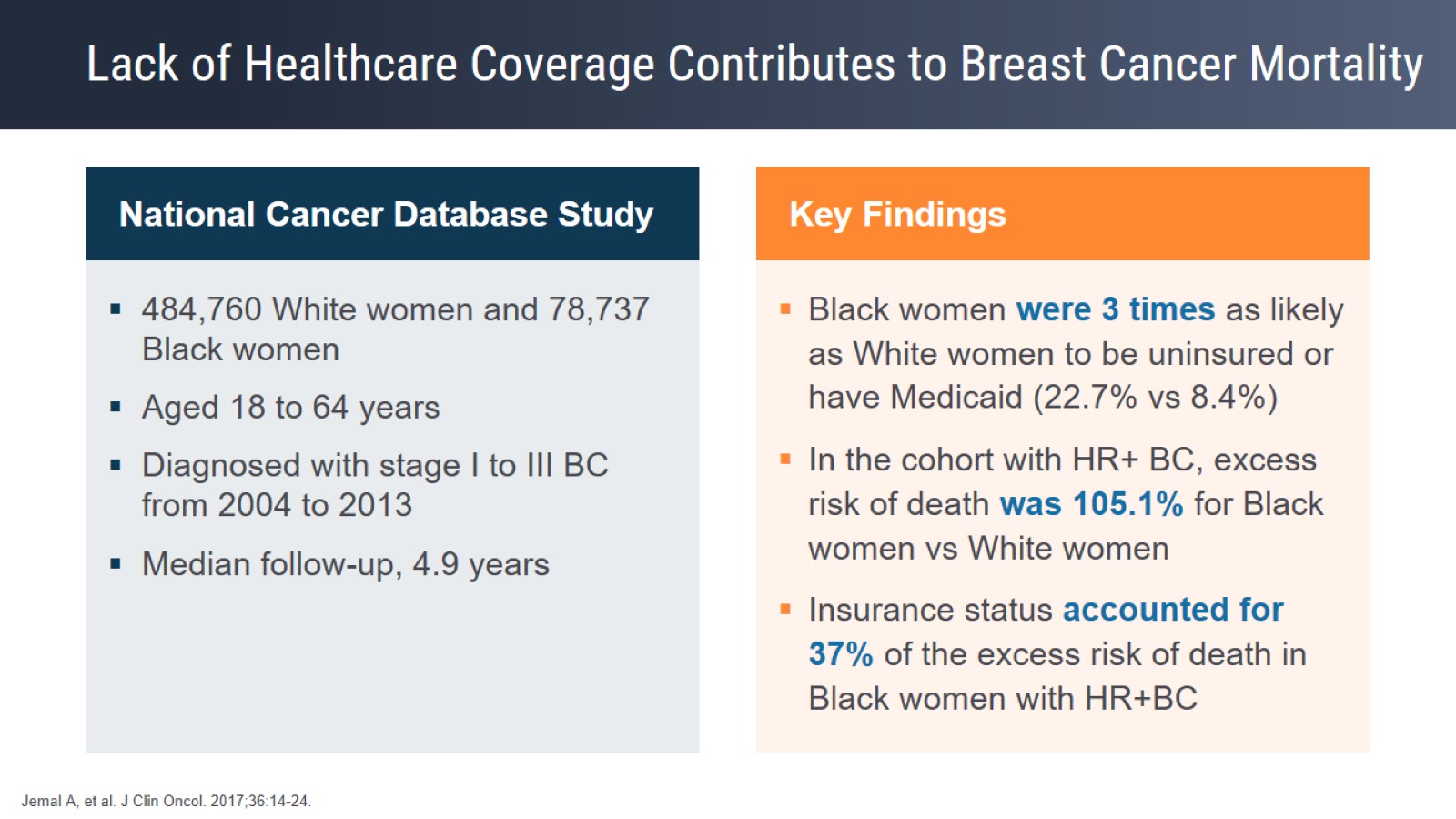 Lack of Healthcare Coverage Contributes to Breast Cancer Mortality
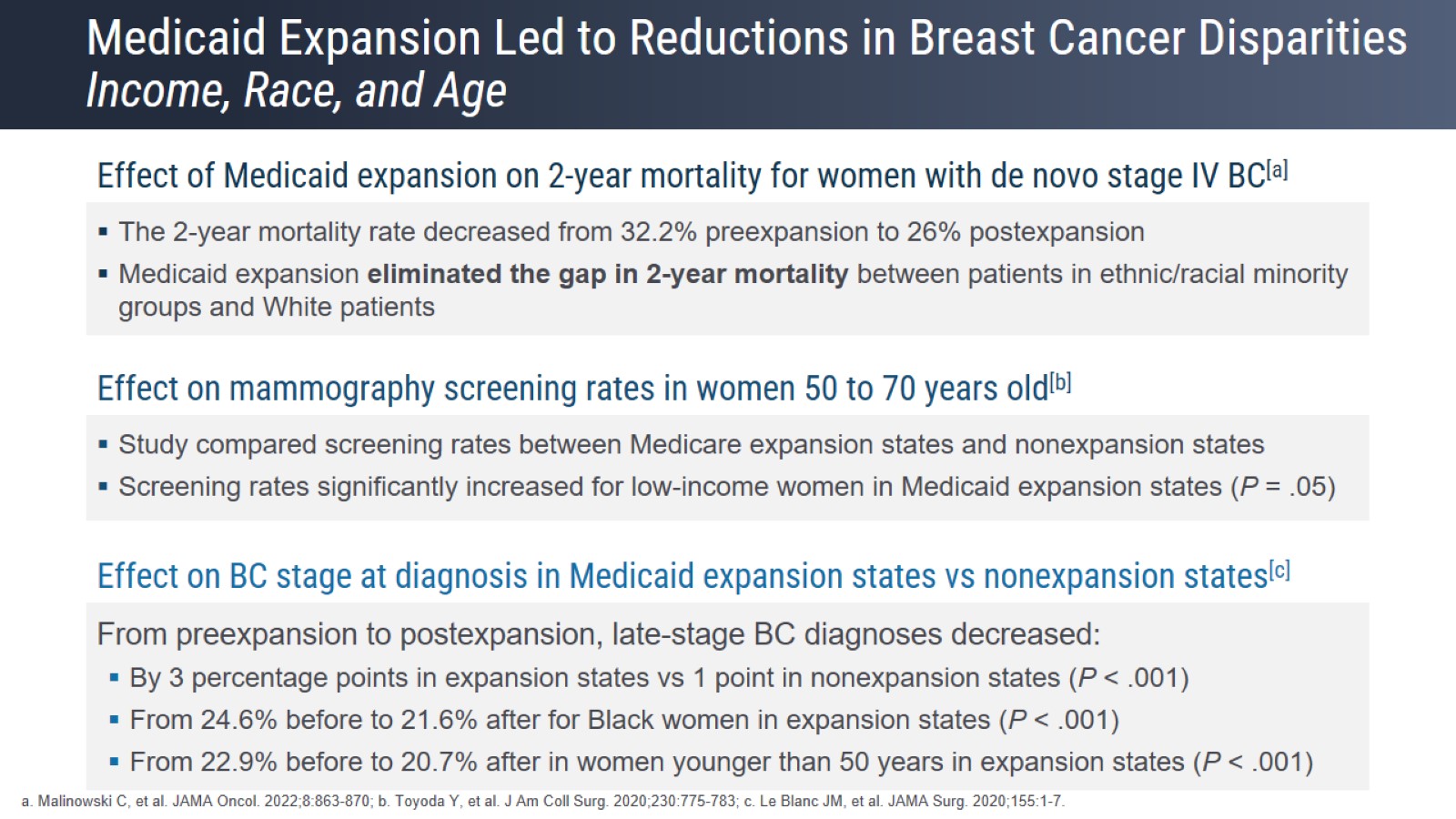 Medicaid Expansion Led to Reductions in Breast Cancer Disparities Income, Race, and Age
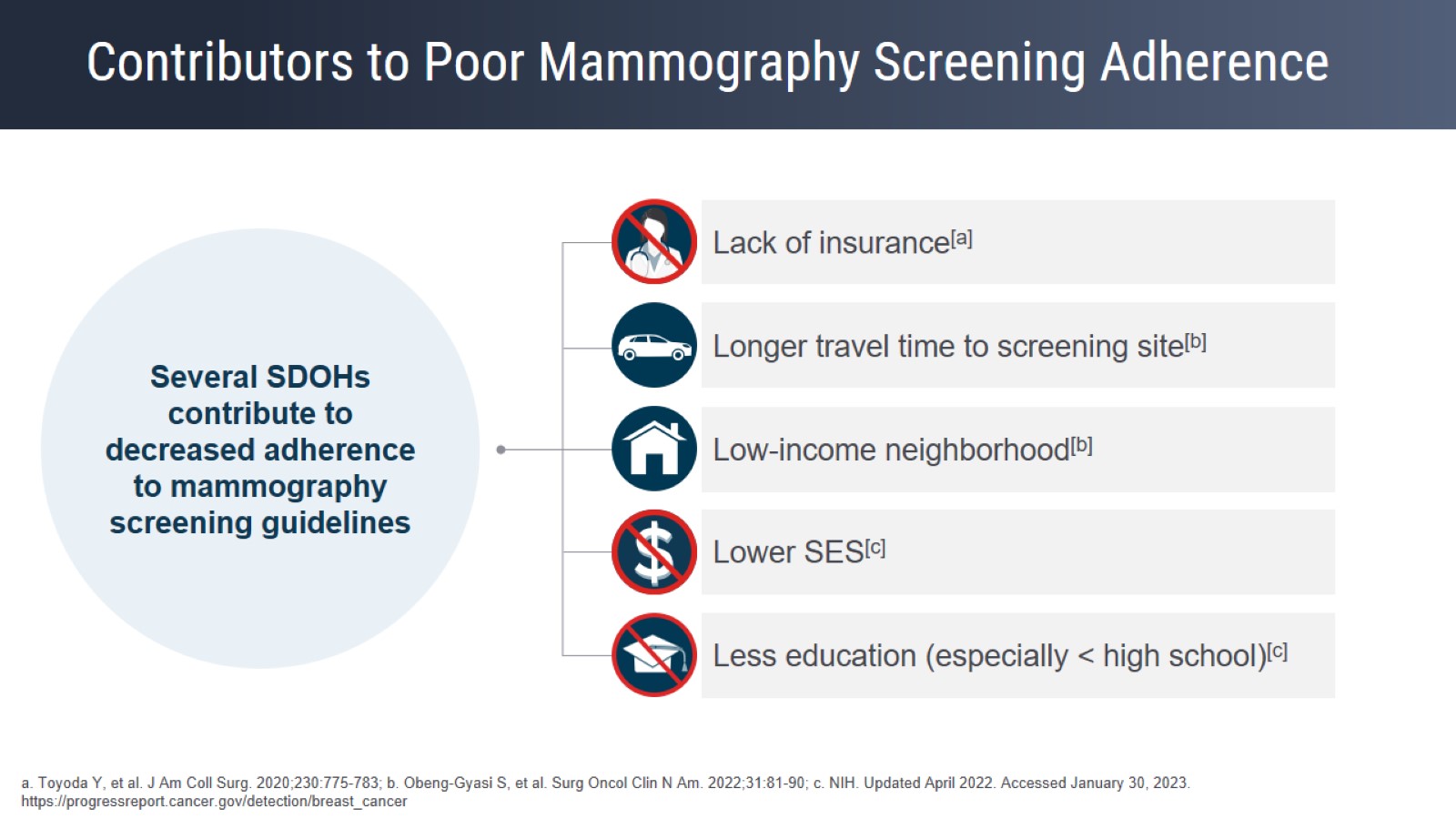 Contributors to Poor Mammography Screening Adherence
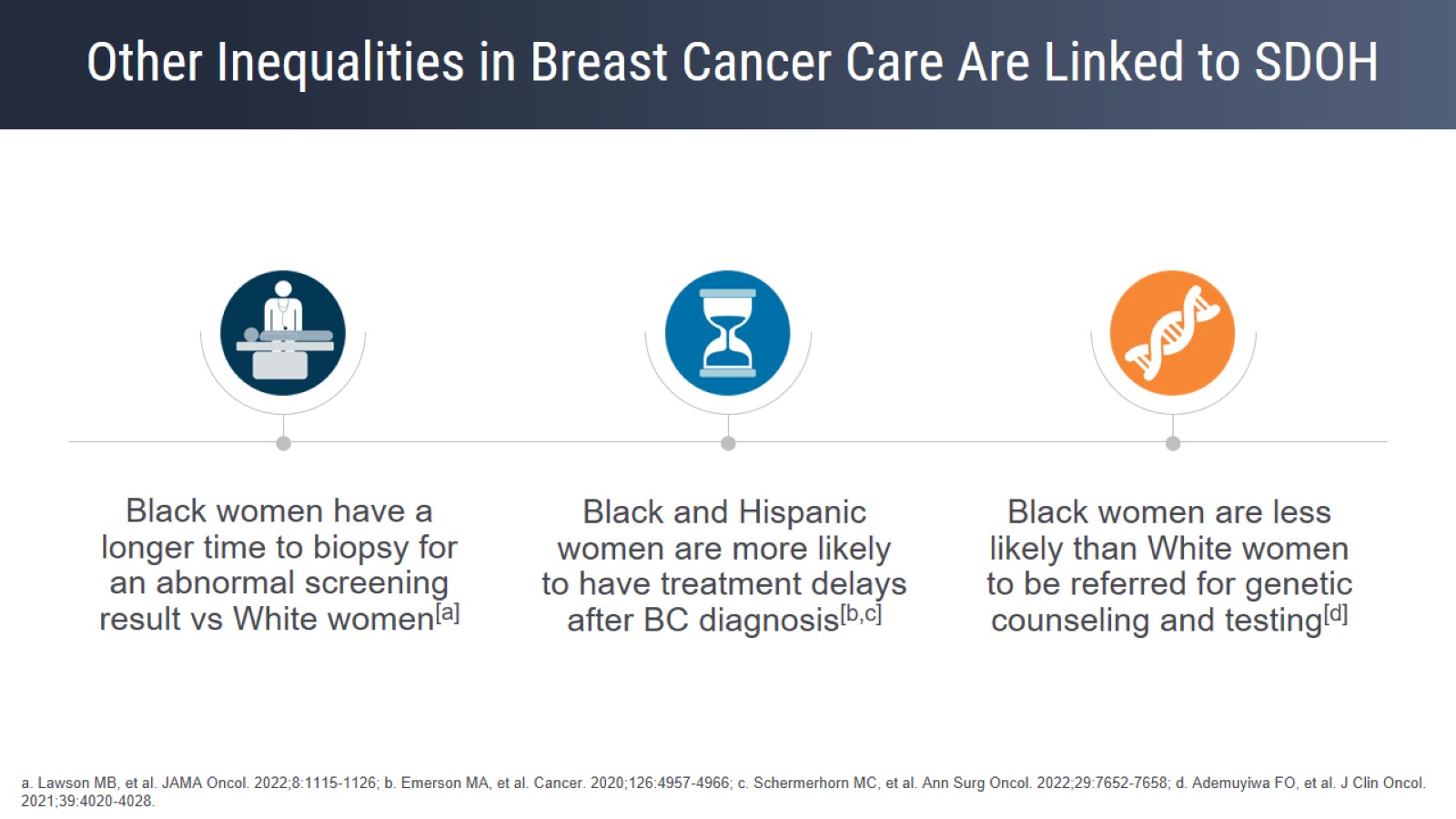 Other Inequalities in Breast Cancer Care Are Linked to SDOH
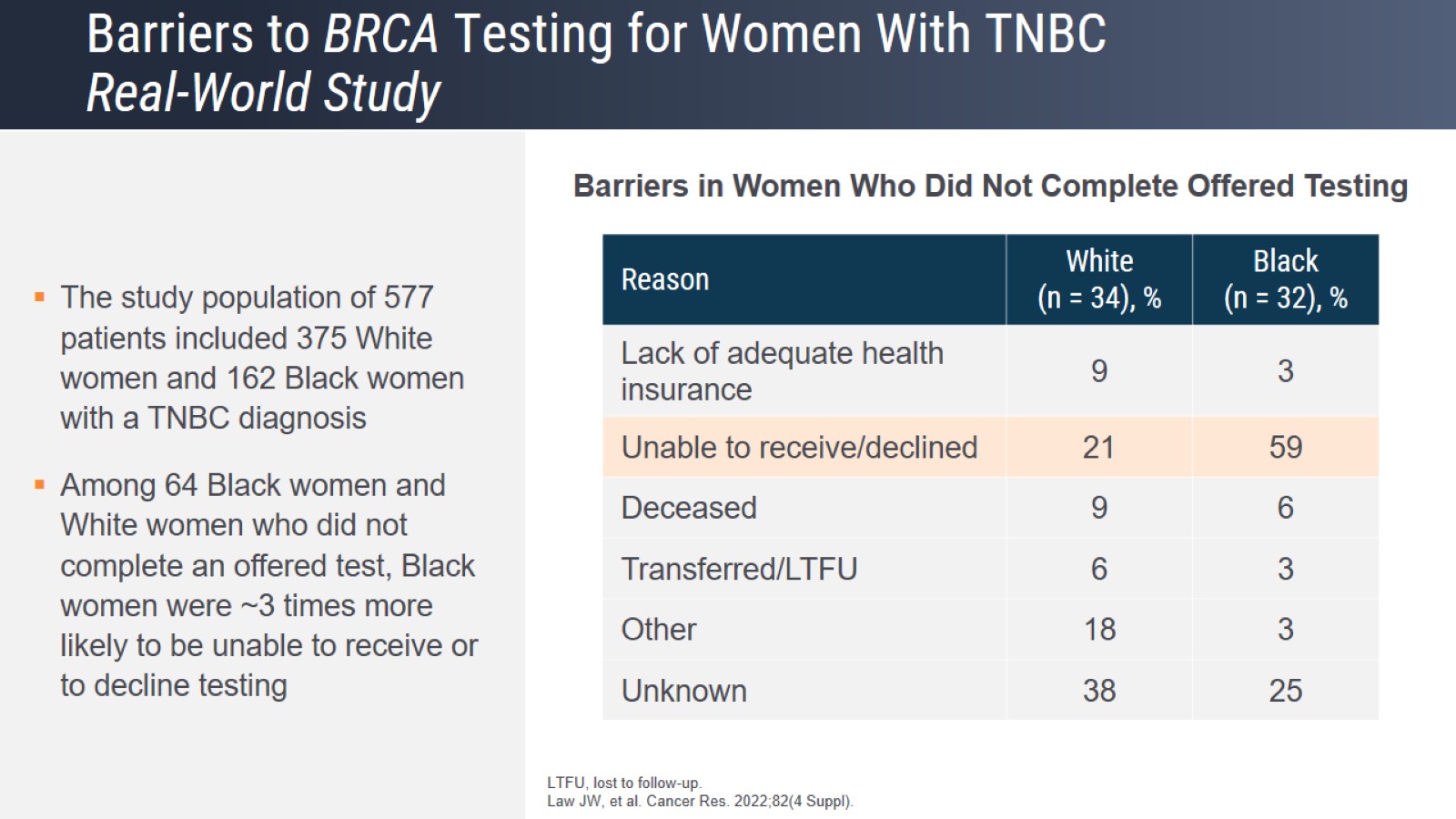 Barriers to BRCA Testing for Women With TNBCReal-World Study
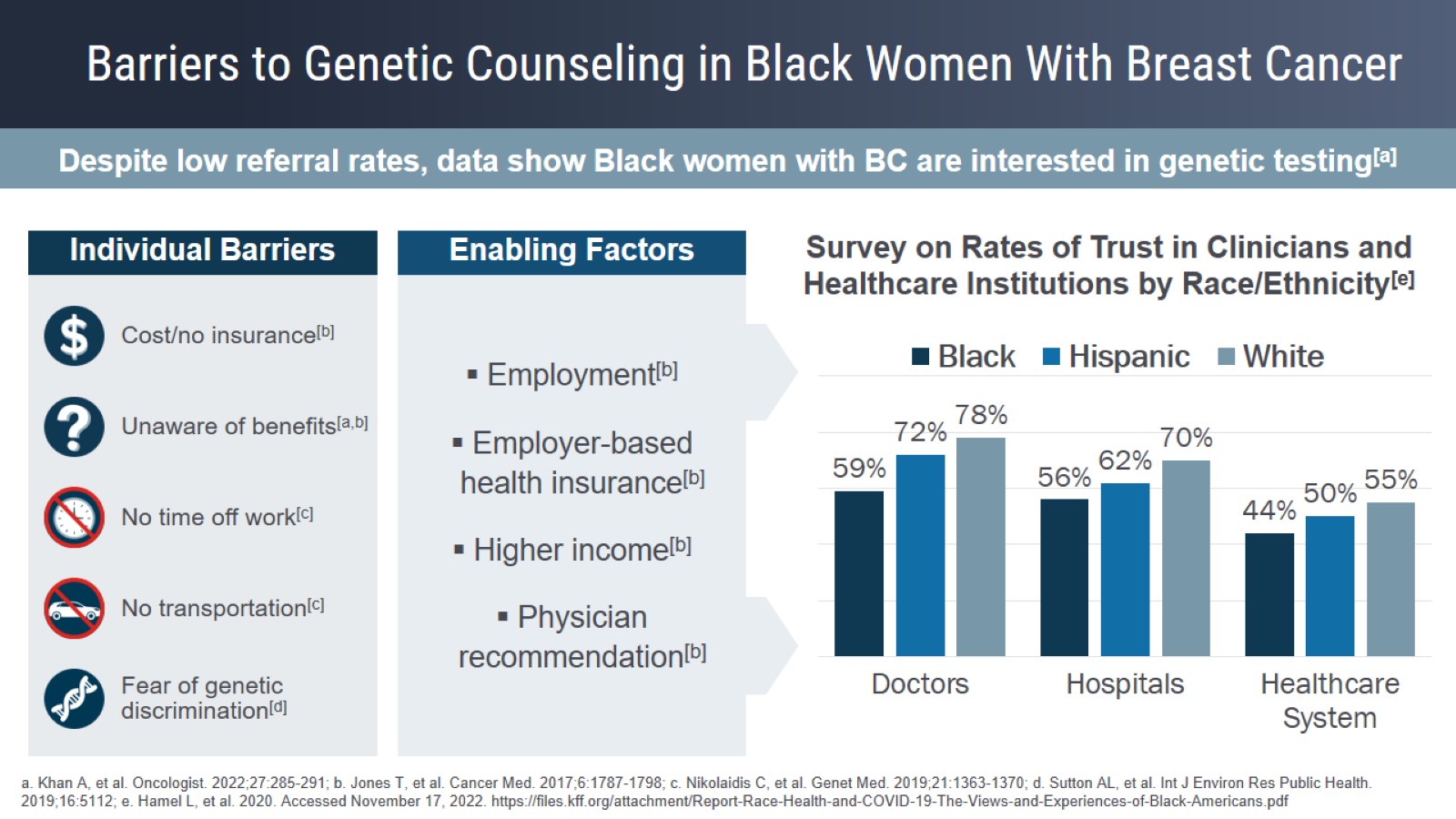 Barriers to Genetic Counseling in Black Women With Breast Cancer
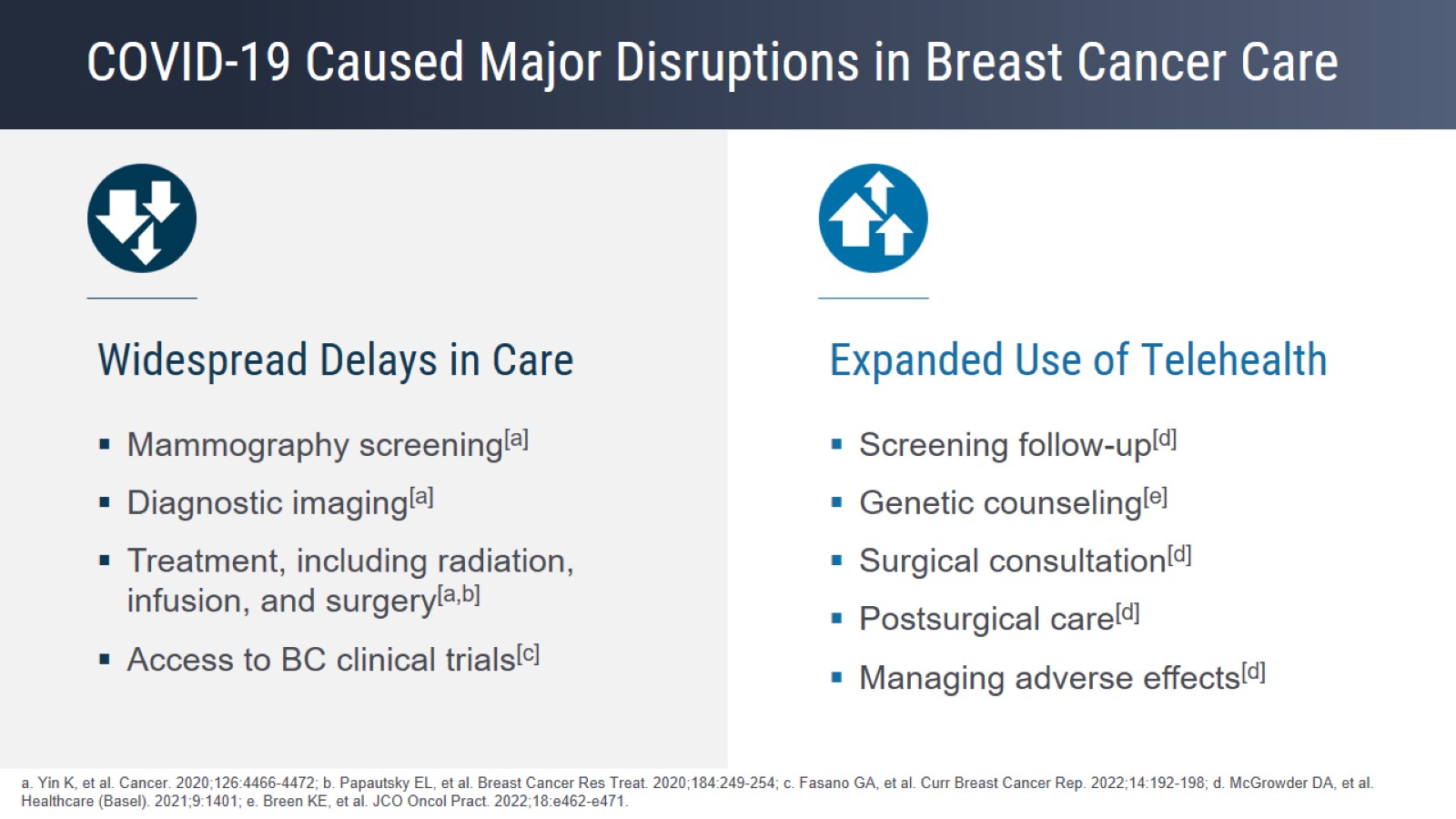 COVID-19 Caused Major Disruptions in Breast Cancer Care
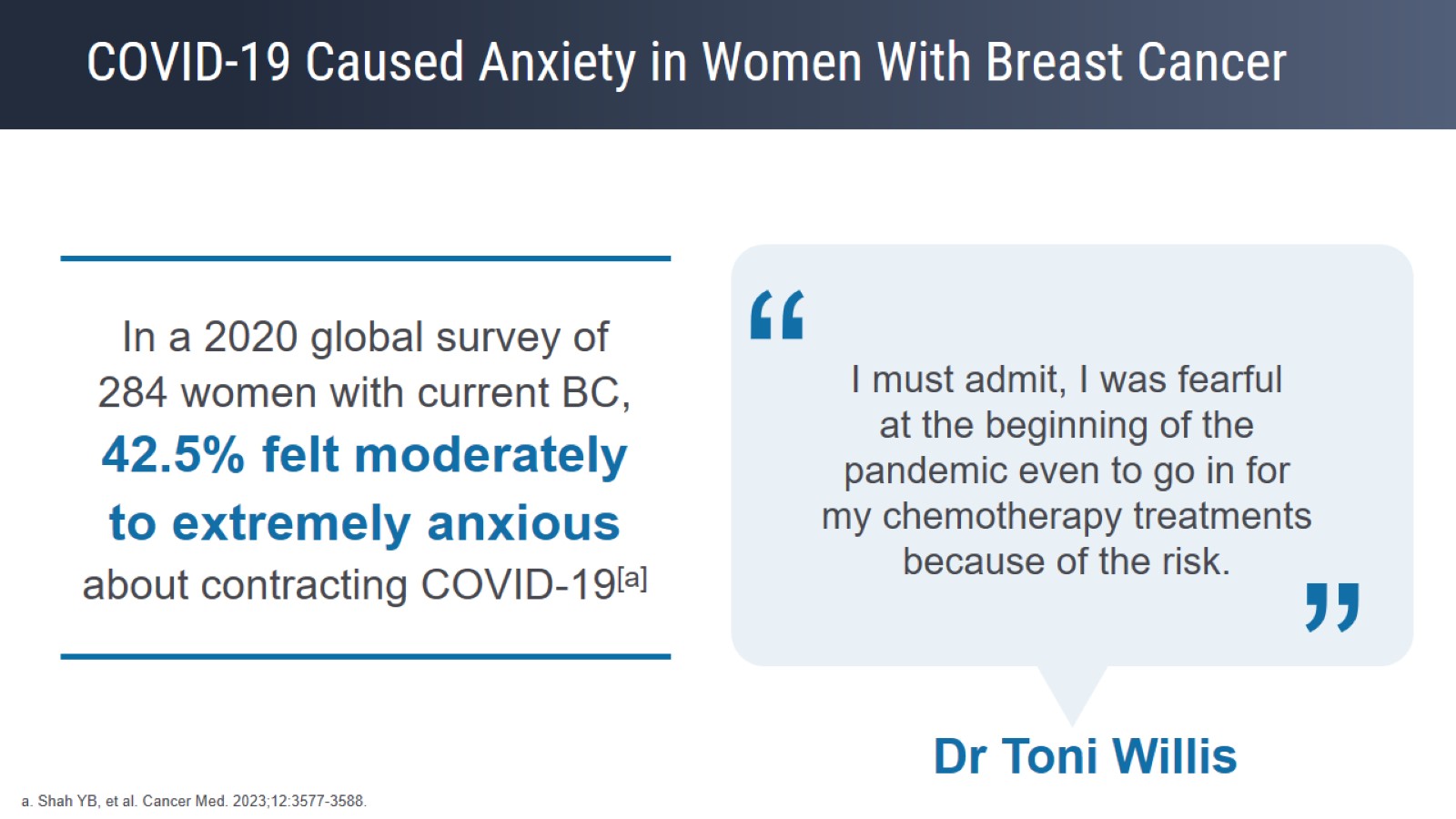 COVID-19 Caused Anxiety in Women With Breast Cancer
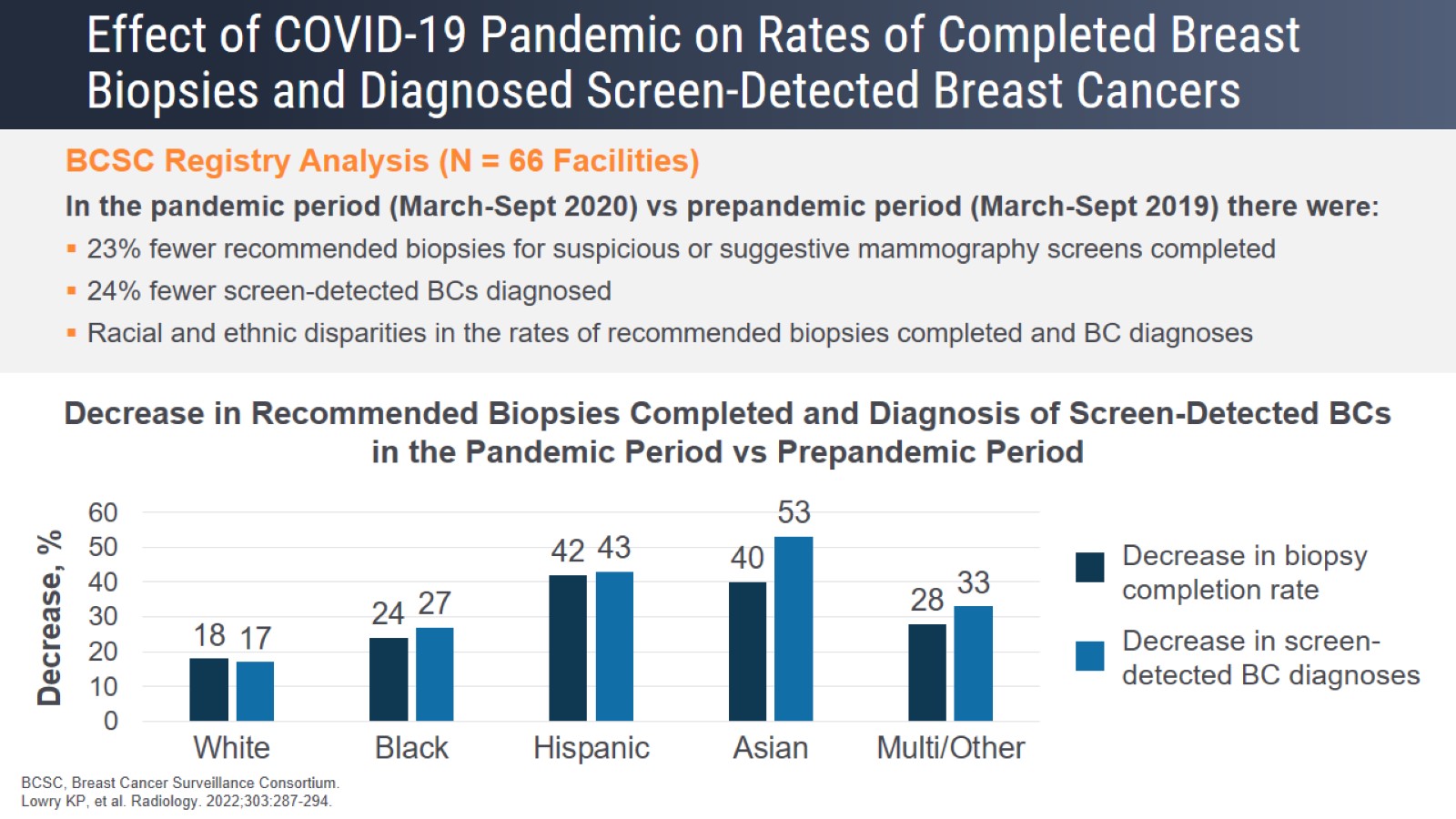 Effect of COVID-19 Pandemic on Rates of Completed Breast Biopsies and Diagnosed Screen-Detected Breast Cancers
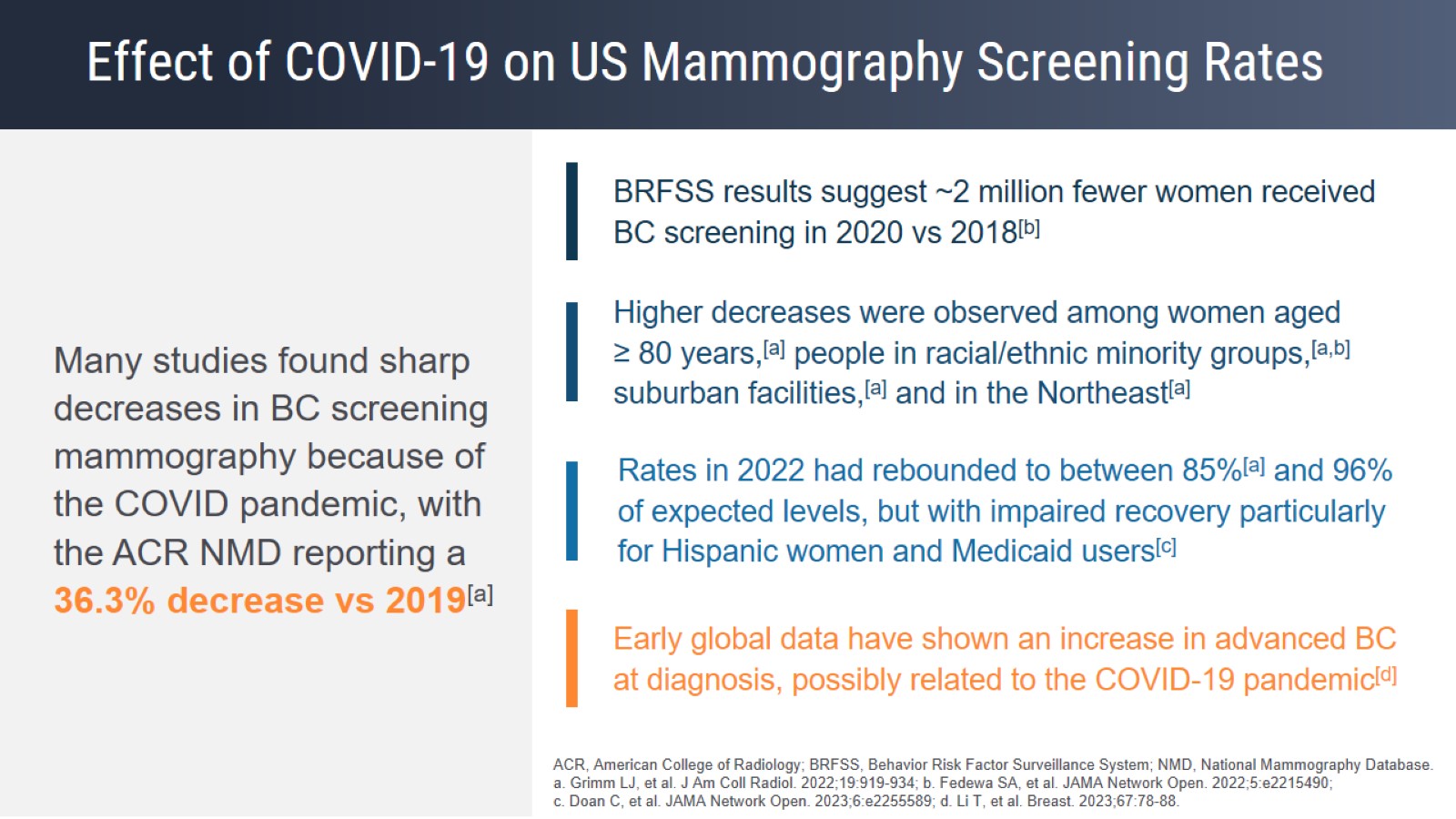 Effect of COVID-19 on US Mammography Screening Rates
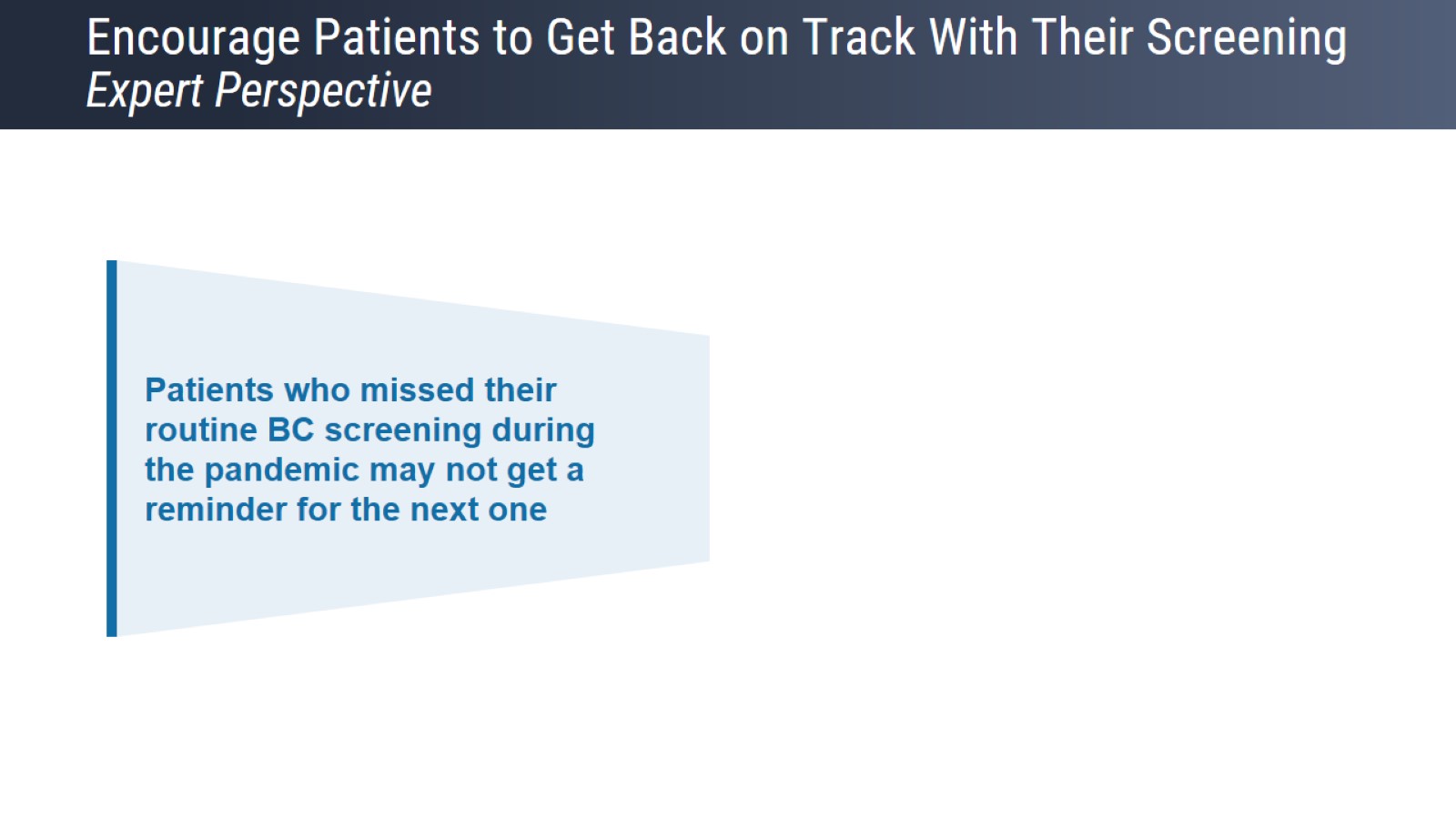 Encourage Patients to Get Back on Track With Their ScreeningExpert Perspective
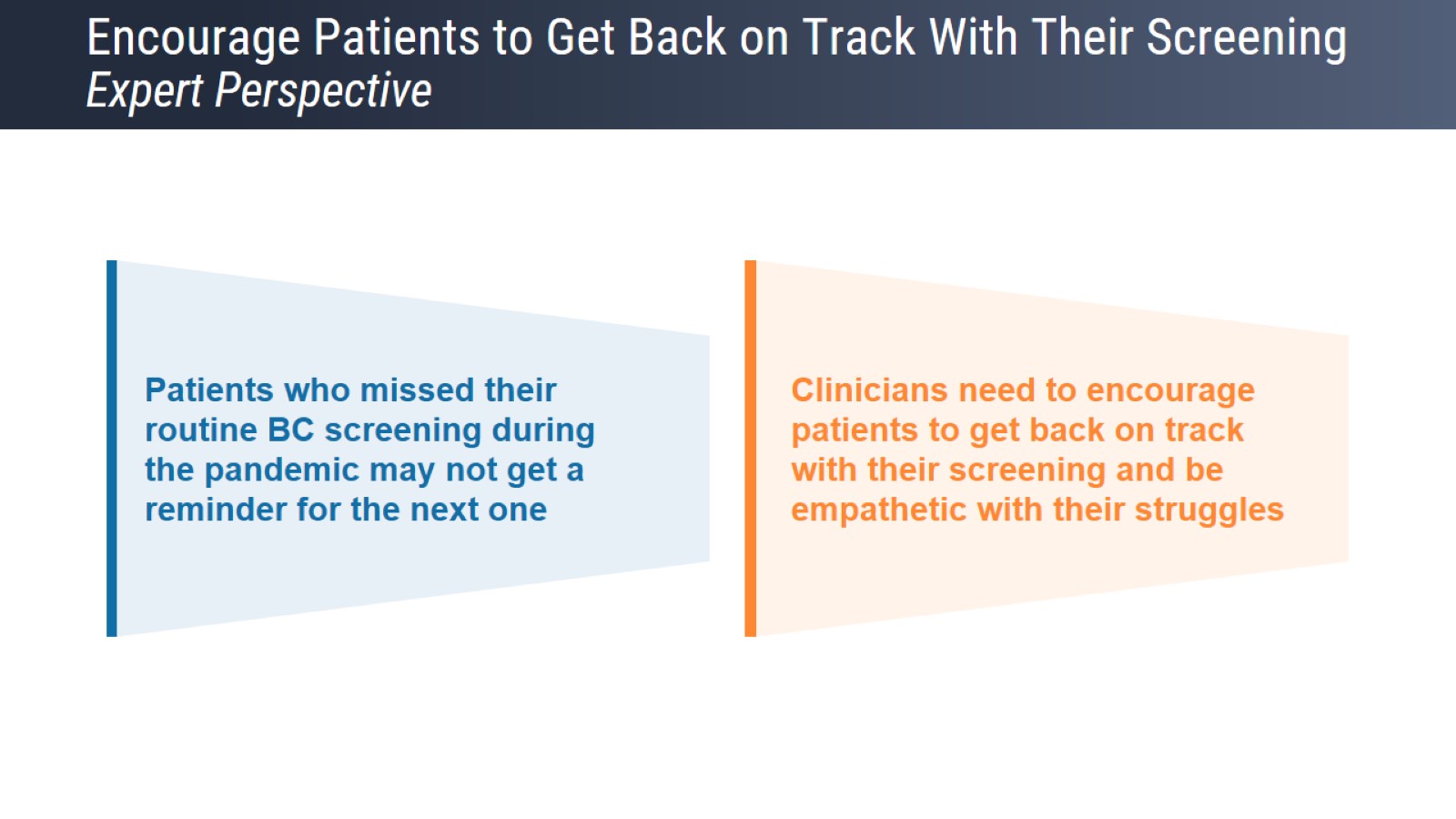 Encourage Patients to Get Back on Track With Their ScreeningExpert Perspective
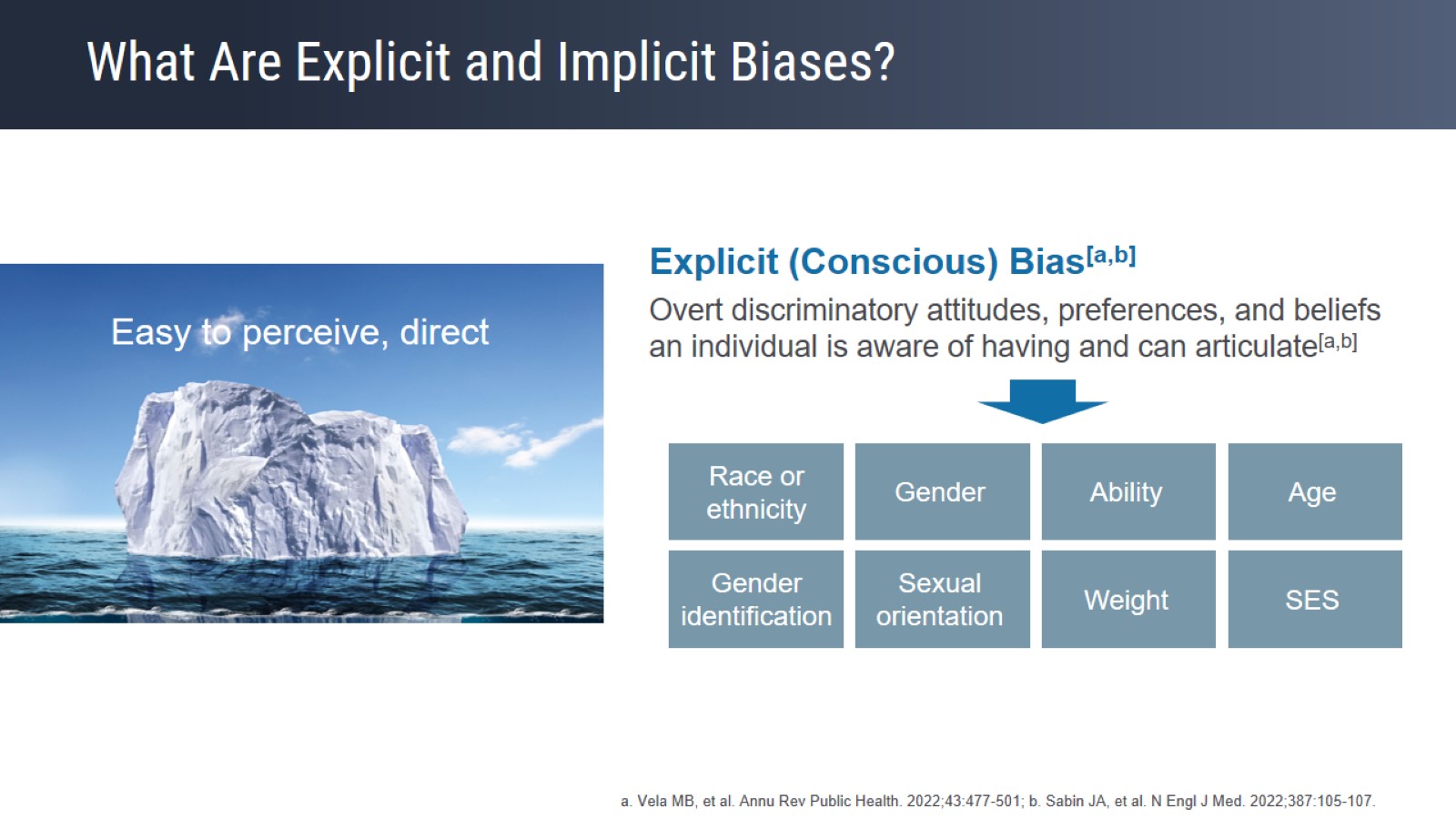 What Are Explicit and Implicit Biases?
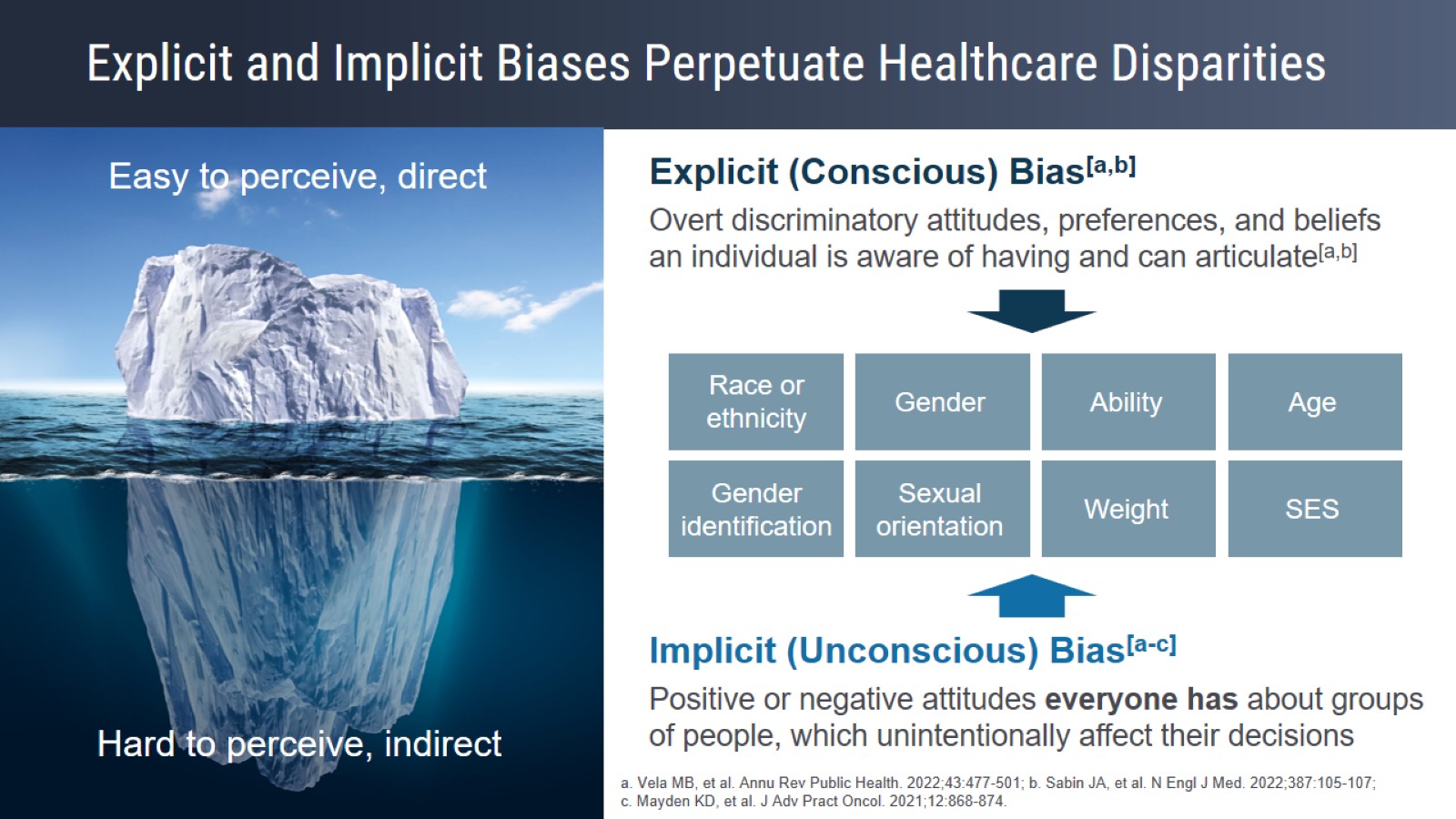 Explicit and Implicit Biases Perpetuate Healthcare Disparities
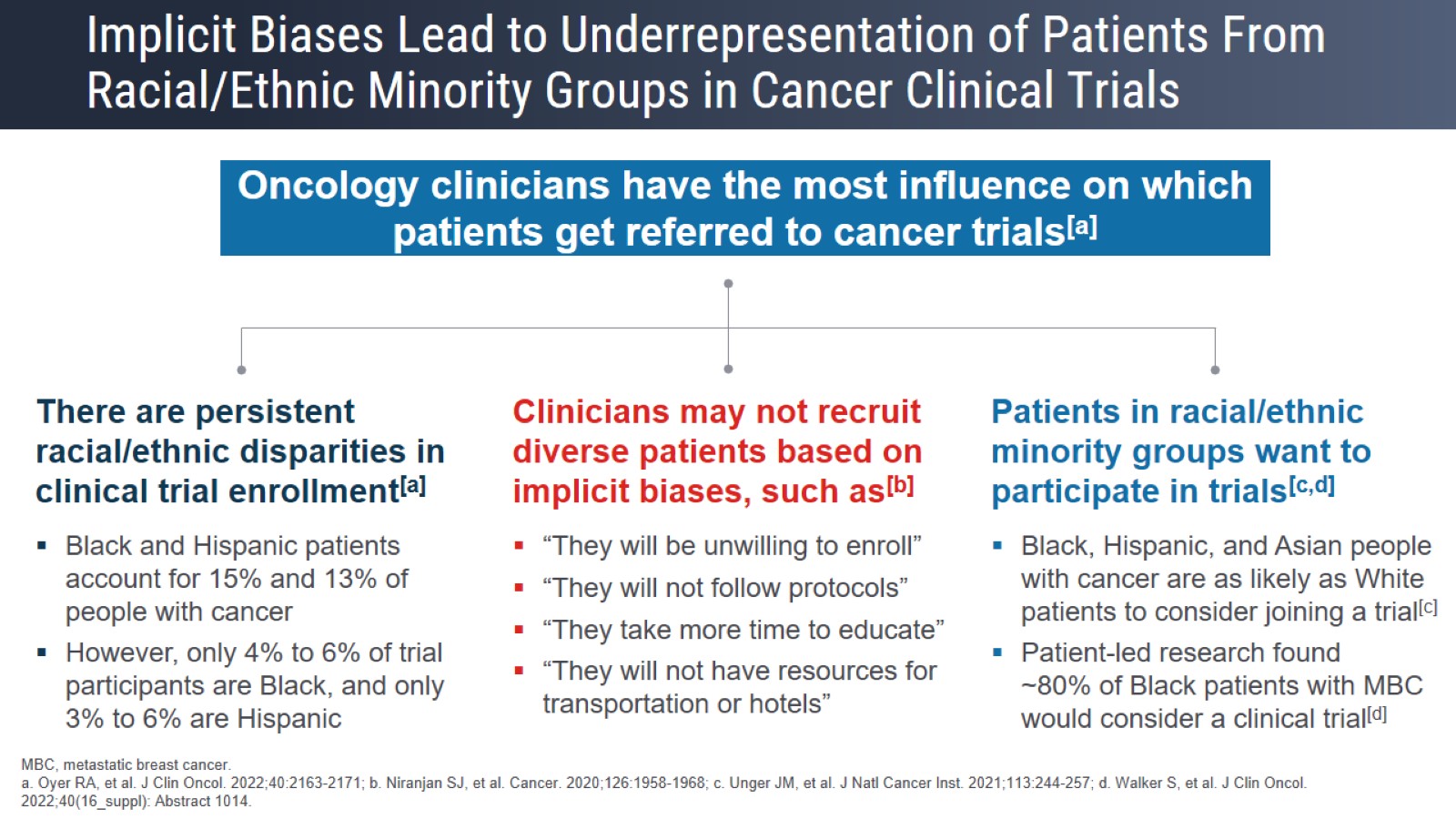 Implicit Biases Lead to Underrepresentation of Patients From Racial/Ethnic Minority Groups in Cancer Clinical Trials
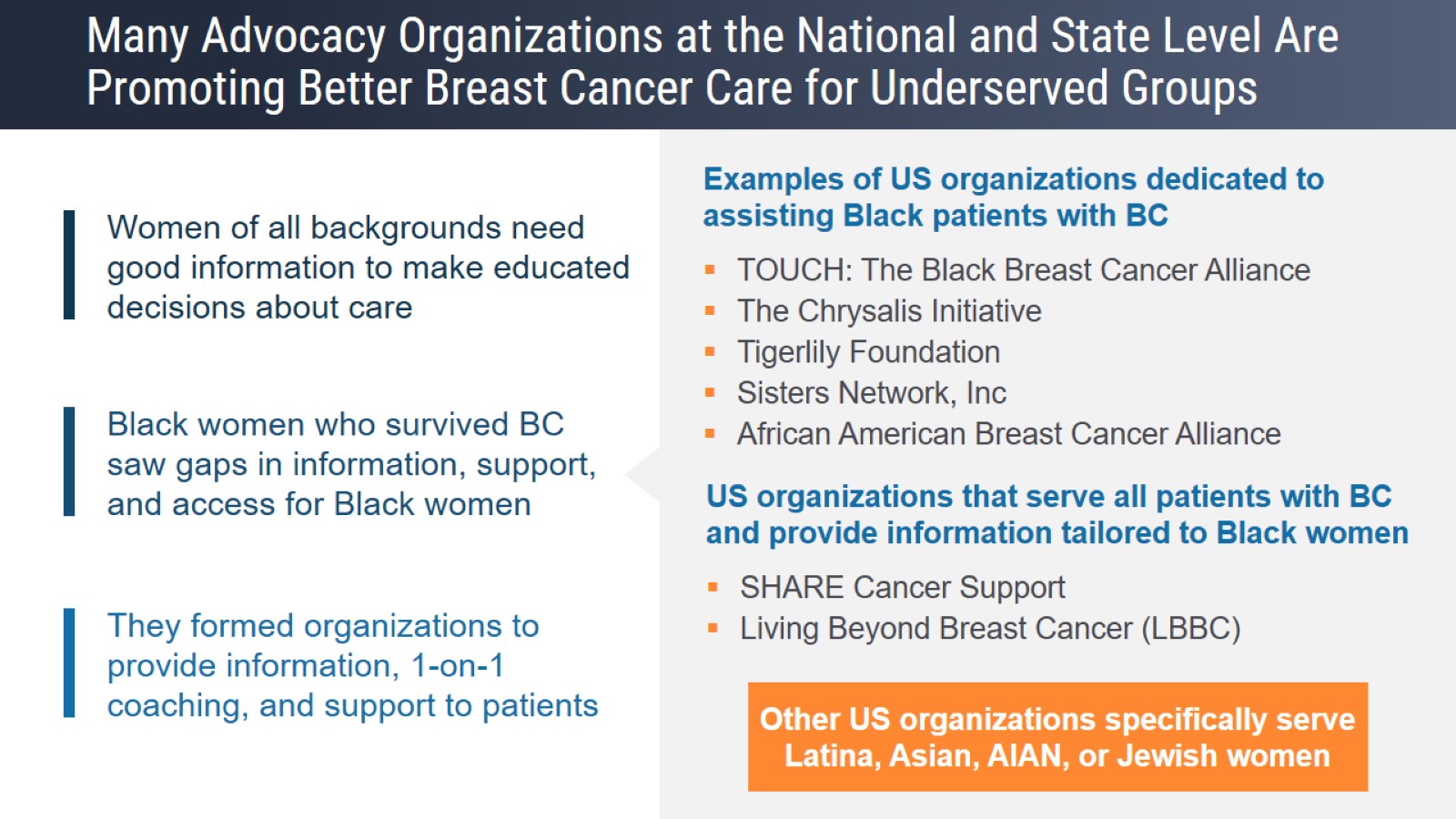 Many Advocacy Organizations at the National and State Level Are Promoting Better Breast Cancer Care for Underserved Groups
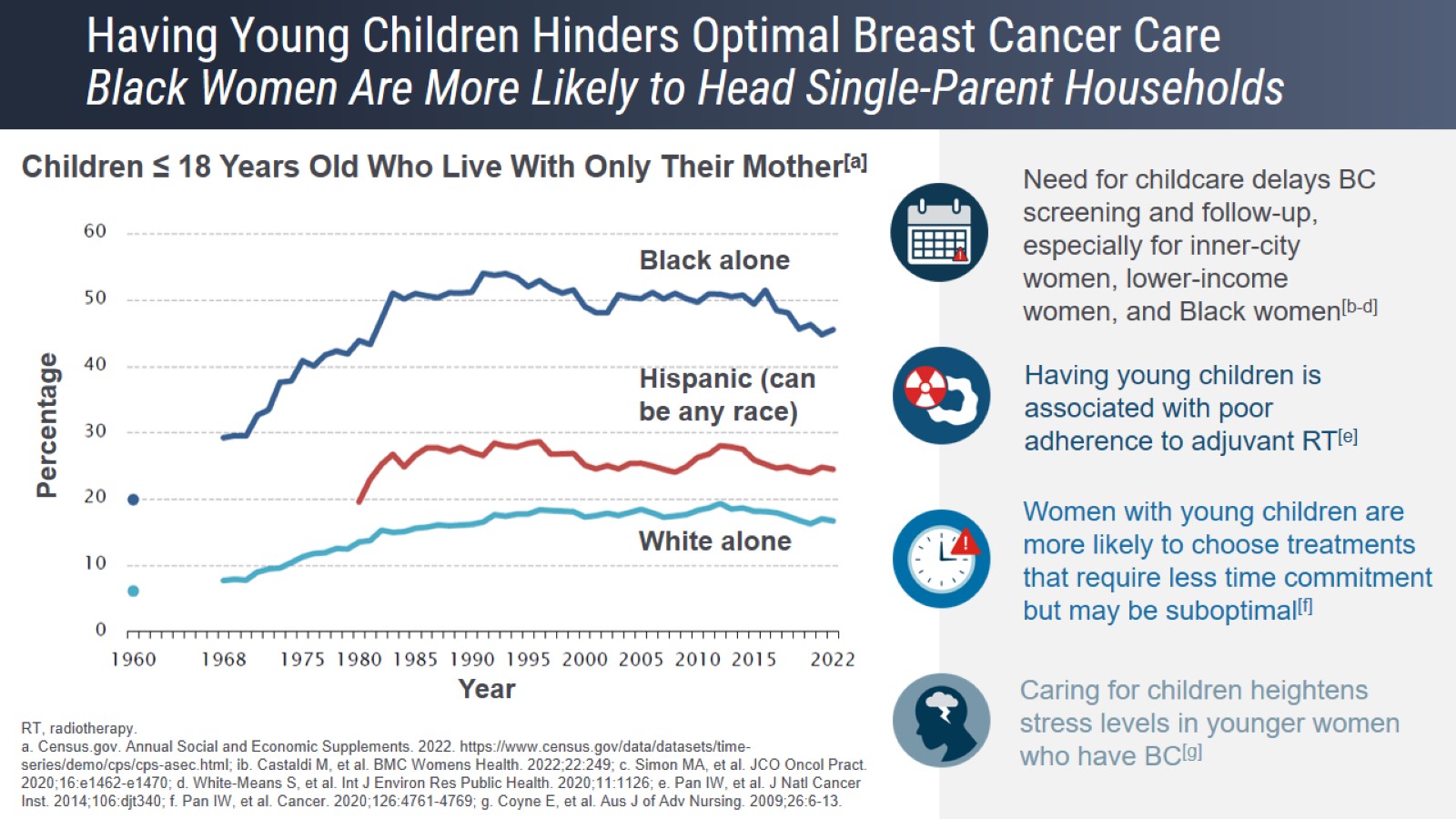 Having Young Children Hinders Optimal Breast Cancer CareBlack Women Are More Likely to Head Single-Parent Households
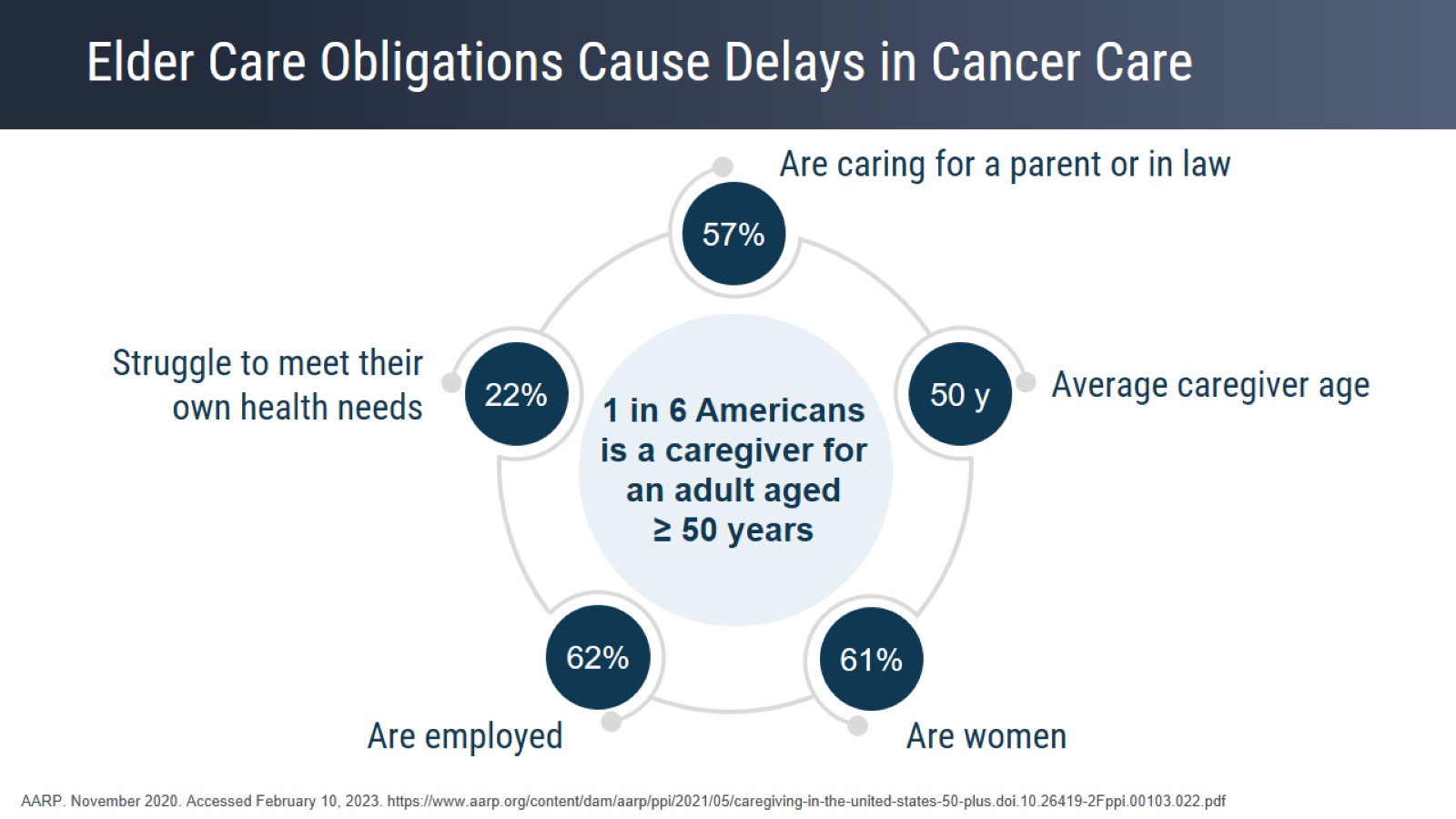 Elder Care Obligations Cause Delays in Cancer Care
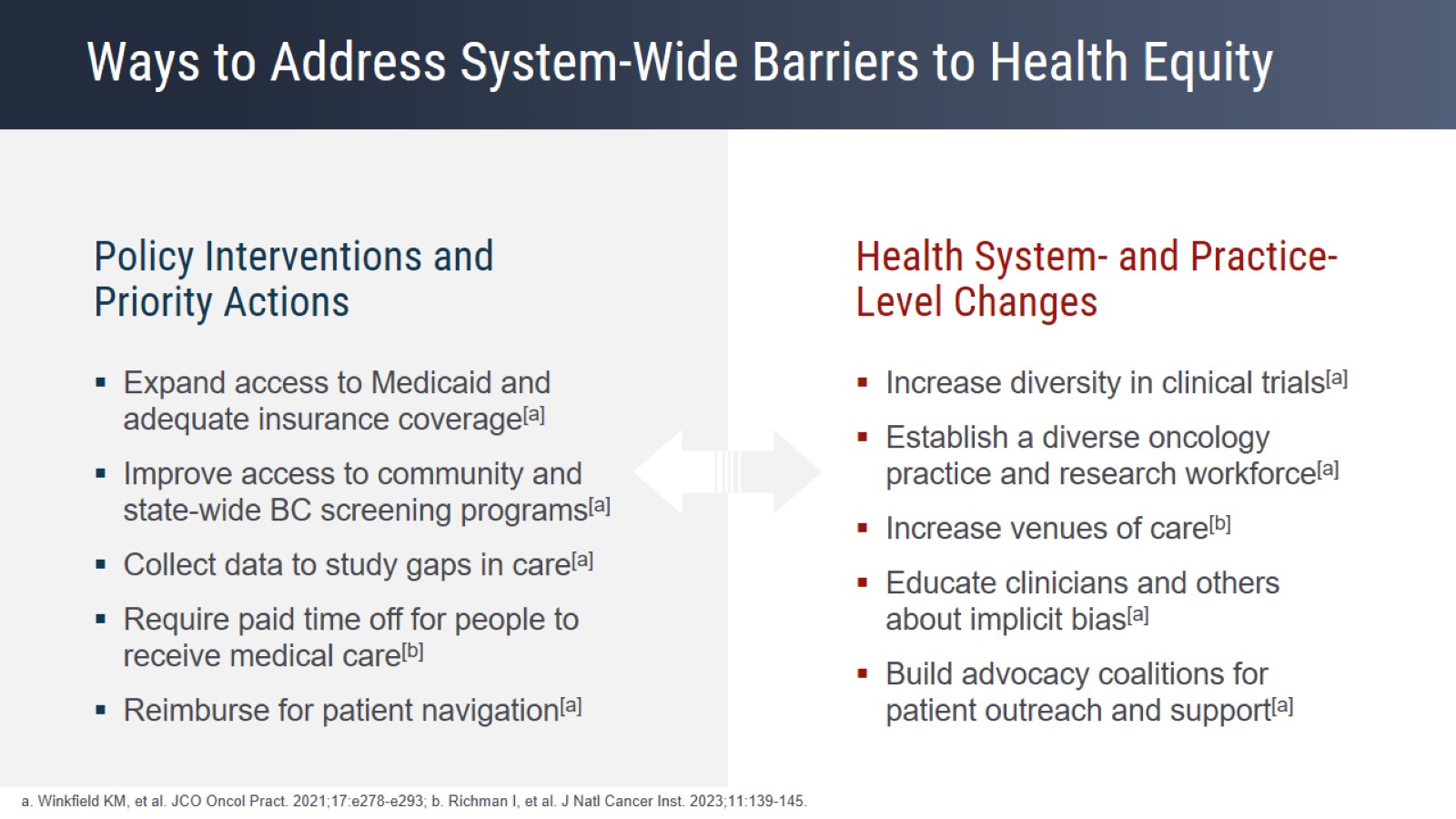 Ways to Address System-Wide Barriers to Health Equity
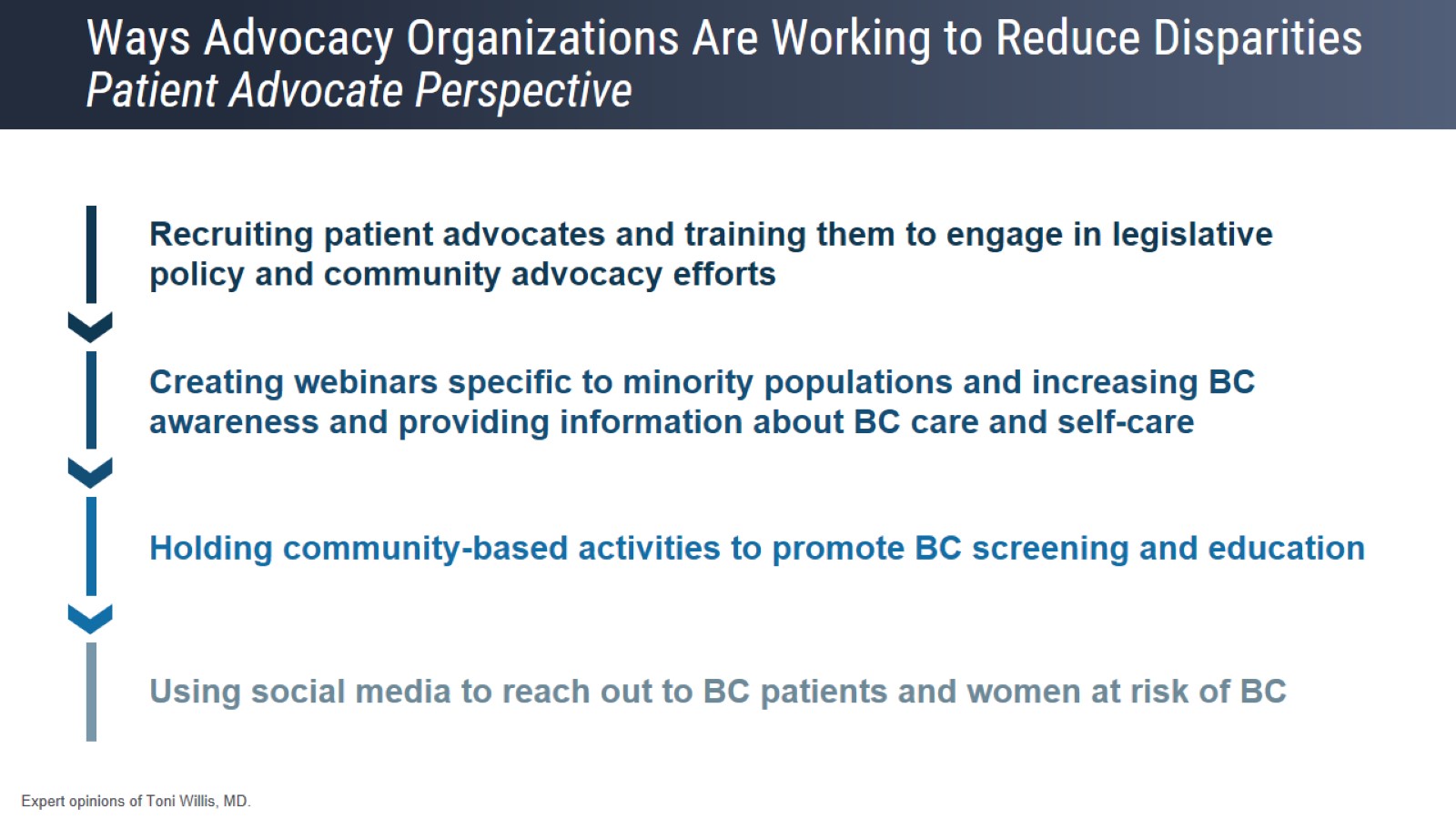 Ways Advocacy Organizations Are Working to Reduce DisparitiesPatient Advocate Perspective
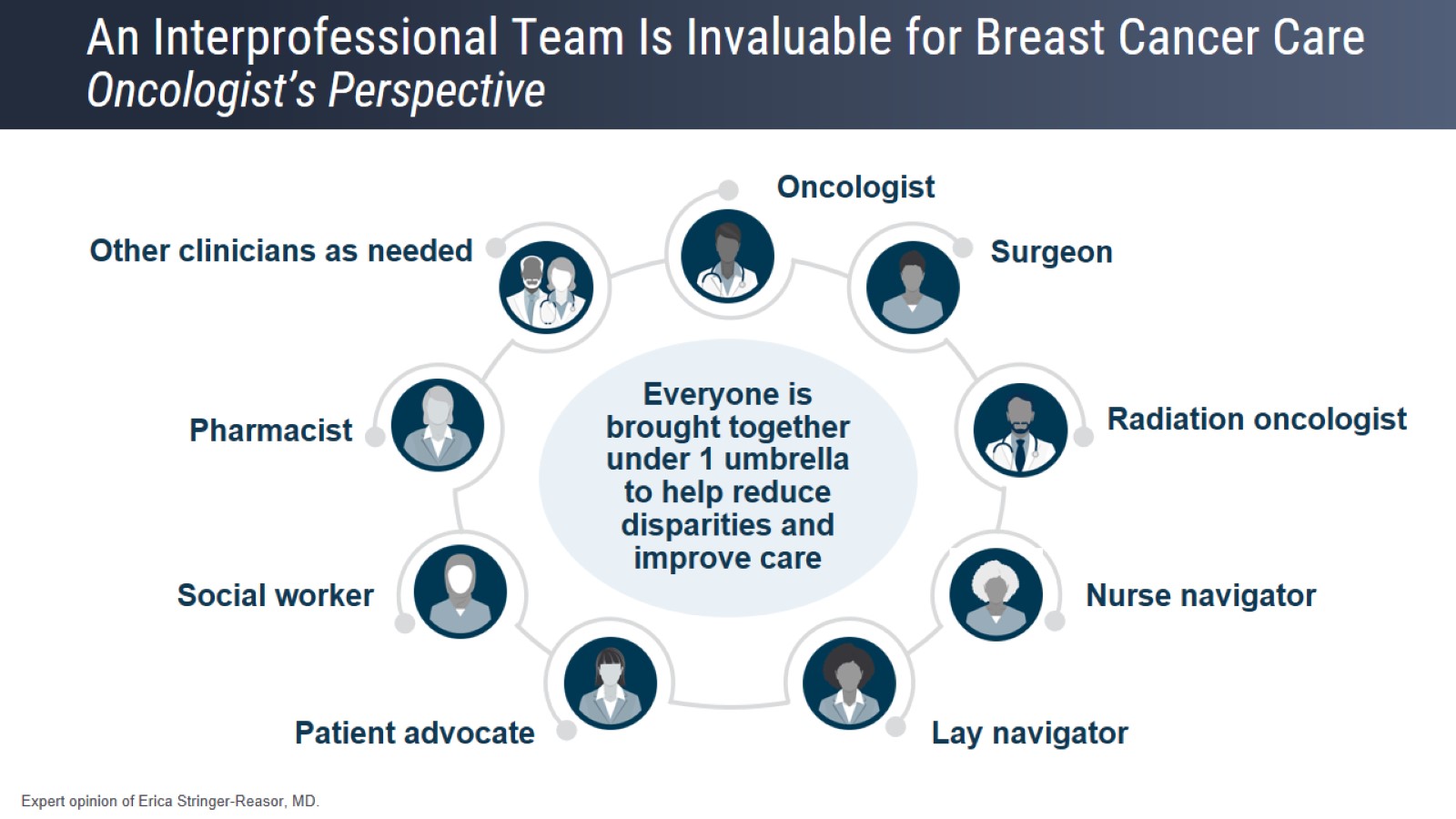 An Interprofessional Team Is Invaluable for Breast Cancer CareOncologist’s Perspective
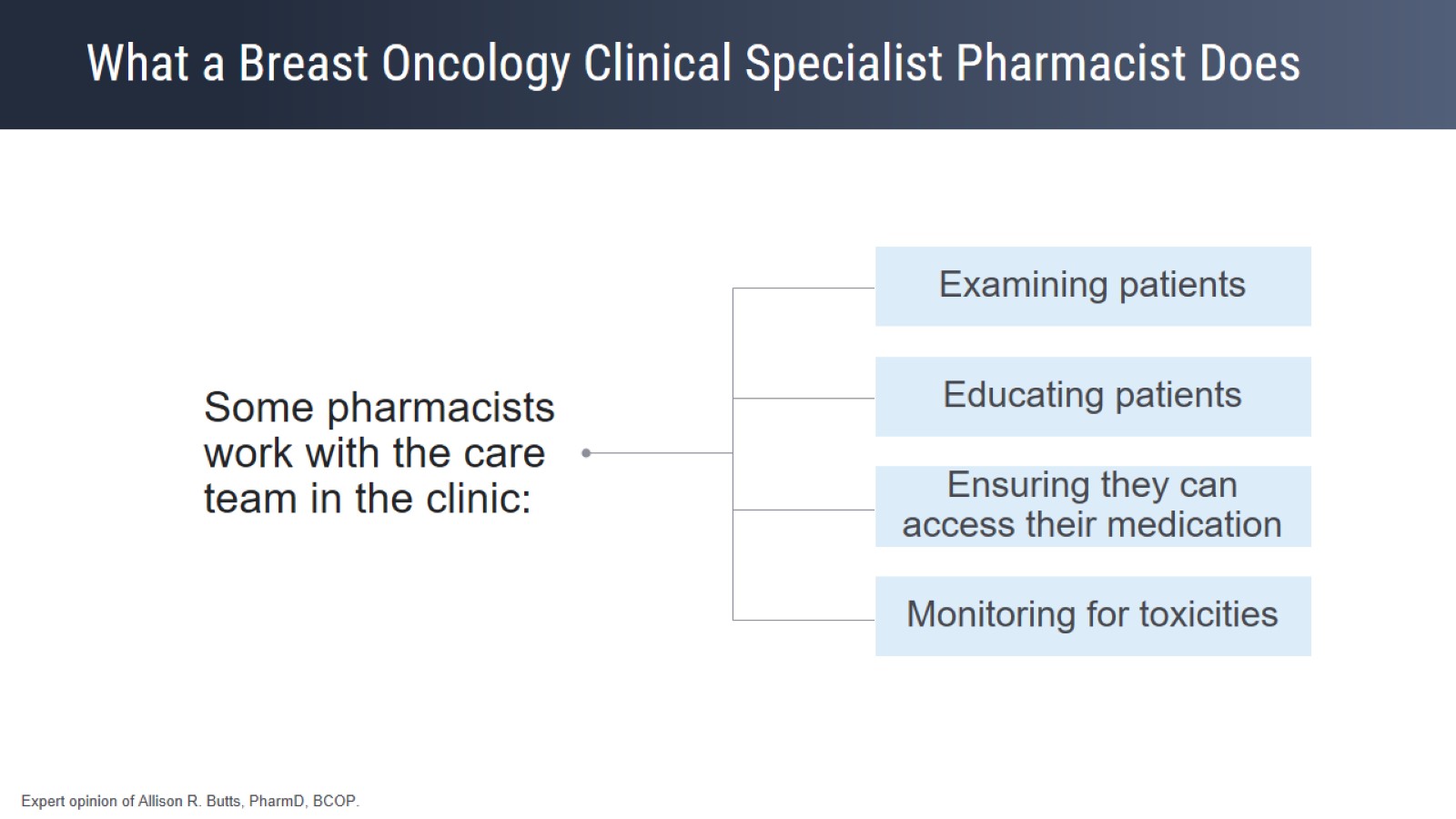 What a Breast Oncology Clinical Specialist Pharmacist Does
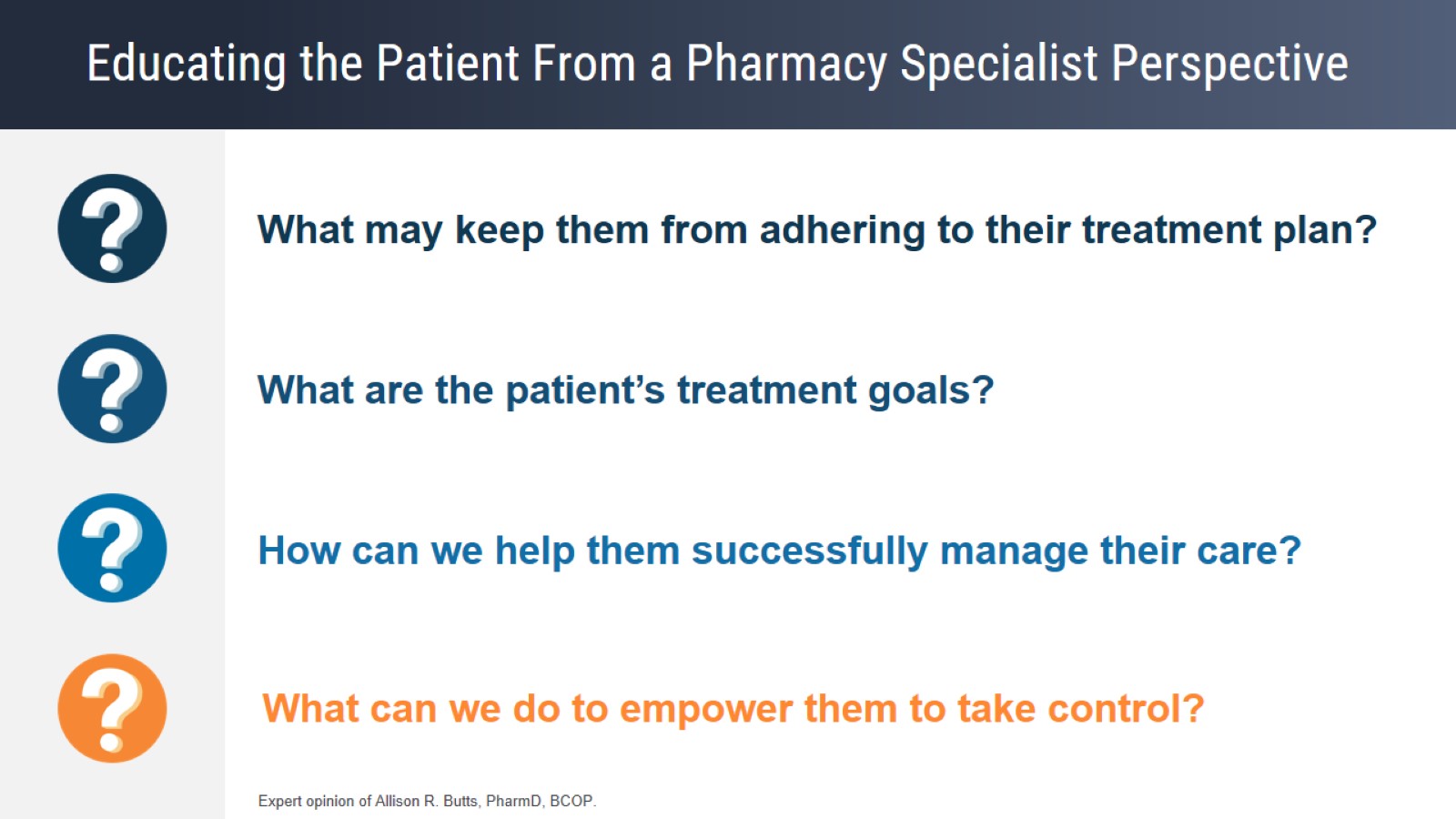 Educating the Patient From a Pharmacy Specialist Perspective
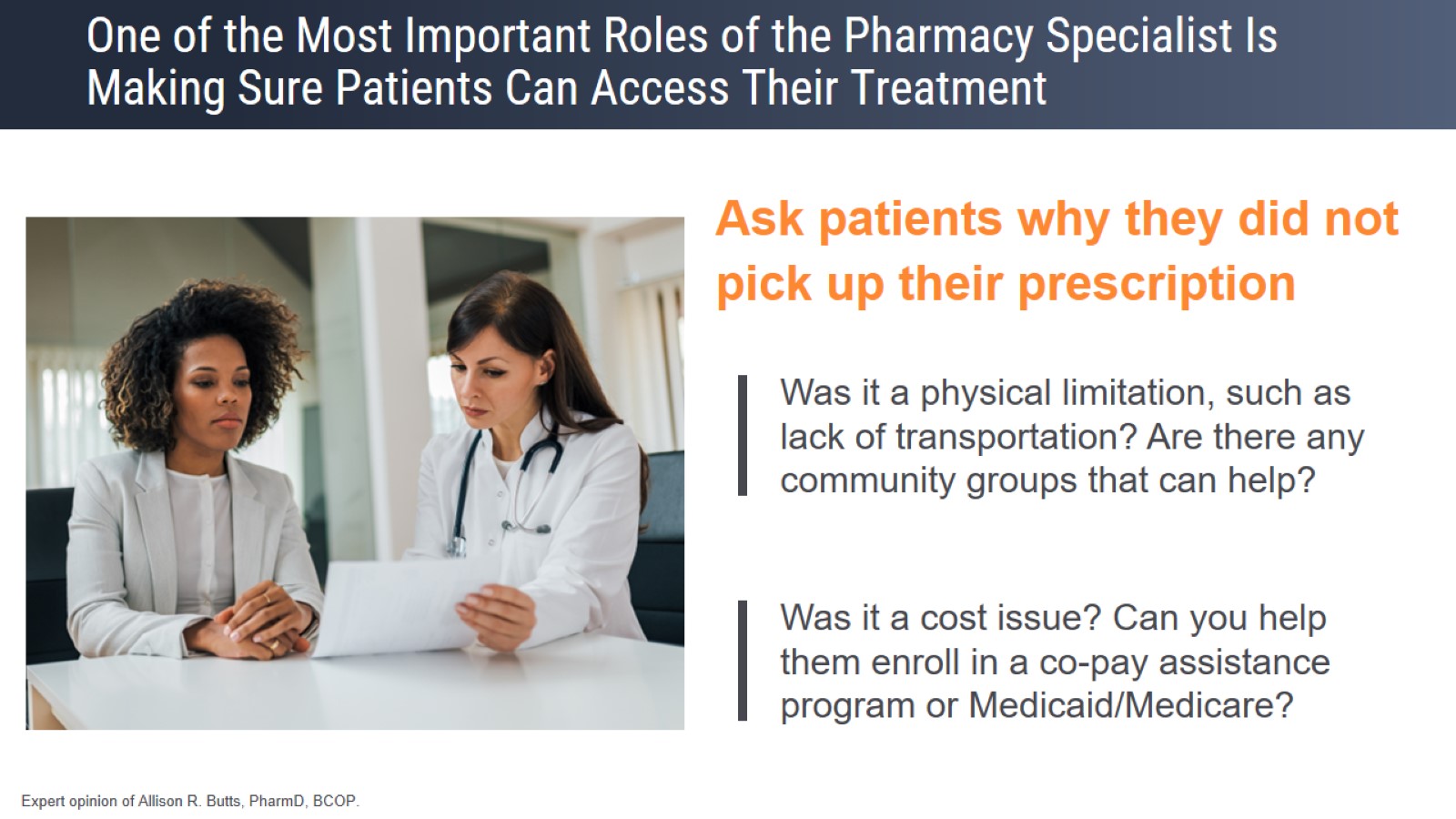 One of the Most Important Roles of the Pharmacy Specialist Is Making Sure Patients Can Access Their Treatment
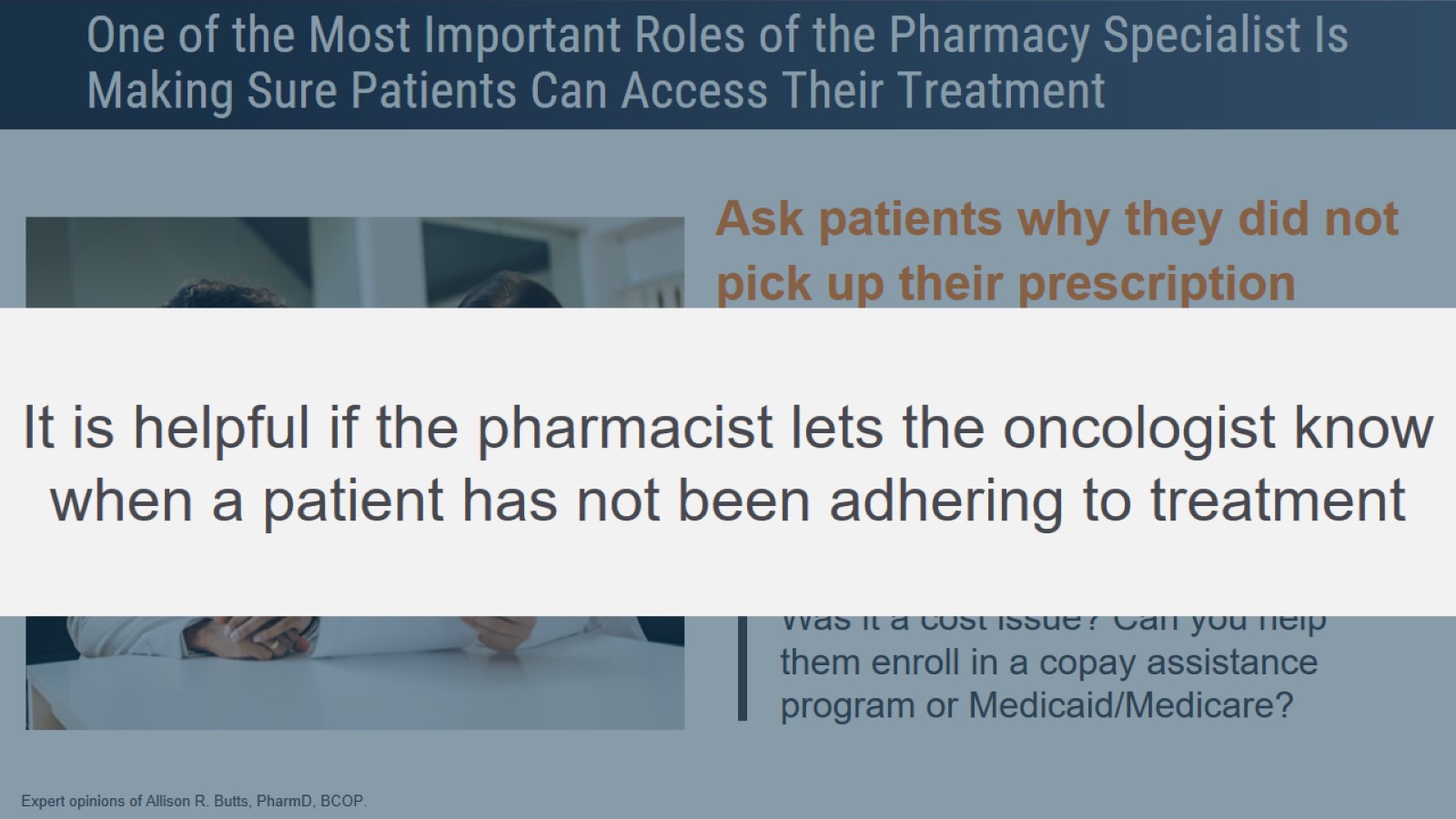 One of the Most Important Roles of the Pharmacy Specialist Is Making Sure Patients Can Access Their Treatment
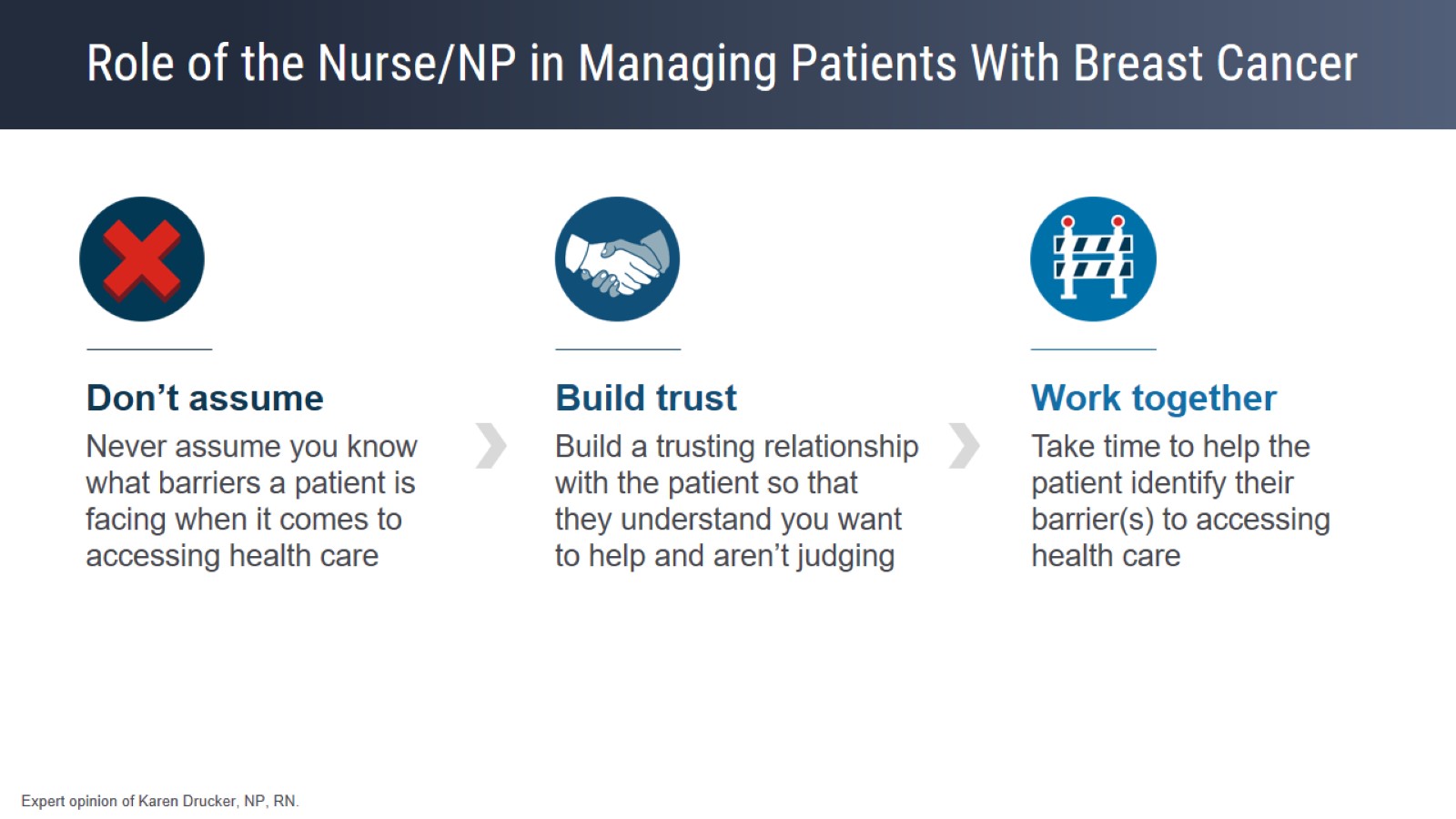 Role of the Nurse/NP in Managing Patients With Breast Cancer
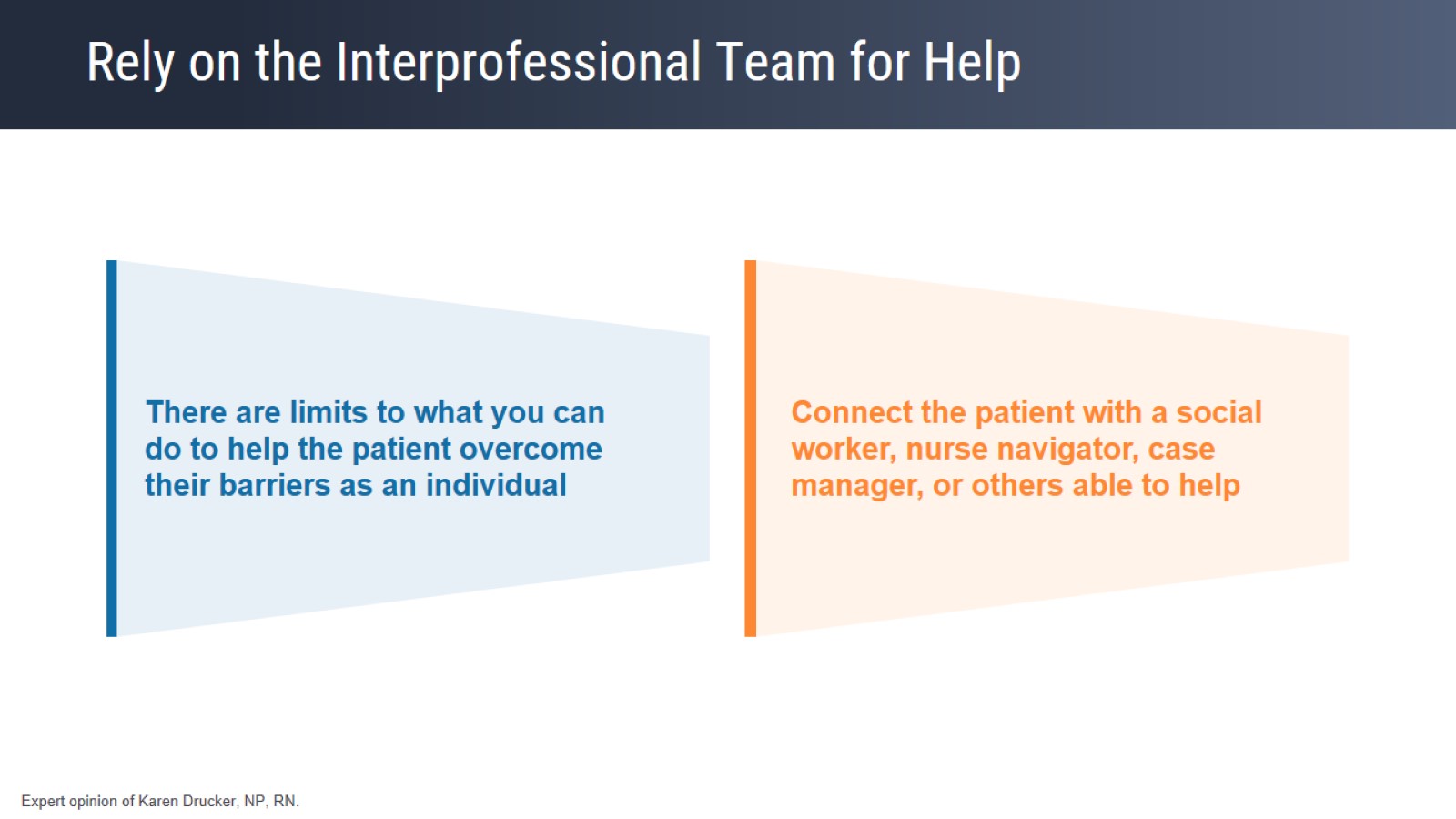 Rely on the Interprofessional Team for Help
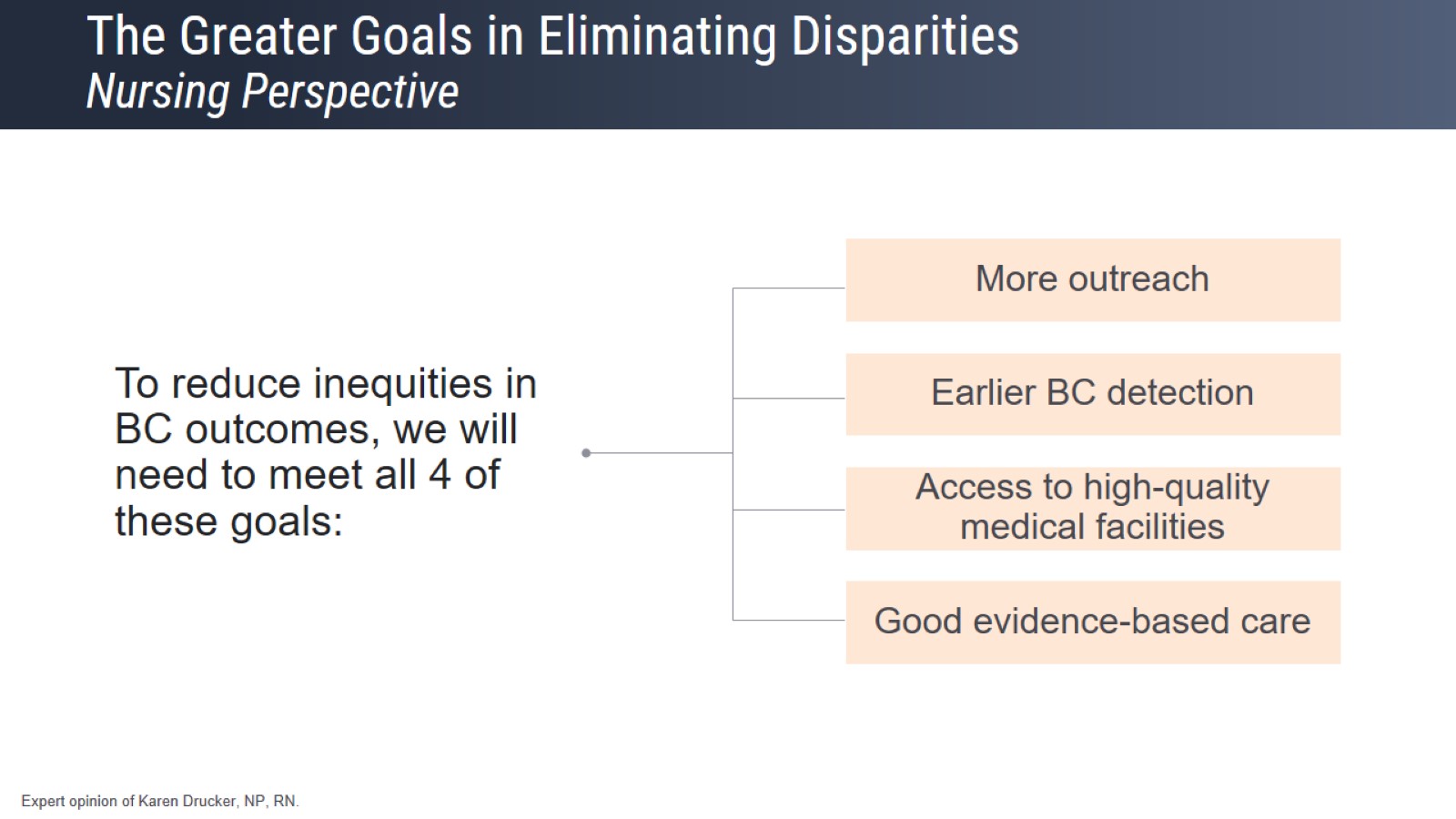 The Greater Goals in Eliminating DisparitiesNursing Perspective
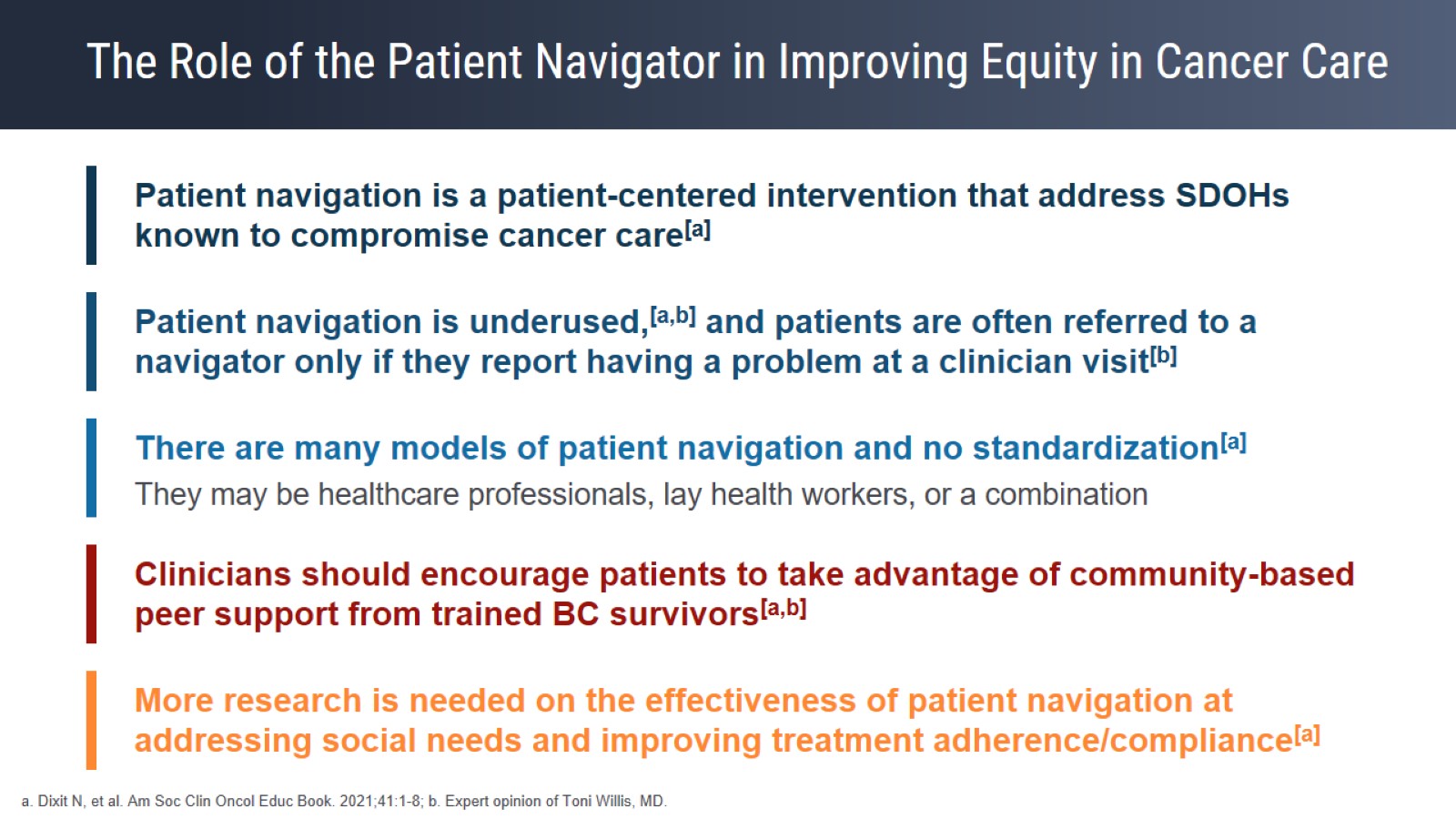 The Role of the Patient Navigator in Improving Equity in Cancer Care
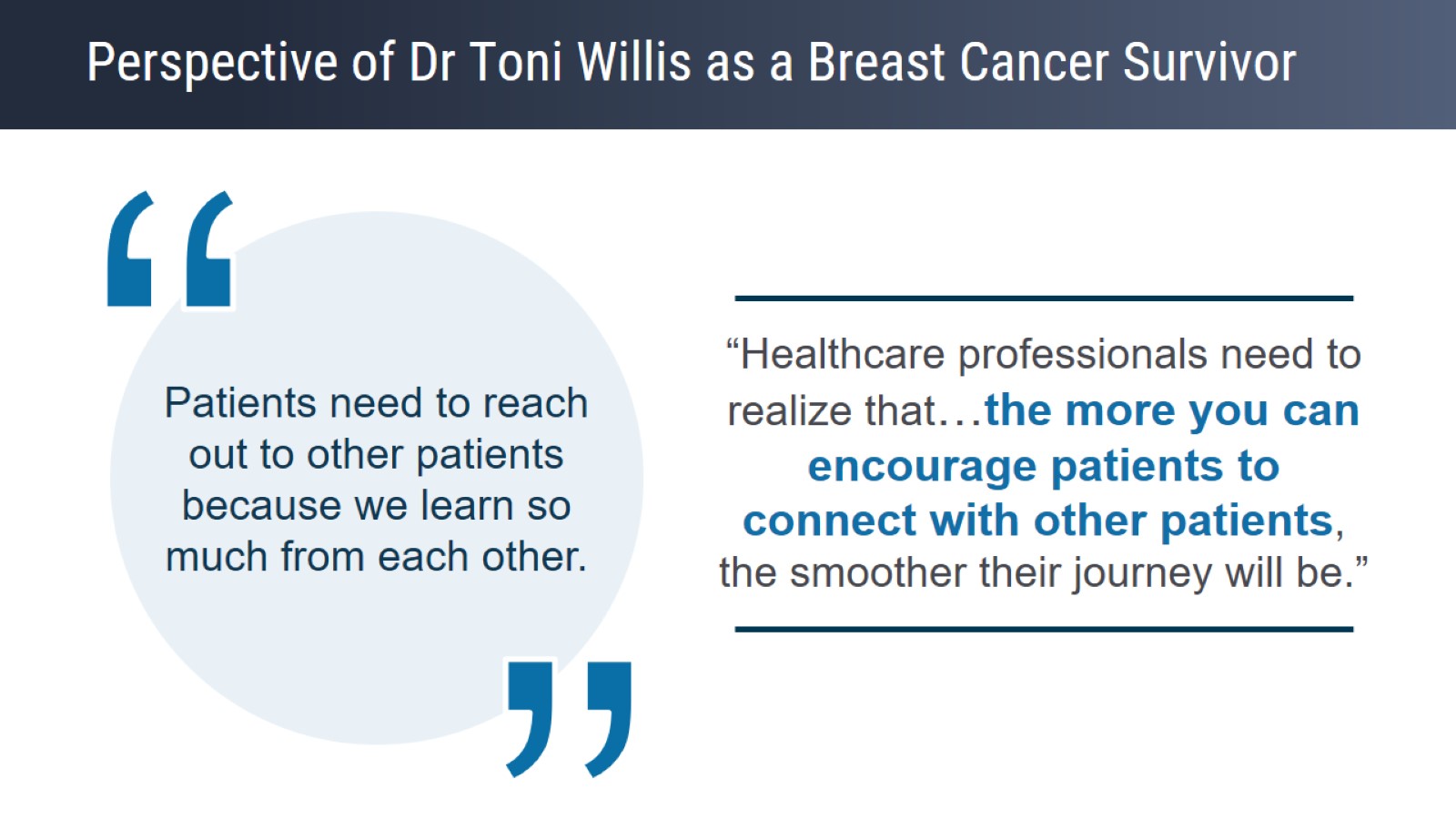 Perspective of Dr Toni Willis as a Breast Cancer Survivor
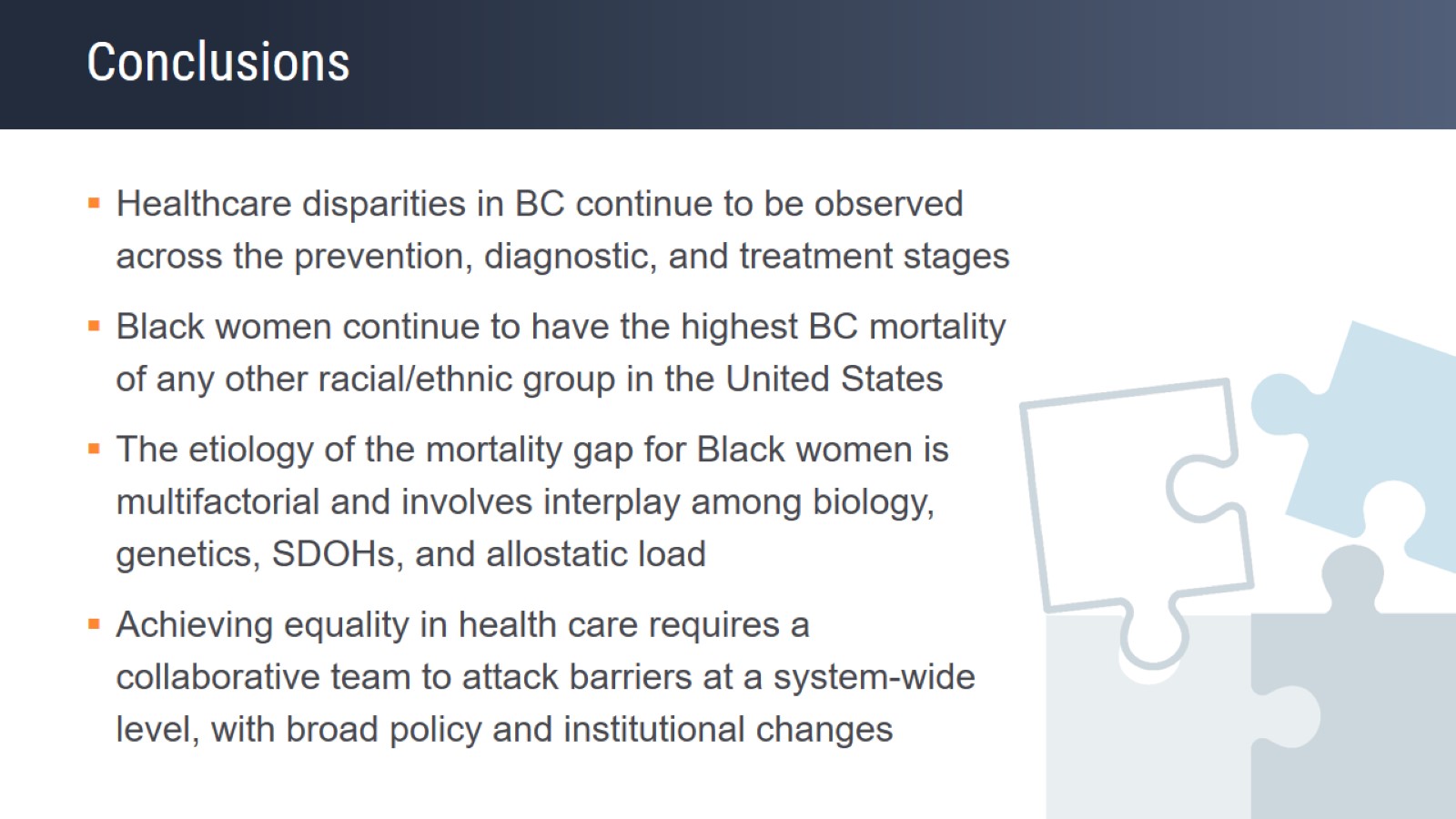 Conclusions
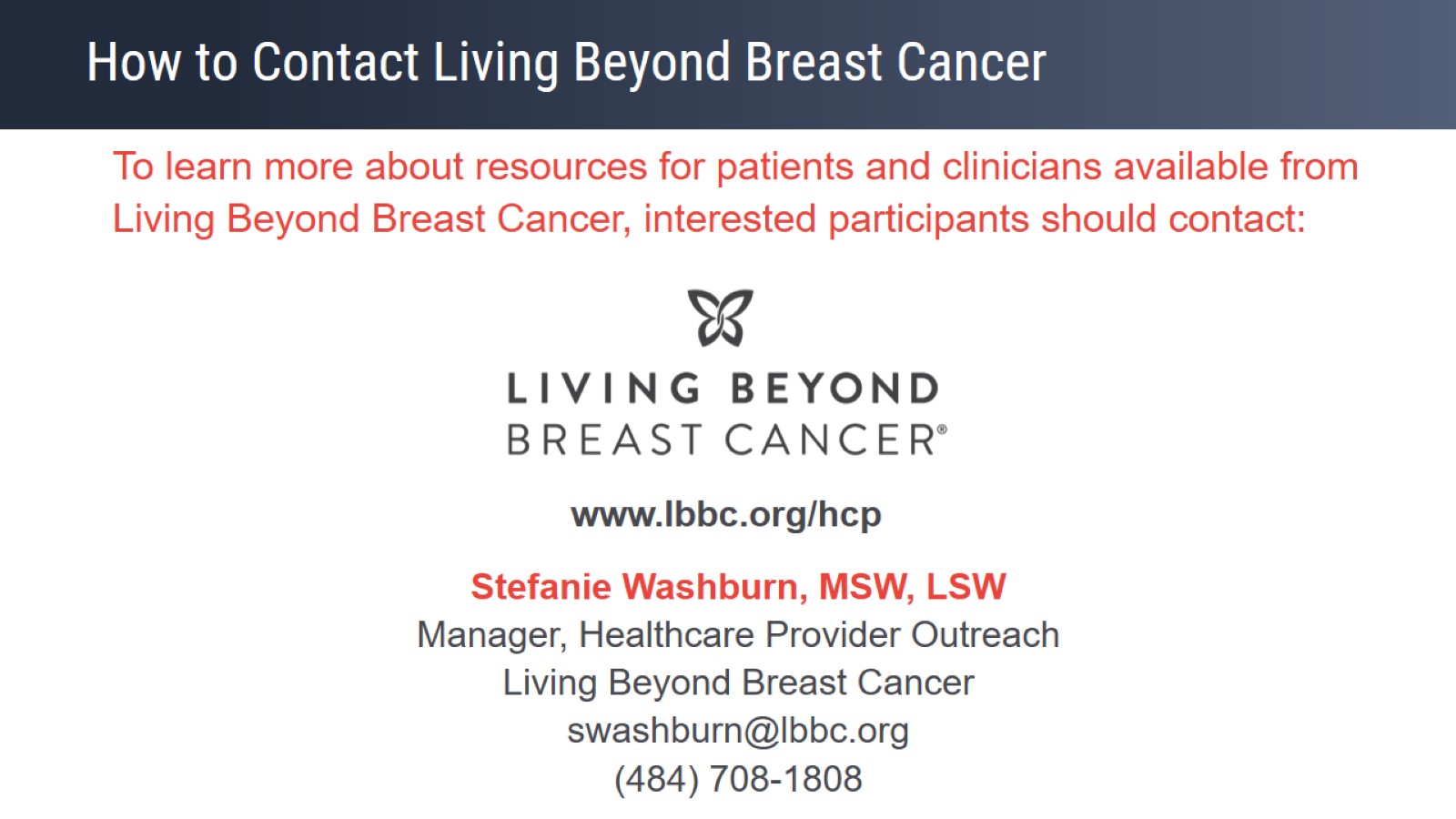 How to Contact Living Beyond Breast Cancer
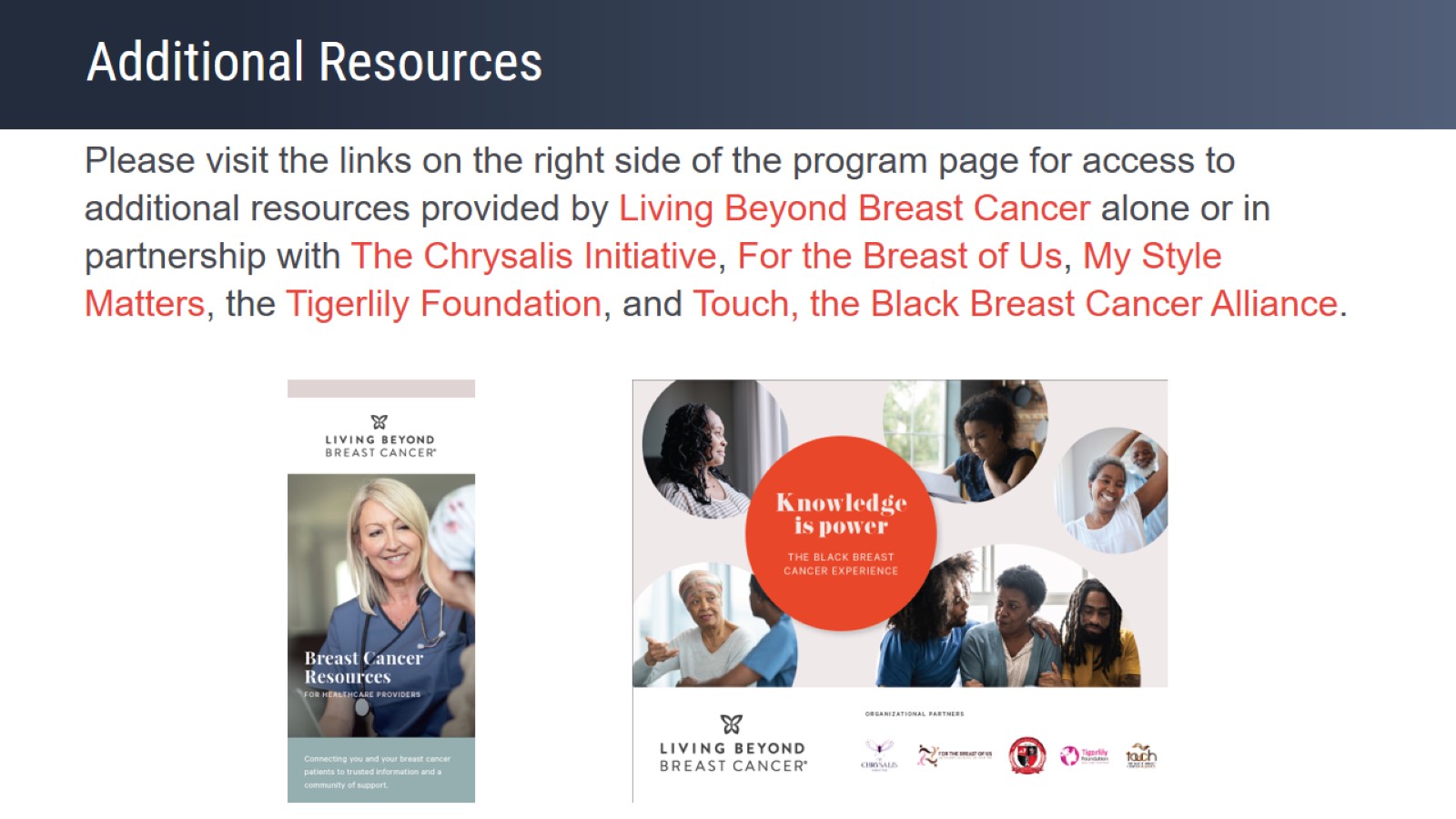 Additional Resources
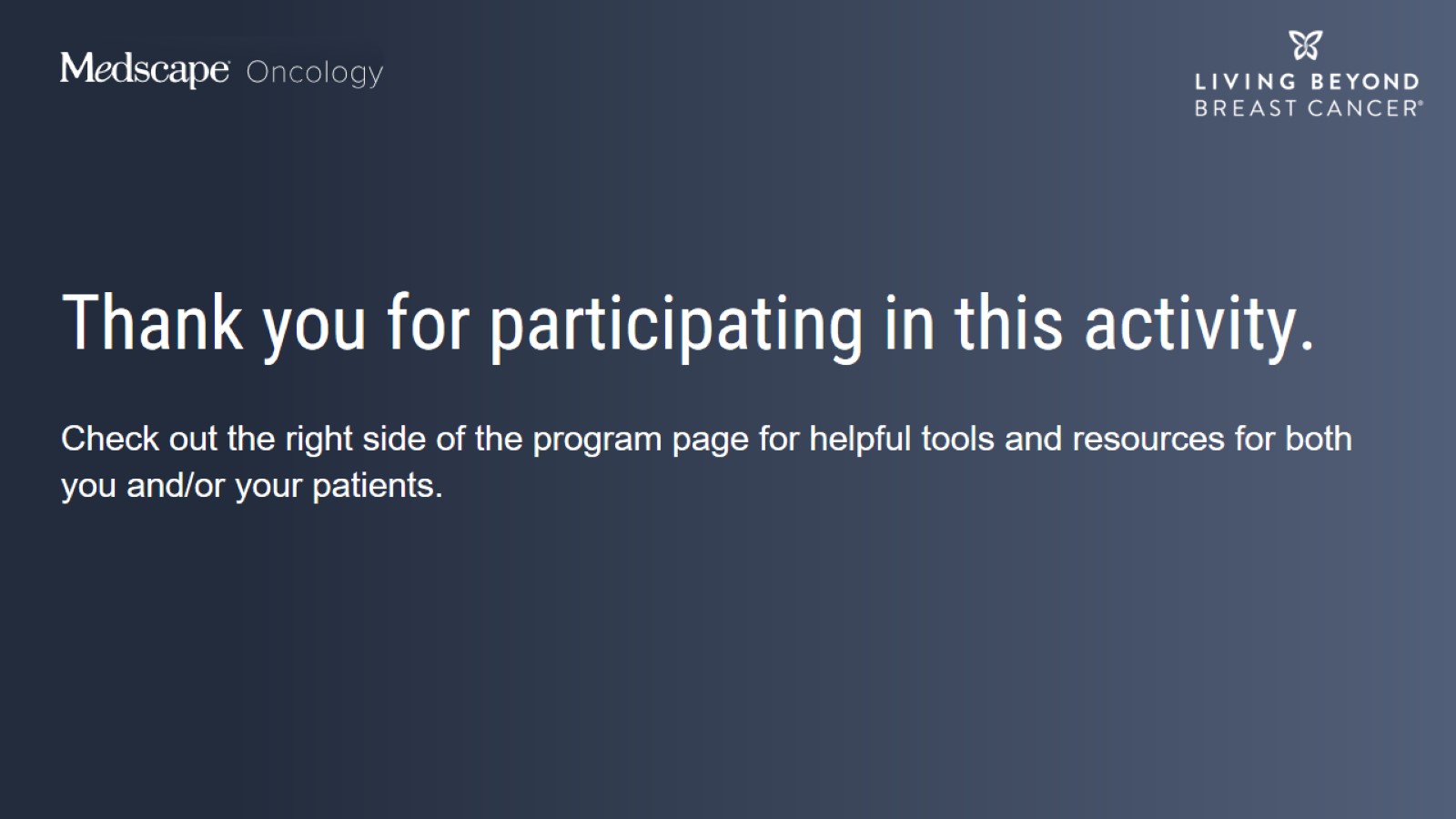